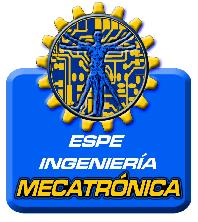 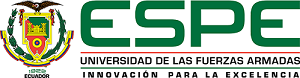 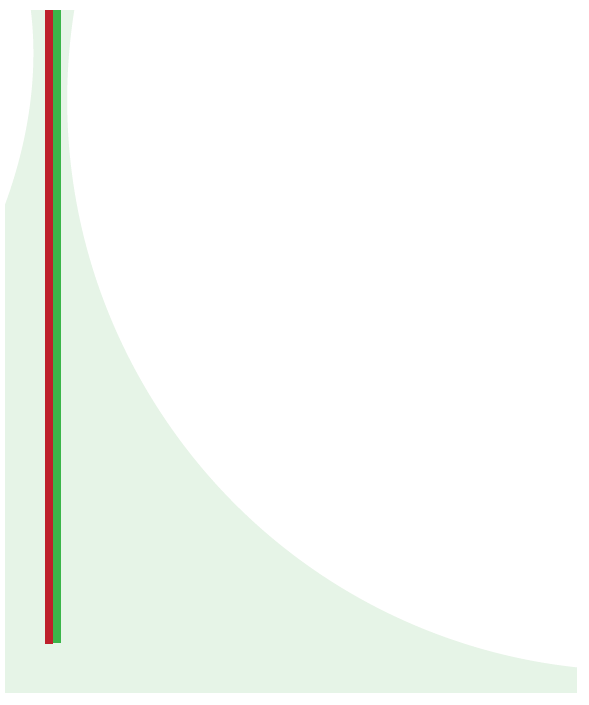 PROYECTO DE TITULACIÓN PREVIO A LA OBTENCIÓN DEL TÍTULO EN INGENIERÍA MECATRÓNICA

TEMA: DISEÑO Y FABRICACIÓN DE UN PROTOTIPO DE PLATAFORMA MÓVIL OMNIDIRRECCIONAL PARA LA EMPRESA SIMYM - SERVICIOS INDUSTRIALES MECÁNICOS Y MECATRÓNICOS
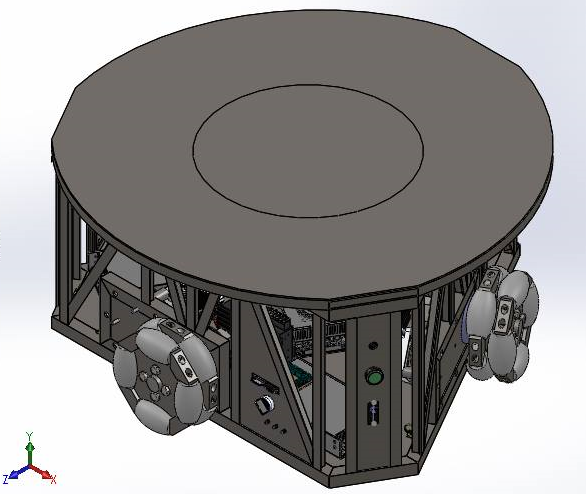 AUTORES:
BERNAL DIEGO
YÉPEZ JOHNNY

2014 - 2015
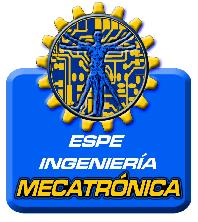 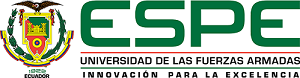 GENERALIDADES
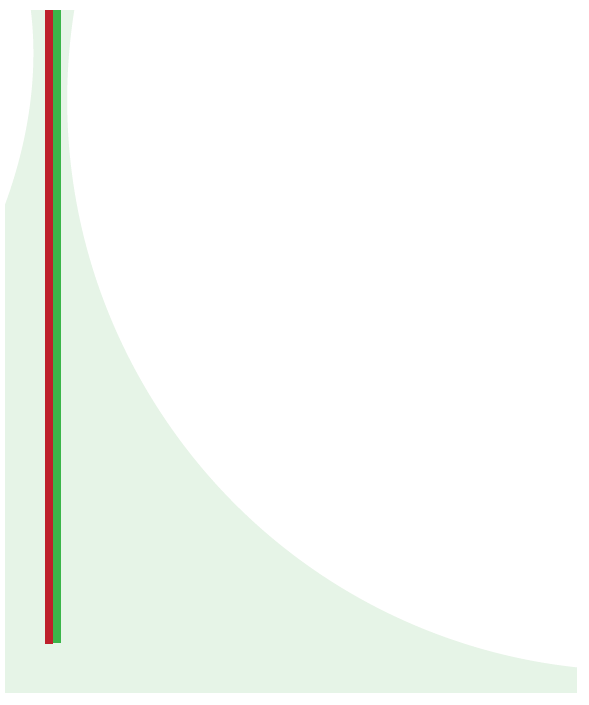 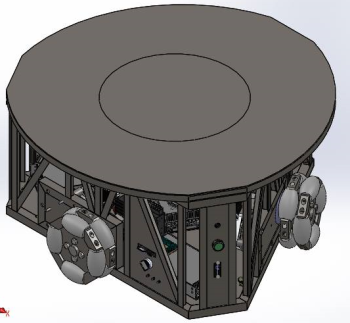 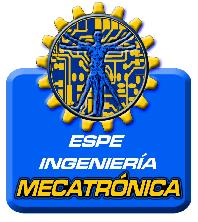 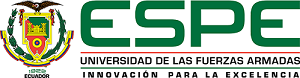 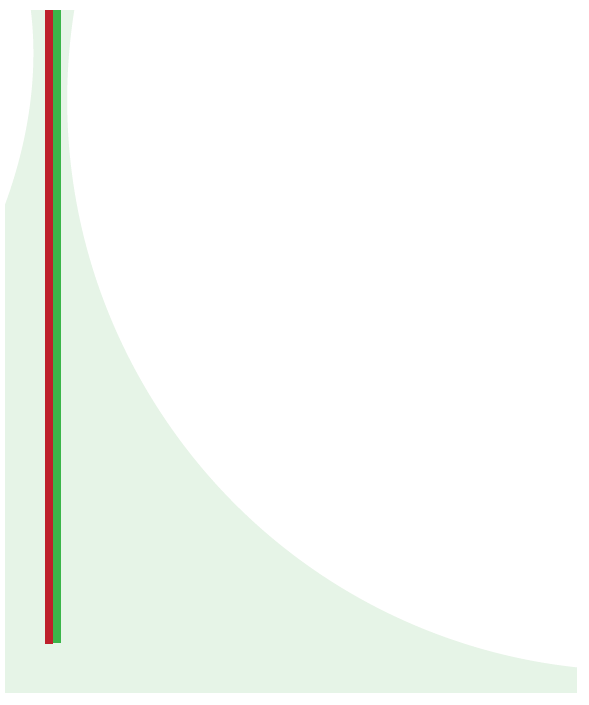 ANTECEDENTES

A lo largo de la historia la humanidad se ha fascinado por máquinas que puedan imitar sus movimientos y realizar tareas que demanden precisión, destinado a sustituir la actividad física del hombre en las tareas repetitivas, monótonas y peligrosas.

Las empresas nacionales dedicadas al diseño y construcción integral de equipos y maquinaria industriales, son pequeñas y están dirigidas por personas que tratan de abrirse un espacio en el mercado, como lo es la empresa beneficiada por este proyecto, SIMYM.

La empresa desde su inicio ha pretendido aplicar el concepto de “Diseño Mecatrónico”, que representa un conjunto de procedimientos multidisciplinarios en busca del mejor diseño posible teniendo en cuenta restricciones como el costo.
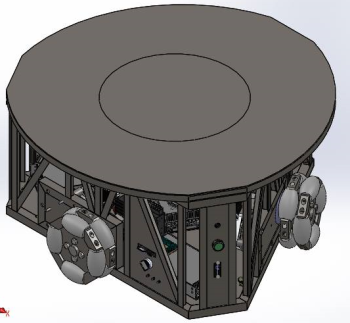 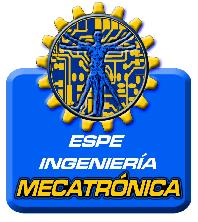 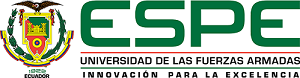 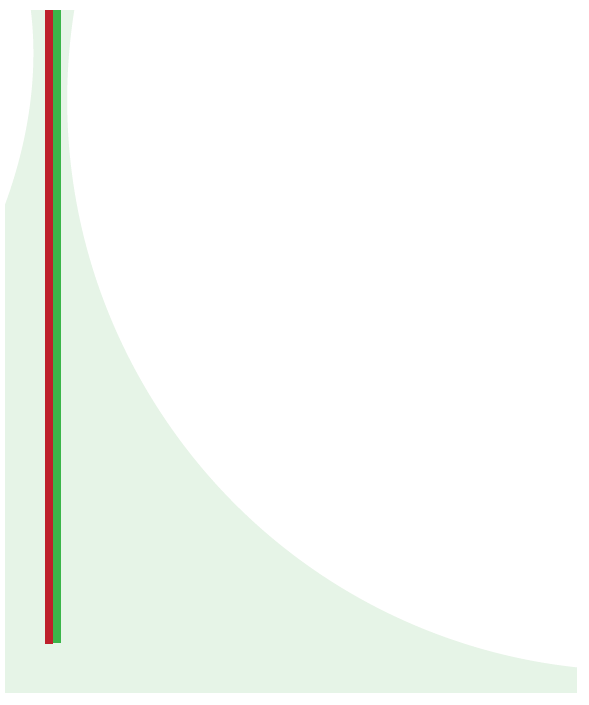 JUSTIFICACIÓN

Una de las áreas más influyentes de la Mecatrónica es su aplicación en el diseño de equipos industriales, por lo que se propone la elaboración de un prototipo de plataforma móvil omnidireccional, que trabajando en conjunto con los conocimientos mecatrónicos se podrá conformar una plataforma industrial móvil que servirá para trasladar cargas de hasta 500 kg. 

 En el campo de la robótica, la importancia de los robots móviles está aumentando constantemente. Como tal la empresa está interesada en diseñar y fabricar un sistema que ejecute de manera armoniosa cada uno de los campos de la ingeniería relacionados.
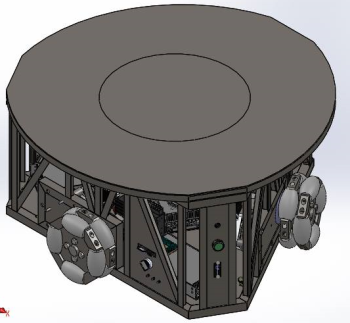 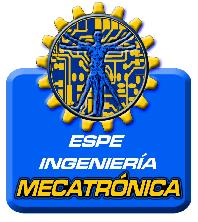 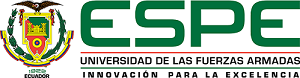 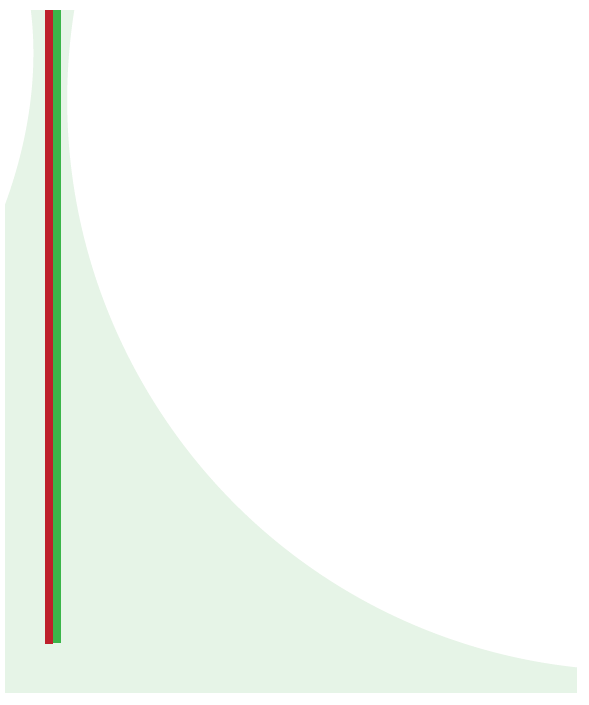 .
OBJETIVOS

GENERAL
Diseñar e implementar el prototipo de una plataforma con movimiento omnidireccional que transporte una carga máxima de 500 kgf

ESPECÍFICOS
Diseñar un prototipo de rueda que permita que el omni-movimiento sea uniforme (sin interferencia), tomando en consideración el material seleccionado que soporte el peso y lubricación de los rodillos internos.
Realizar un análisis geométrico y de materiales para reducir el peso de la plataforma sin afectar el funcionamiento principal del equipo.
Manufacturar los elementos de la plataforma, según los esquemas de diseño y estudios realizados. 
Desarrollar un modelo matemático que se aproxime al comportamiento real de la plataforma, permitiendo así implementar los algoritmos de control para manipular el movimiento en forma automática y manual.
Implementar los algoritmos de control de movimiento planar y analizar el desempeño en el dominio del tiempo.
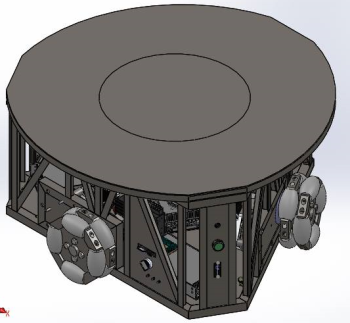 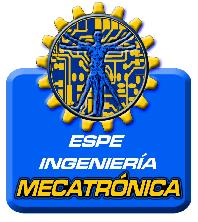 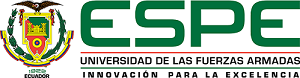 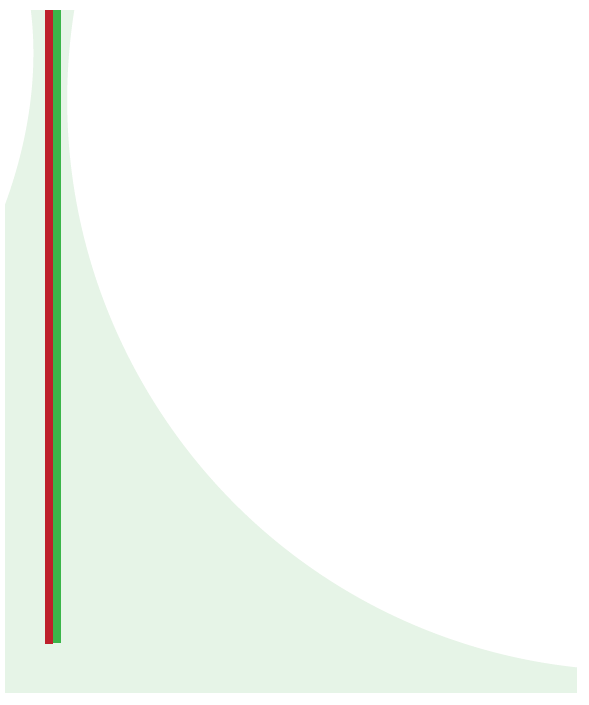 .
ALCANCE

El proyecto pretende servir como una plataforma para futuras desarrollos de equipos de la empresa y camino para el desarrollo en la industria ecuatoriana donde se requiera la movilización de grandes cargas en espacios reducidos.

El costo elevado de este tipo de robot representa un obstáculo para su uso en Ecuador. Por lo tanto, con el desarrollo de este proyecto se pretende diseñar y construir un robot móvil con características similares a las que presentan equipos extranjeros a un menor costo, para lo cual se utilizarán materiales, componentes y controladores con altas prestaciones, que sirvan como prototipo para posteriores investigaciones, desarrollos y mejoras, aumentando la efectividad, eliminando tiempos muertos en las industrias marcando así un precedente importante en la innovación de producción en la que debe involucrarse nuestro país.
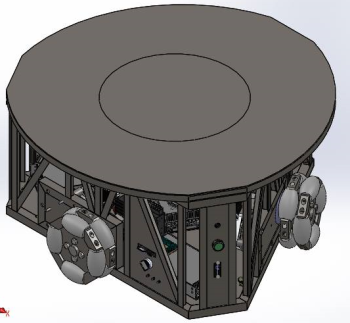 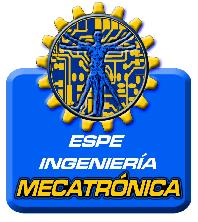 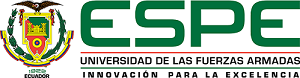 DESCRIPCIÓN DEL PROYECTO
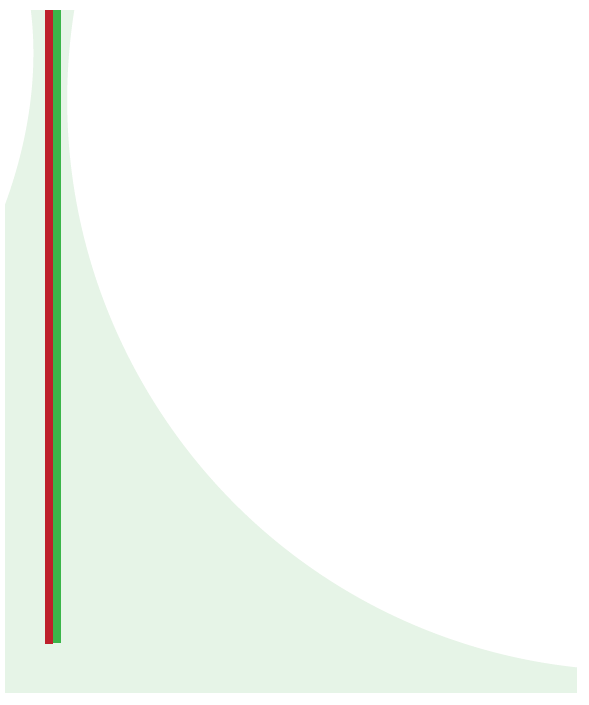 .
Datos técnicos del Robot Omnidireccional
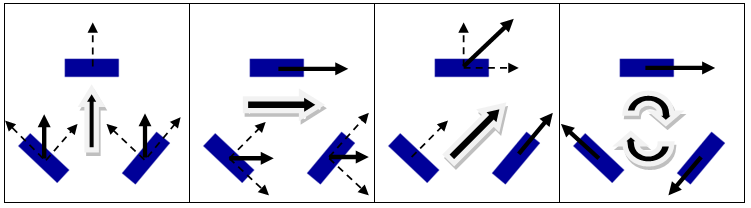 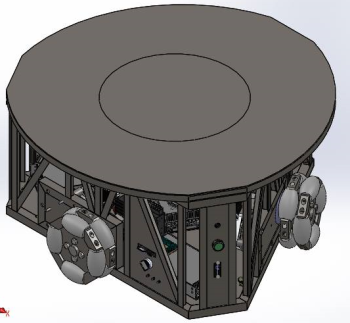 Sentidos de movimientos de la Plataforma Omnidireccional
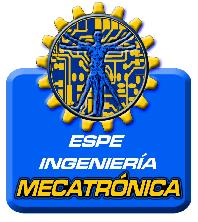 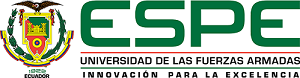 METODOLOGÍA
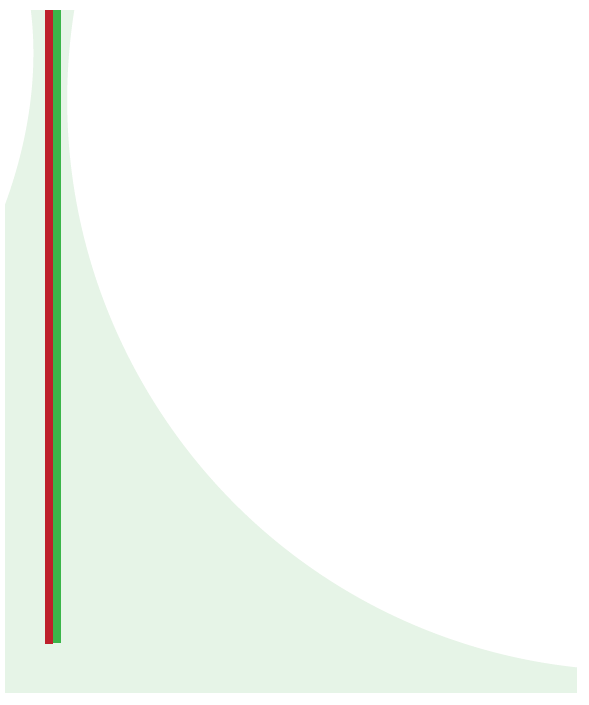 .
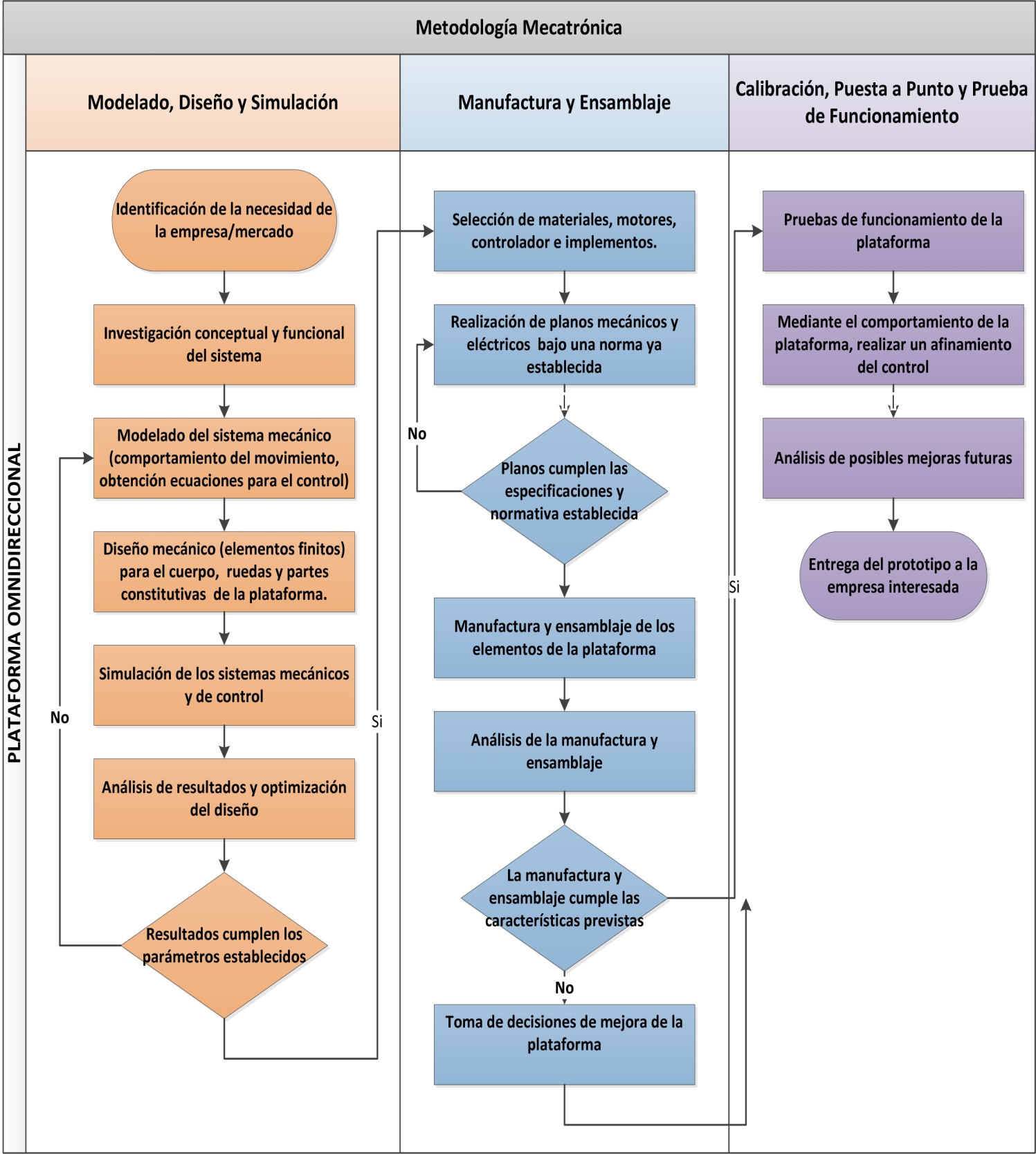 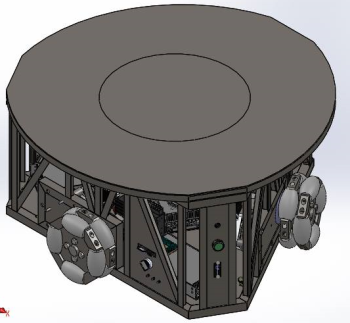 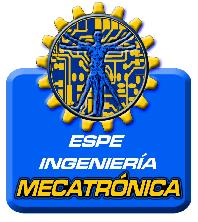 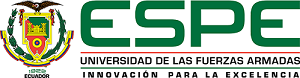 MARCO TEÓRICO
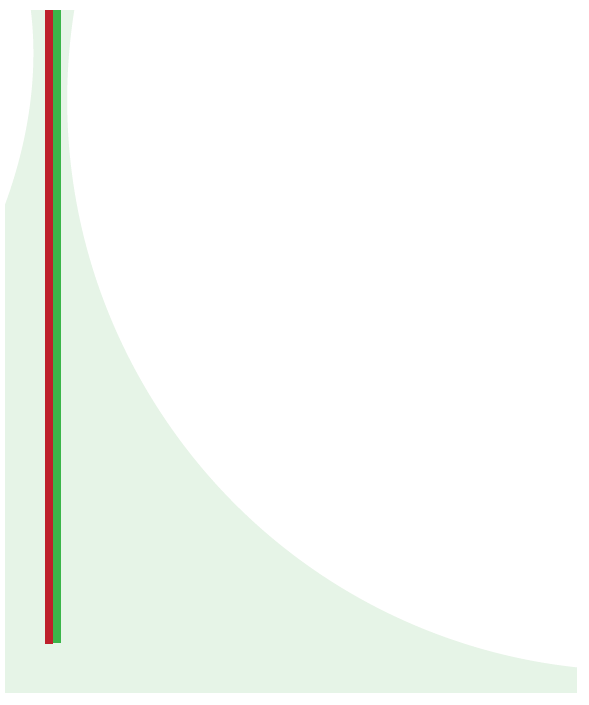 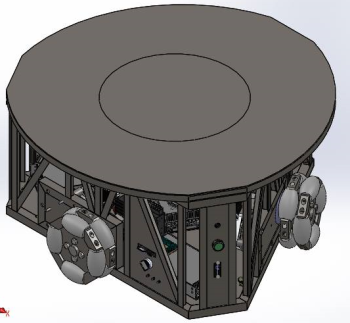 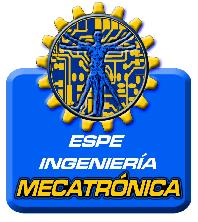 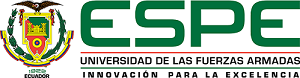 MOVILIDAD OMNIDIRECCIONAL
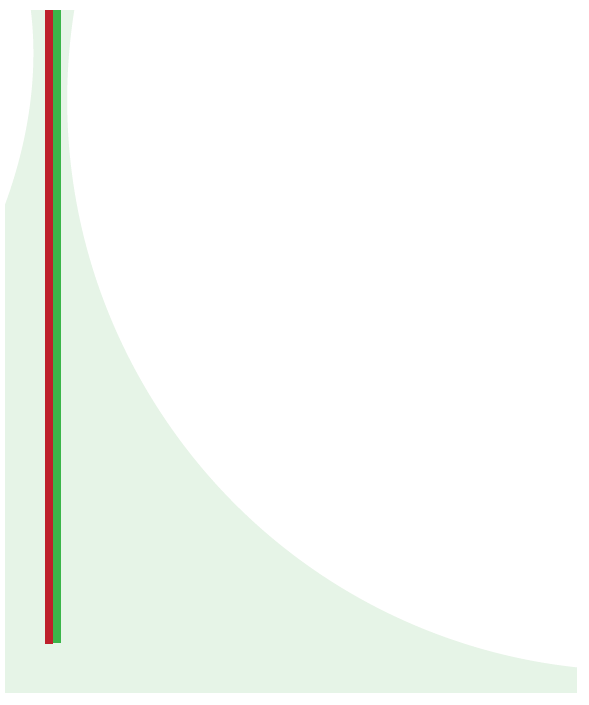 .
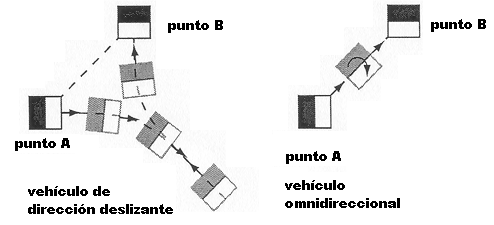 Movimiento de A a B: dirección deslizante (izq.) y movimiento omnidireccional (der.) (Steinbuch, 2006)
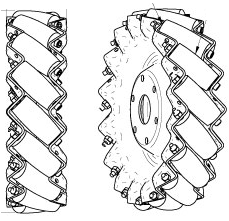 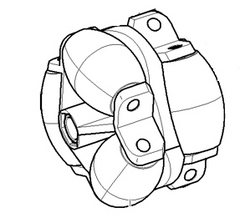 Rueda Omnidireccional (Festo Didactic)
Rueda Mecanum (Robotc)
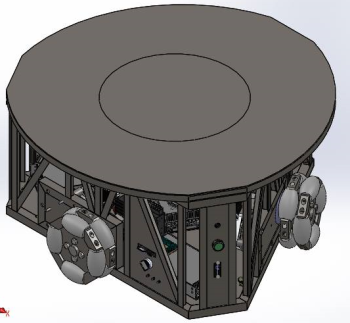 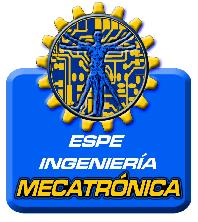 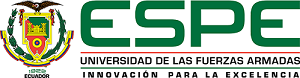 CONFIGURACIONES DE UN VEHÍCULO OMNIDIRECCIONAL
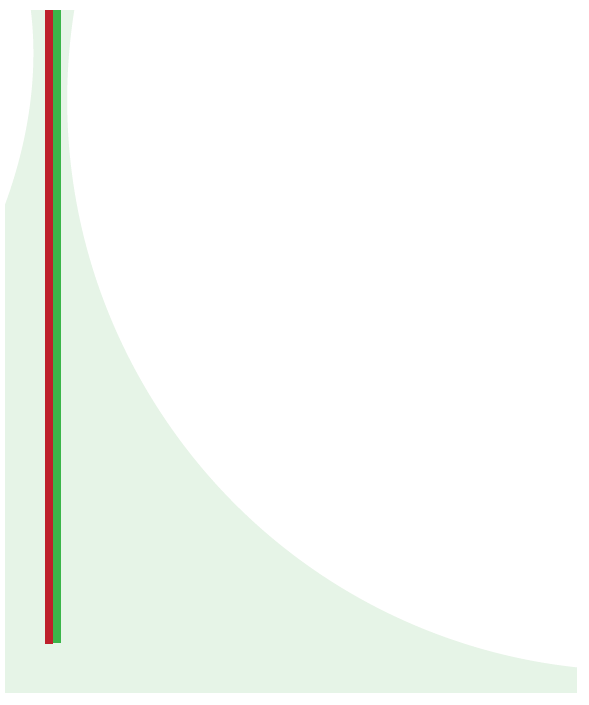 .
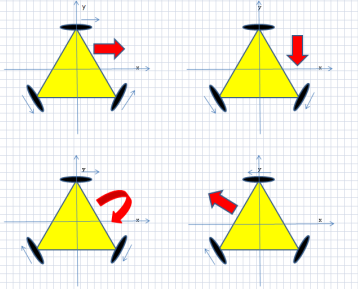 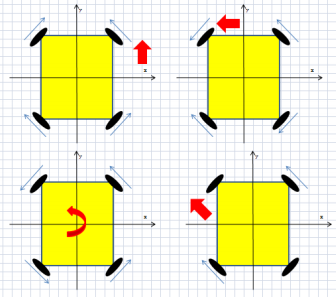 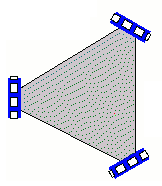 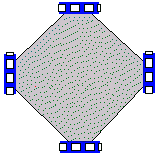 Vehículo con tres ruedas omnidireccionales 
(Omni-wheel)
Vehículo con cuatro ruedas omnidireccionales 
(Omni-wheel)
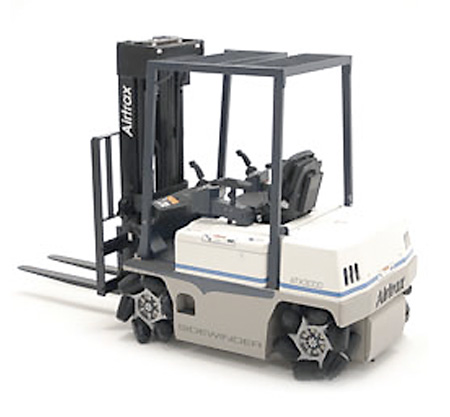 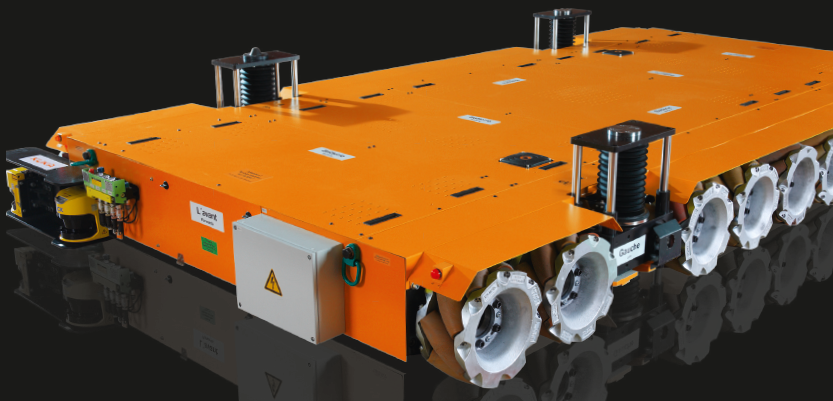 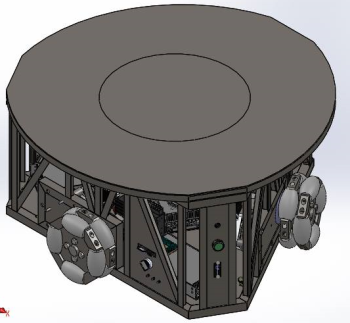 Plataforma Kuka
 (iVT International Off-Highway, 2013)
Vehículo con ruedas Mecanum 
(Coyright Vehicle Technologies, Inc., 2011)
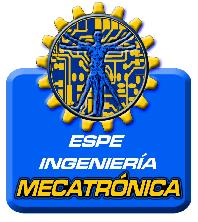 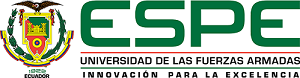 MOTOR ELÉCTRICO
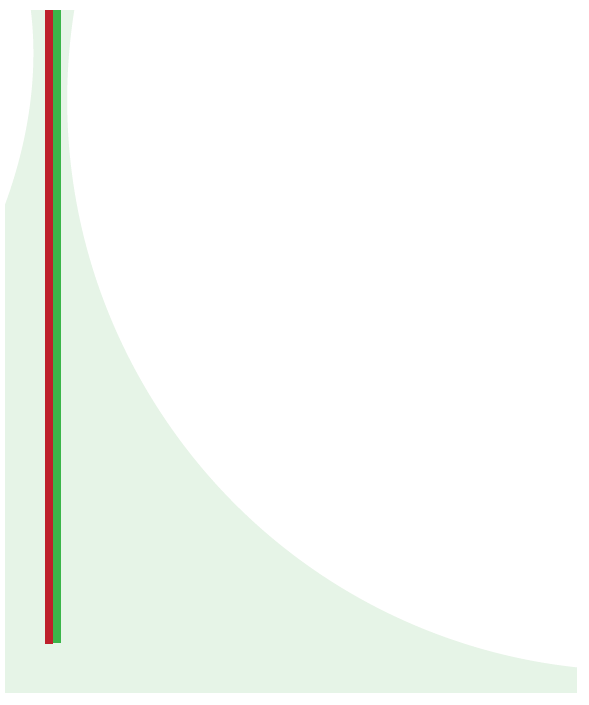 .
Comparación Motor PAP con Servomotor (Conti)
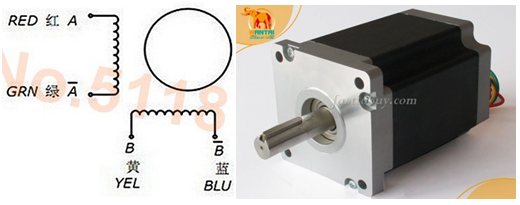 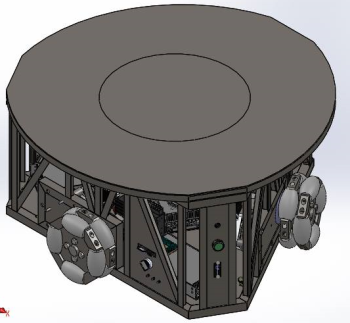 Motor a pasos (Wantai)
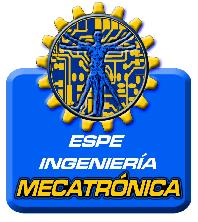 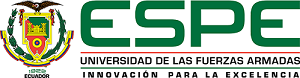 MICROCONTROLADOR
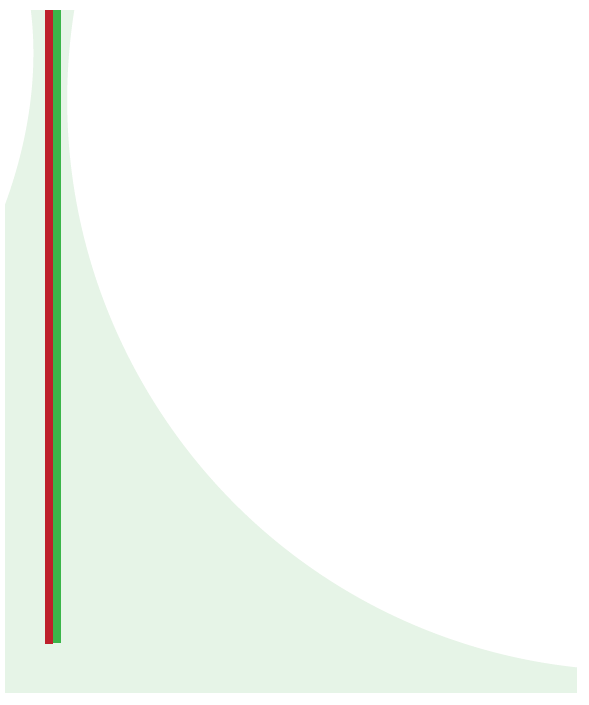 .
Comparación entre Arduino Mega 2560 y PIC16F1947 (Arduino) y (MicroChip, 1998-2014)
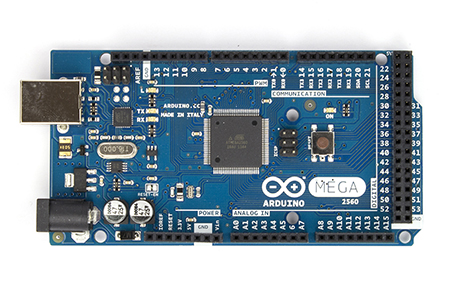 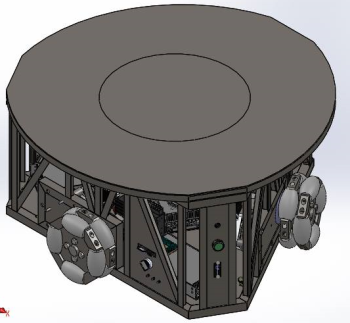 Arduino Mega 2560 (Arduino)
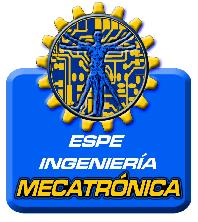 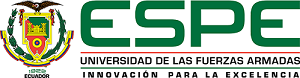 MODELAMIENTO MATEMÁTICO
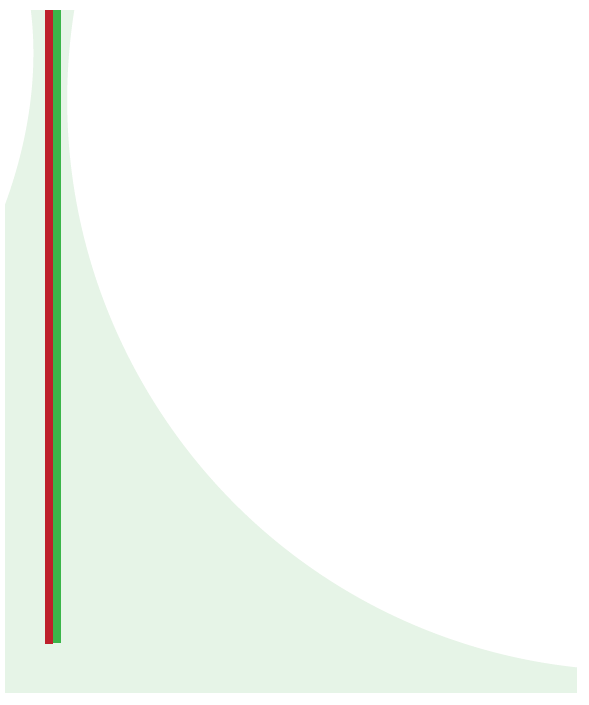 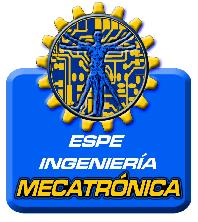 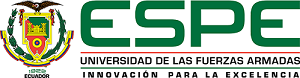 DISEÑO MECATRÓNICO
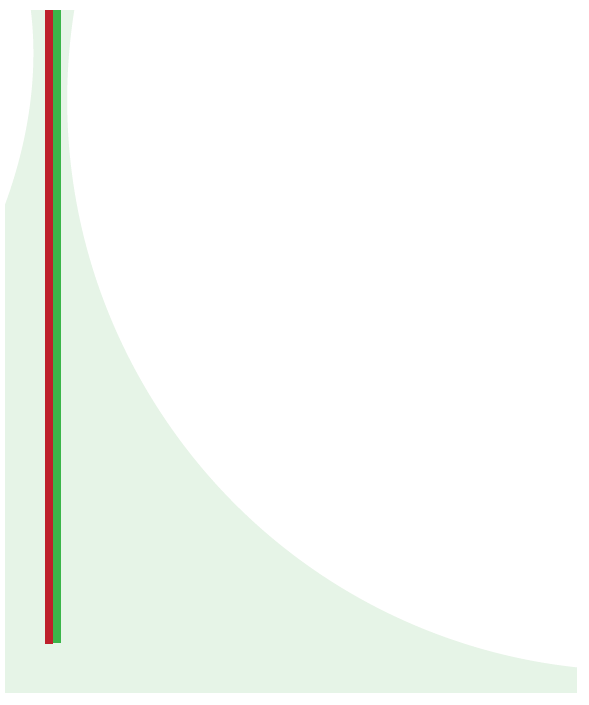 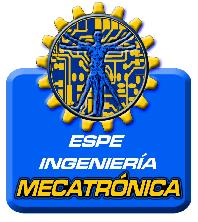 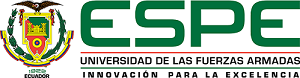 MANUFACTURA
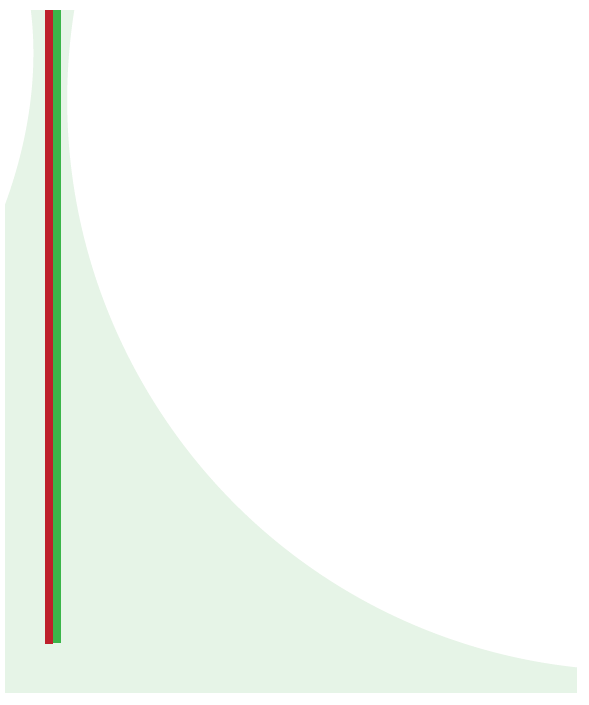 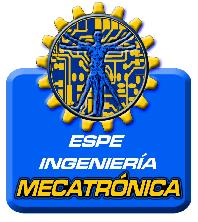 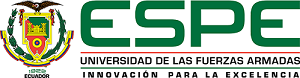 PRUEBA
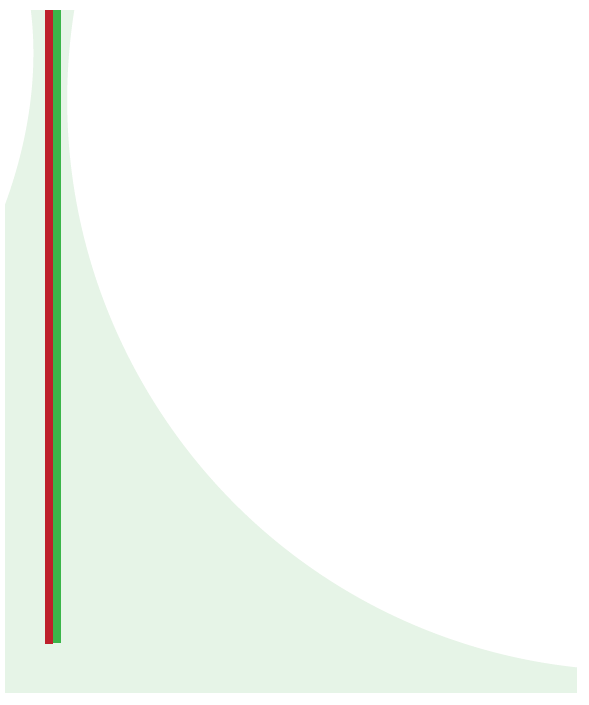 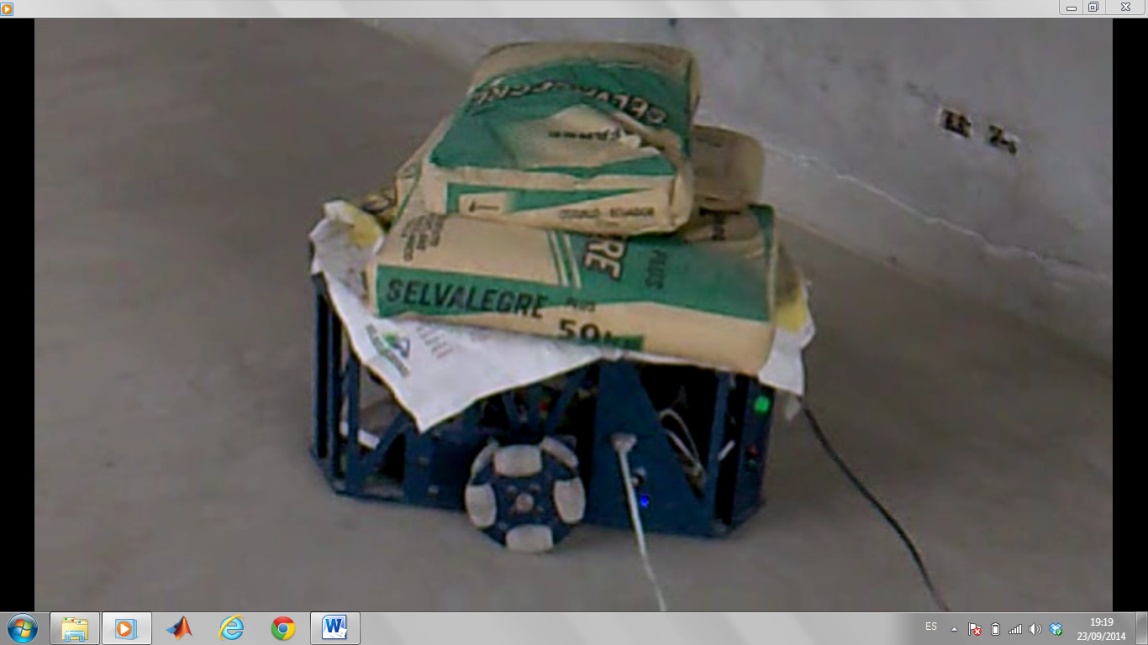 Tabla: Prueba con carga de 150 kgf
Plataforma con 150 kgf de carga
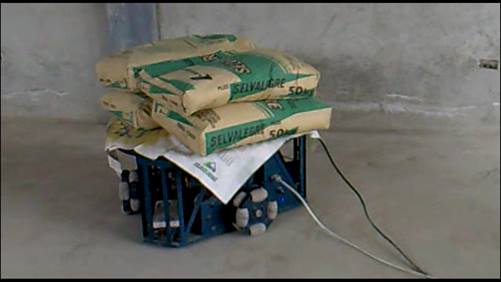 Tabla: Prueba con carga de 200kgf
Plataforma con 200 kgf de carga
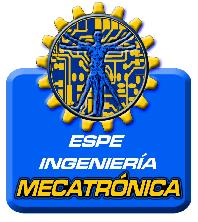 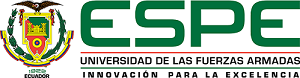 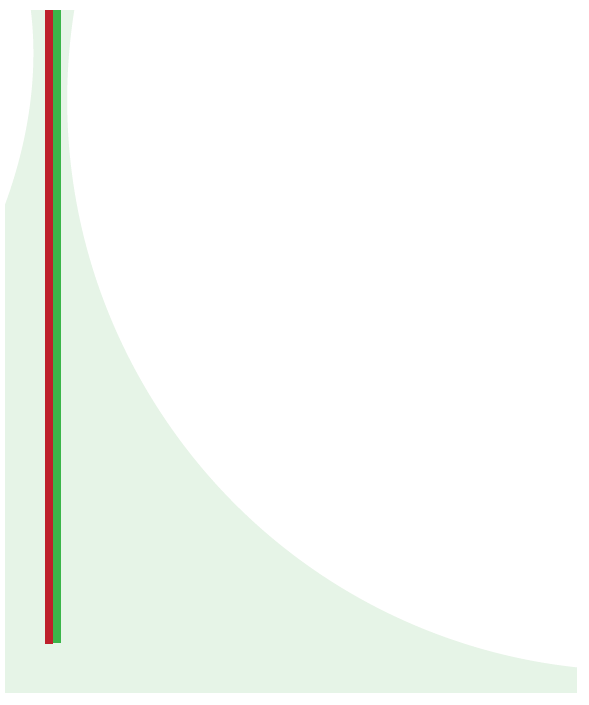 CONCLUSIONES Y RECOMENDACIONES
La velocidad máxima de los motores es de 300 rpm y un torque de 9 Nm, con la reducción de 4:1, las ruedas logran valores máximos de 75 RPM y 36 Nm.
El prototipo es capaz de trasladar una carga máxima de 150 kgf, por lo tanto, no cumple con el objetivo planteado, es necesario cambiar la transmisión de bandas por un sistema de tornillo sin fin–piñón.
Un sistema de transmisión tornillo sin fin – piñón, logra aumentar la reducción 20:1, alcanzando un torque de 180 Nm pero disminuyendo la velocidad hasta 15 rpm, siendo aún mayor que la velocidad alcanzada puesta a prueba.
La transmisión debe producir movimientos regulares, estables y ser capaces de reaccionar rápidamente en las aceleraciones y desaceleraciones. 
El torque nominal del motor está relacionado directamente con el peso de la plataforma, el peso de la plataforma con el tamaño de la misma, el tamaño de la plataforma en relación con las dimensiones de los elementos internos. Por lo tanto es necesario relacionar estas condiciones de forma tal que cada una se adapte a la otra. 
El material del rodillo debe poseer alta resistencia mecánica, alto poder amortiguador (elasticidad),  repelencia al agua (no ser absorbente de humedad). En conclusión un material similar al caucho o poliuretano.
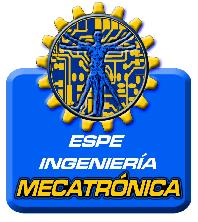 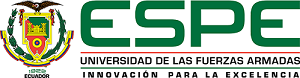 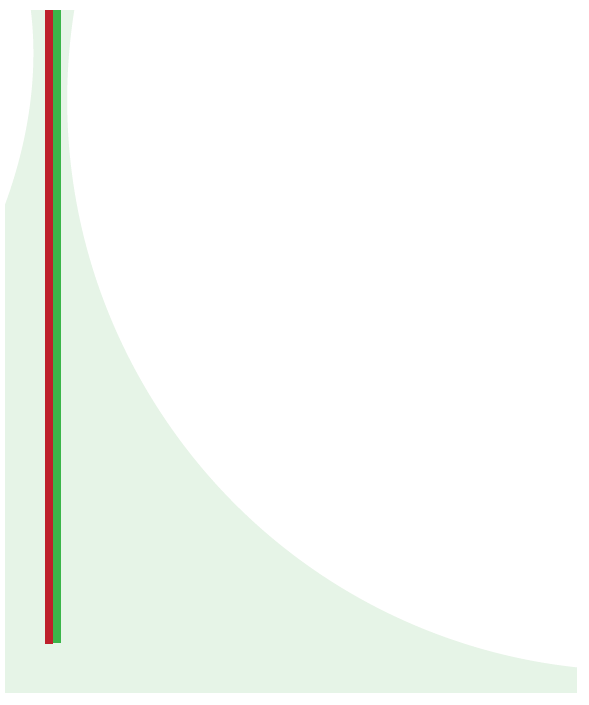 CONCLUSIONES Y RECOMENDACIONES
Tomar en cuenta el espesor de la pintura en los planos, para tener las dimensiones y ajustes adecuados en el momento de ensamblar.
La plataforma a ser móvil posee vibraciones, lo cual afecta a las uniones de pernos, sus ajustes deben ser supervisado y verificado con torquímetro.
Existe margen de error en la trayectoria, esto se debe a deslizamiento, se recomienda no despreciarlo.
En el modelo matemático se consideró que el centro de gravedad de la carga es coincidente con el centro de la plataforma, ocasionando que un motor trate de ejercer un torque mayor a los calculados por la simulación, para evitar incluir esta condición en el cálculo; se opta por aumentar la reducción.
Como trabajo a futuros, se recomienda lo siguiente:
Incluir los dos sistemas: global y local, como opciones a utilizar para el operador.
Utilización baterías de litios y para ello; el cálculo de la máxima capacidad de amperios-hora y el diseño de un circuito de carga y descarga.
Utilización de sensores de localización como GPS, sensores para detectar y lograr evitar obstáculo.
Utilización de un mejor dispositivo de mando.
Reemplazo del microcontrolador por un procesador, para eliminar el uso de la memoria SD y así evitar la movilización entre la computadora y la plataforma, alcanzando disminuir el tiempo muerto y logrando una operación a tiempo real.
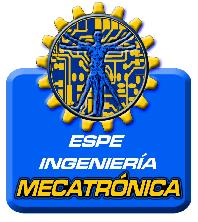 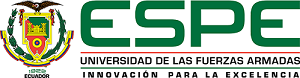 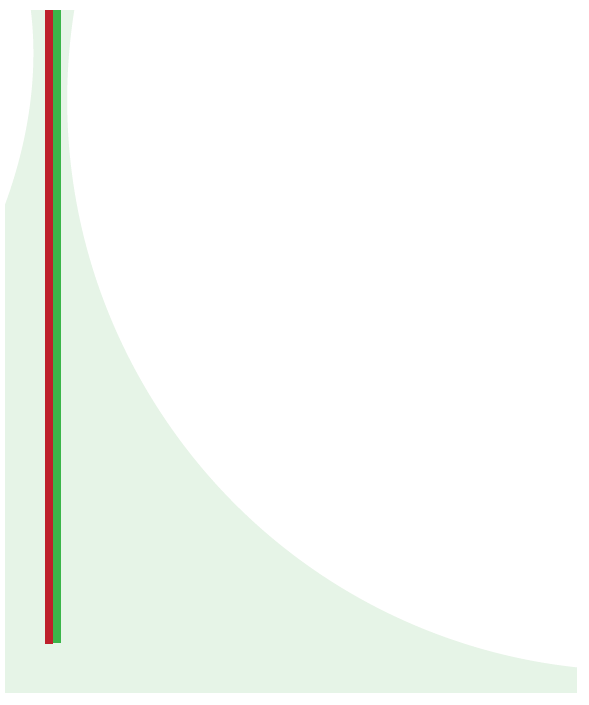 FUNCIONAMIENTO
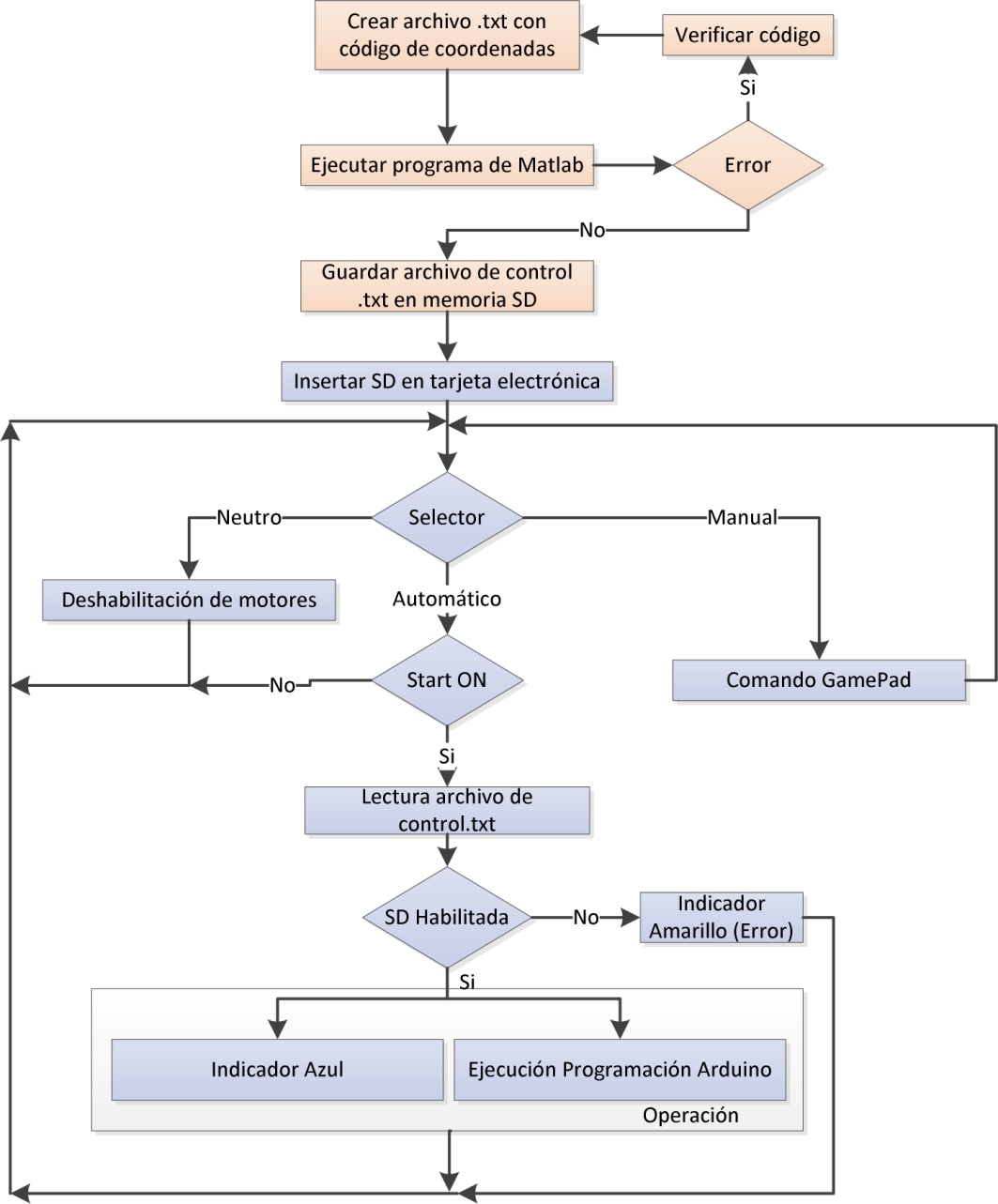 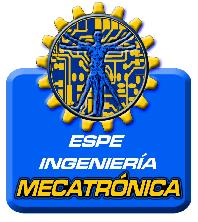 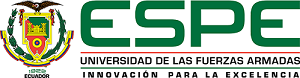 TRASLACIÓN
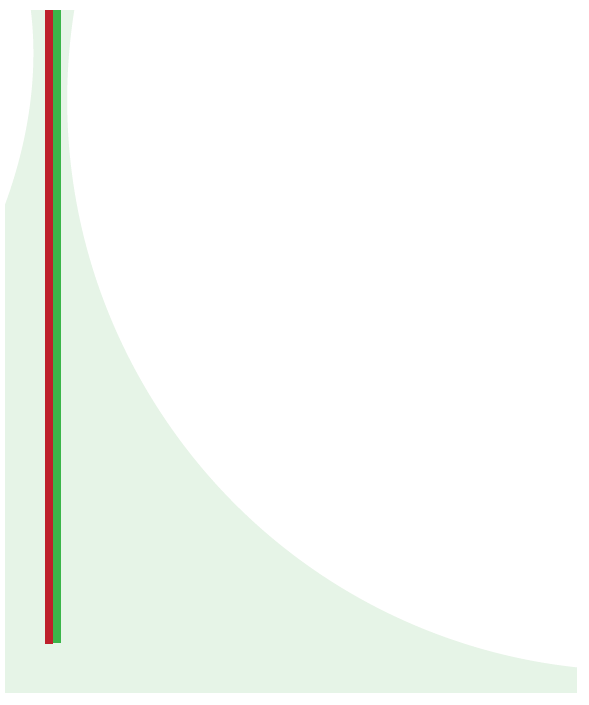 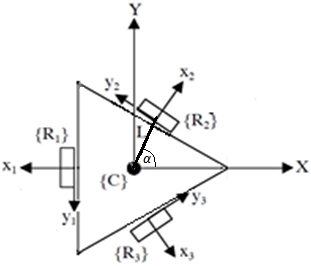 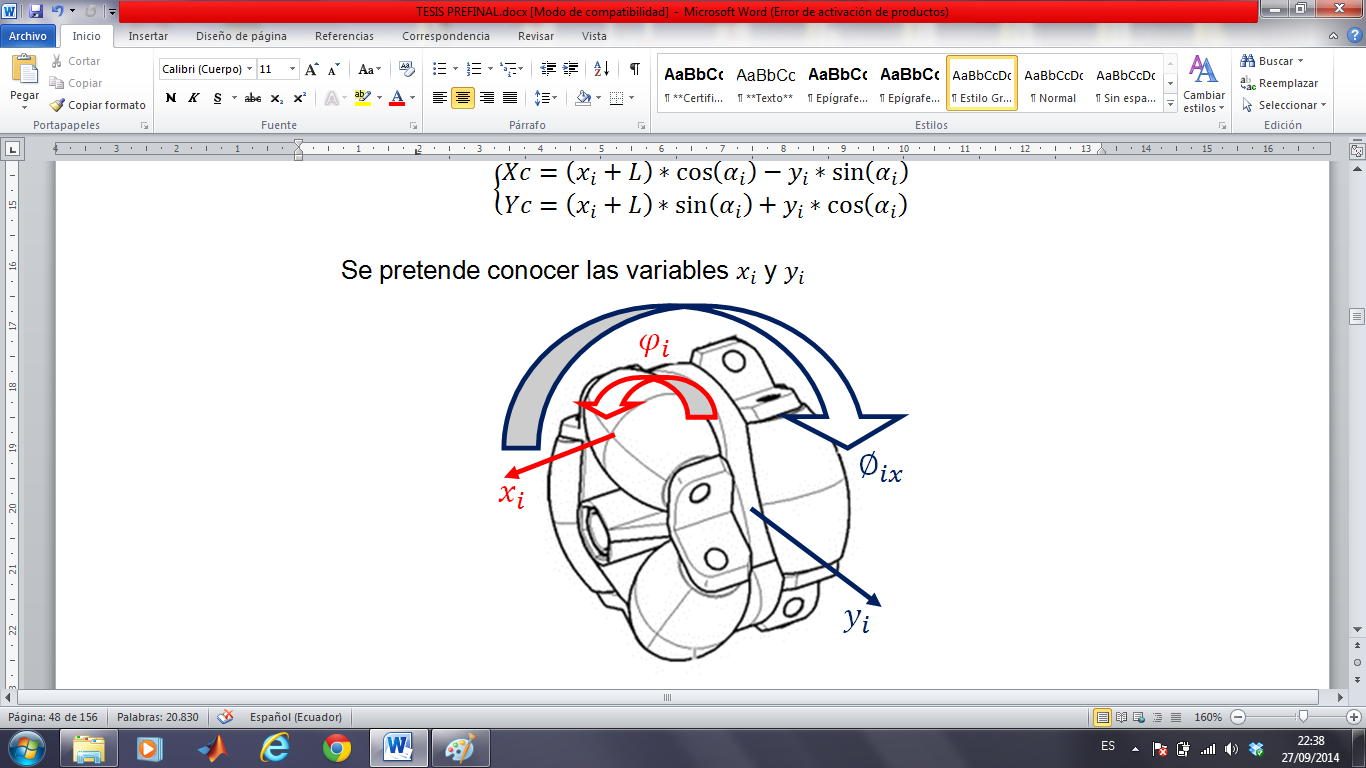 Sistema de referencia de la rueda omnidireccional
Esquema cinemático del robot (Muñoz Martínez)
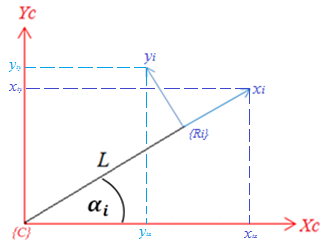 Sistema de referencia: Plataforma - Rueda
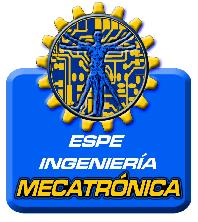 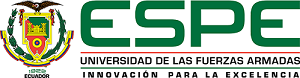 TRASLACIÓN
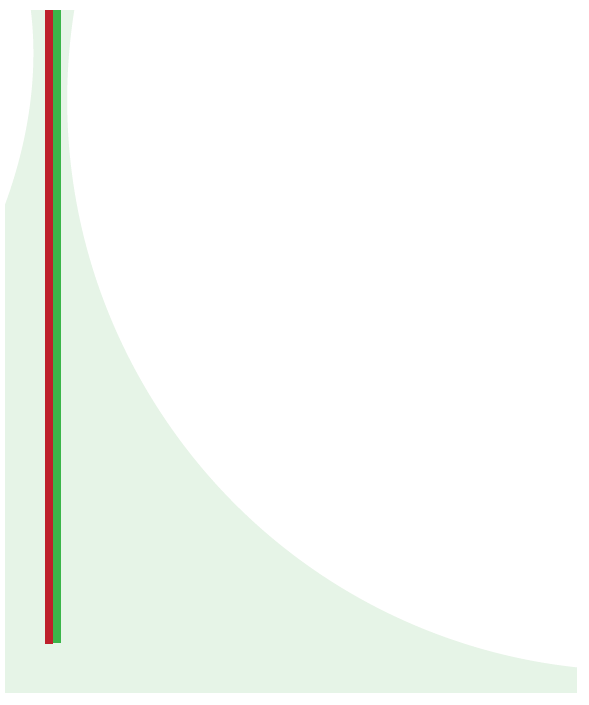 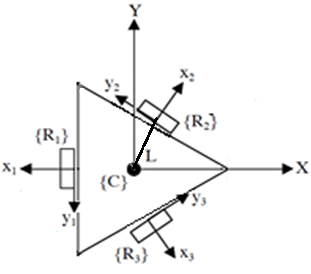 Tabla: Parámetros configuración cinemática
Esquema cinemático del robot (Muñoz Martínez)
GO BACK
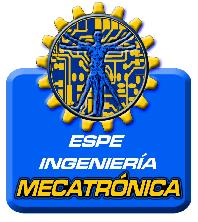 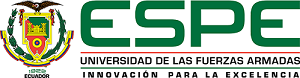 ROTACIÓN
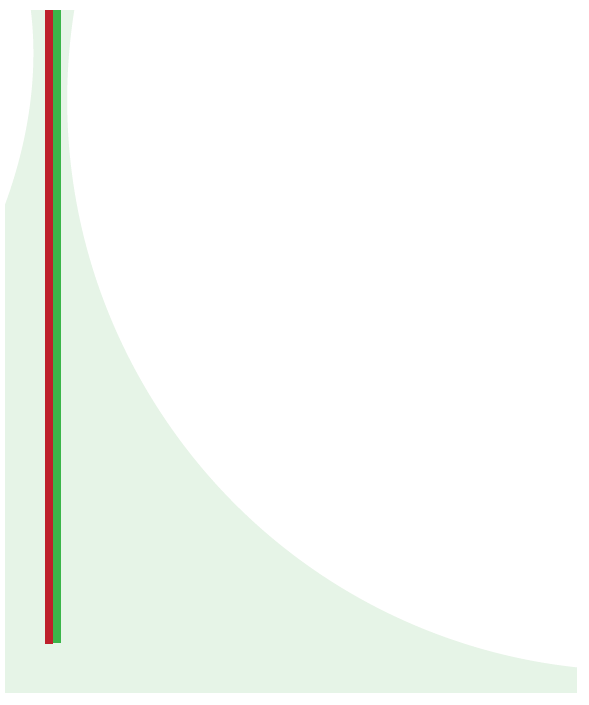 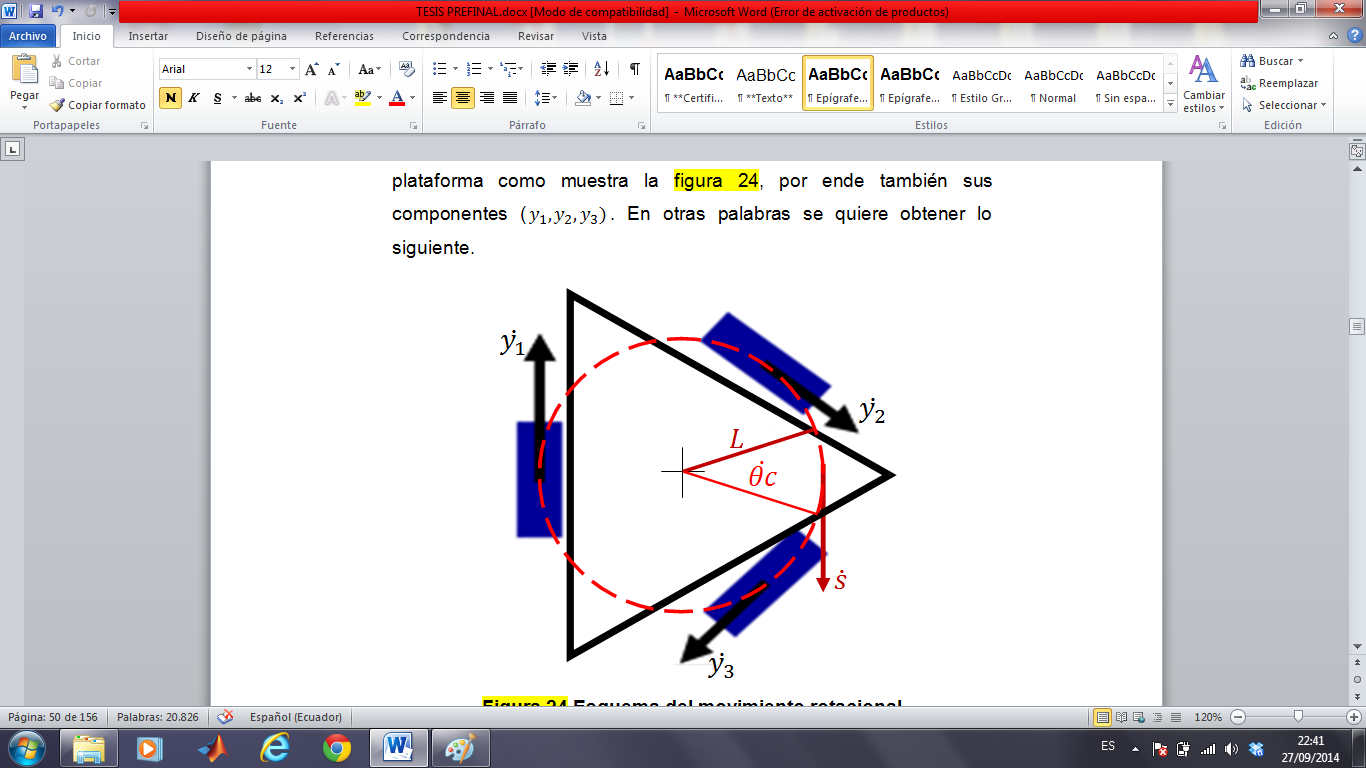 Esquema del movimiento rotacional
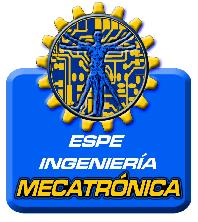 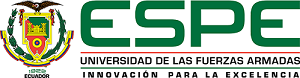 MATRIZ CINEMÁTICA
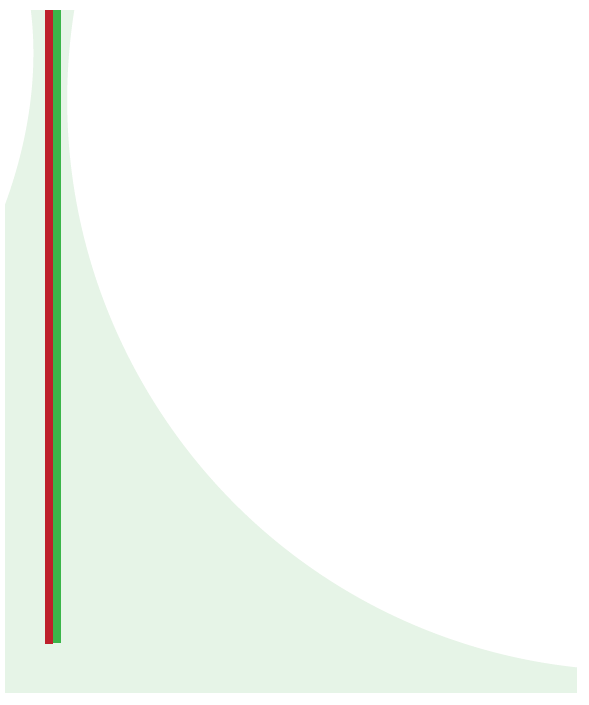 GO BACK
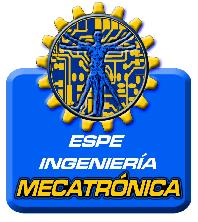 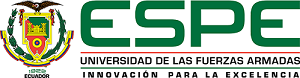 DINÁMICA
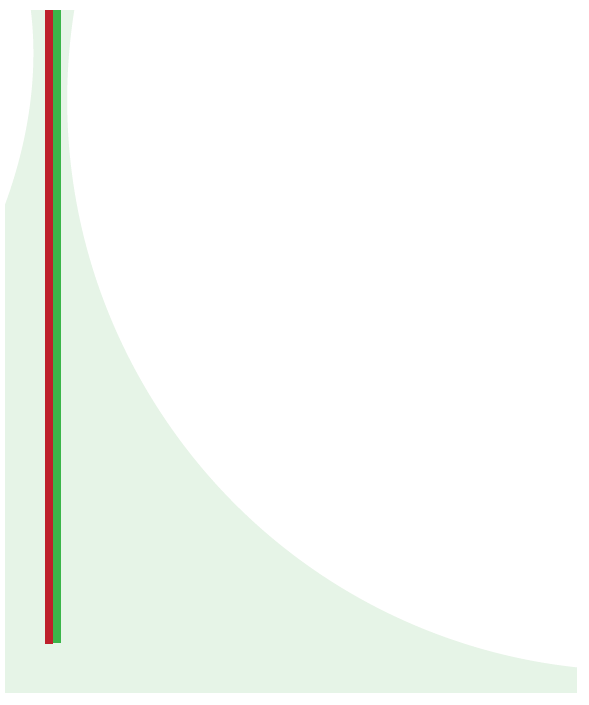 GO BACK
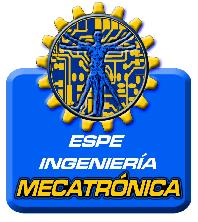 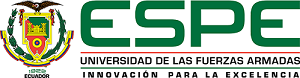 DISEÑO MECÁNICO
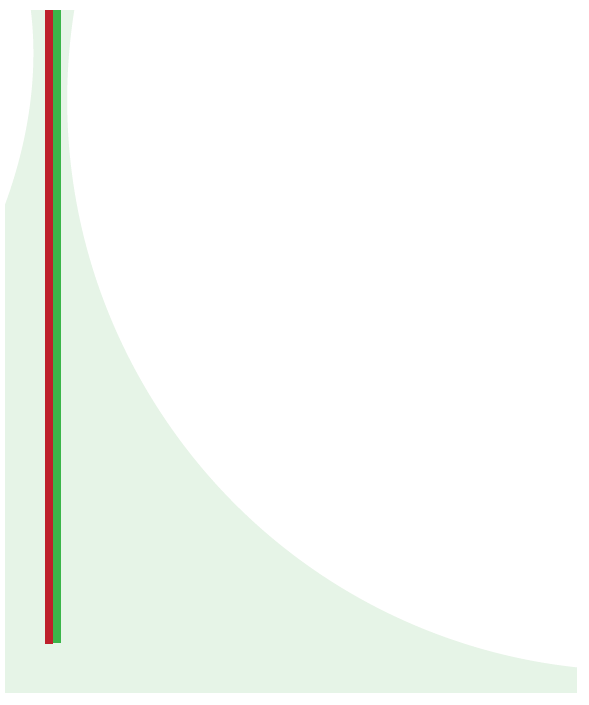 MENU
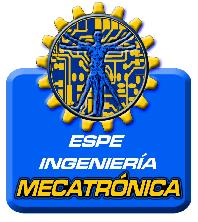 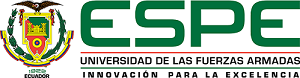 RUEDA OMNIDIRECCIONAL
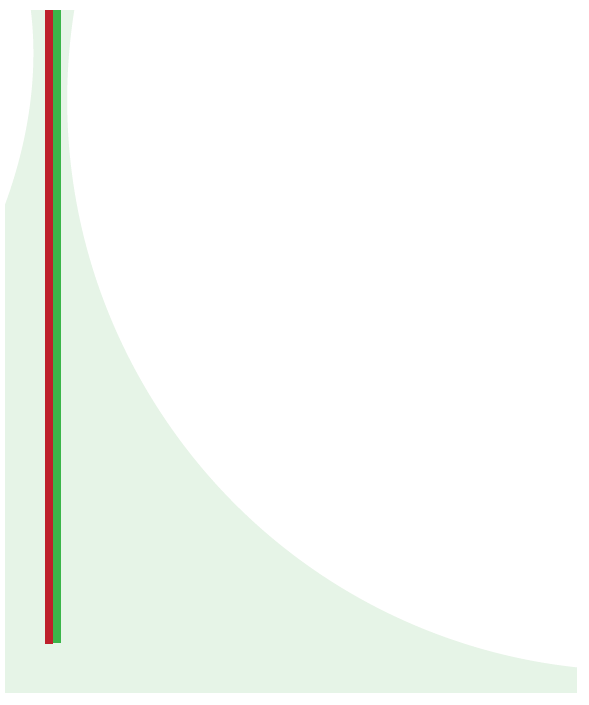 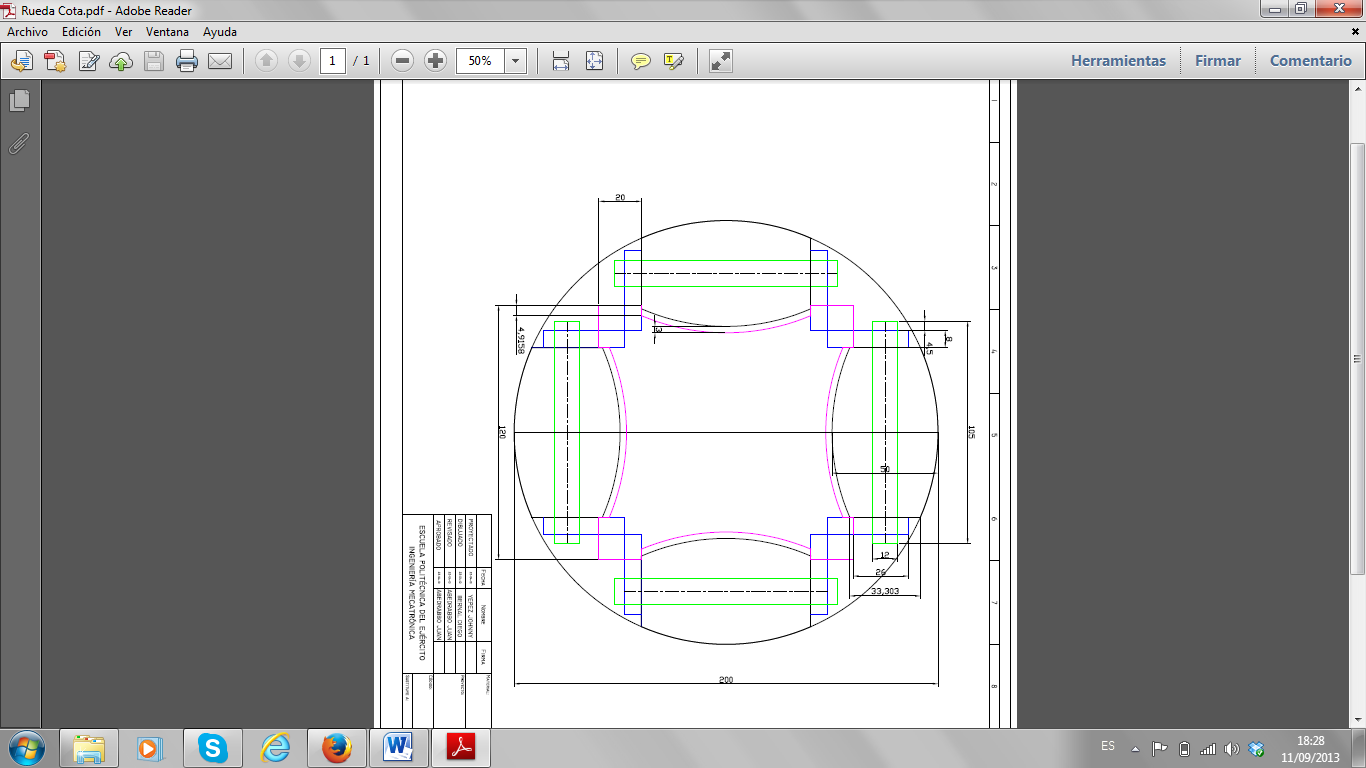 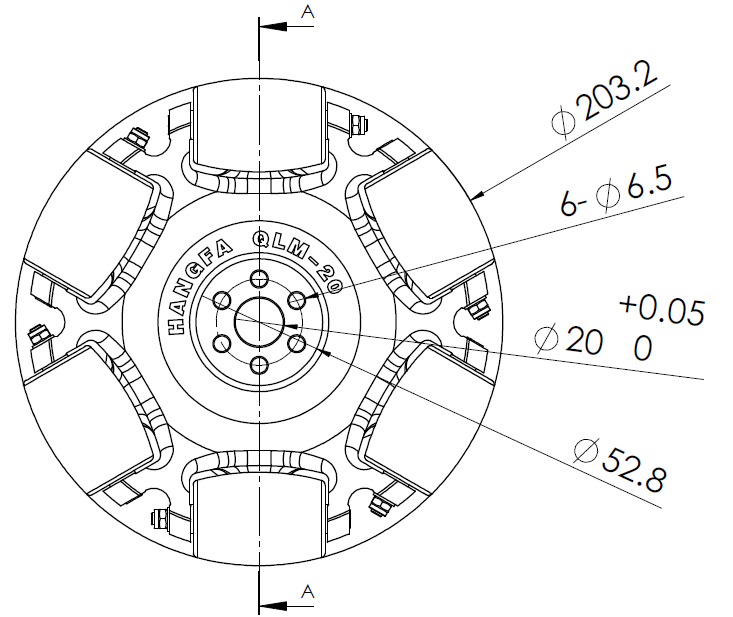 Diseño geométrico de la rueda
QLM-20 Omni Wheel (HANGFA)
GO BACK
Diámetro: 203.2mm
Número de rodillos: 12
Capacidad de carga: 160 kg
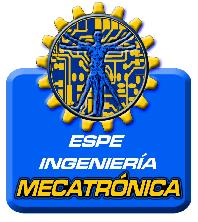 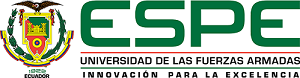 EJE DEL RODILLO
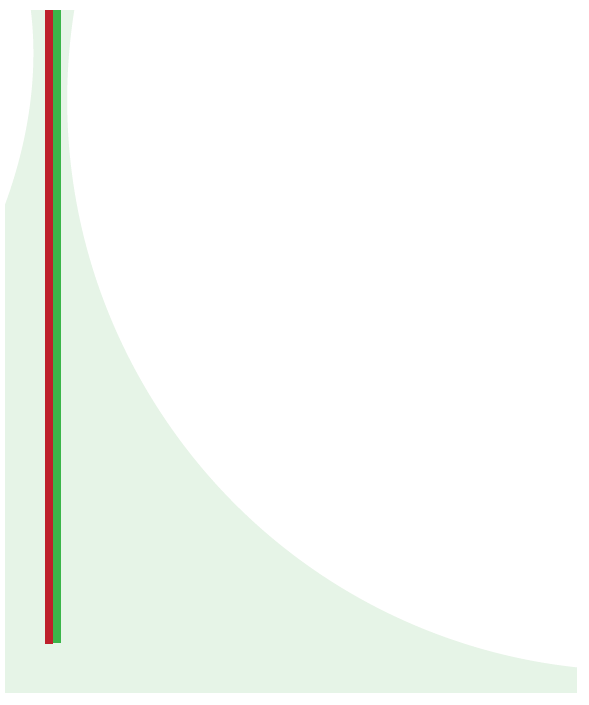 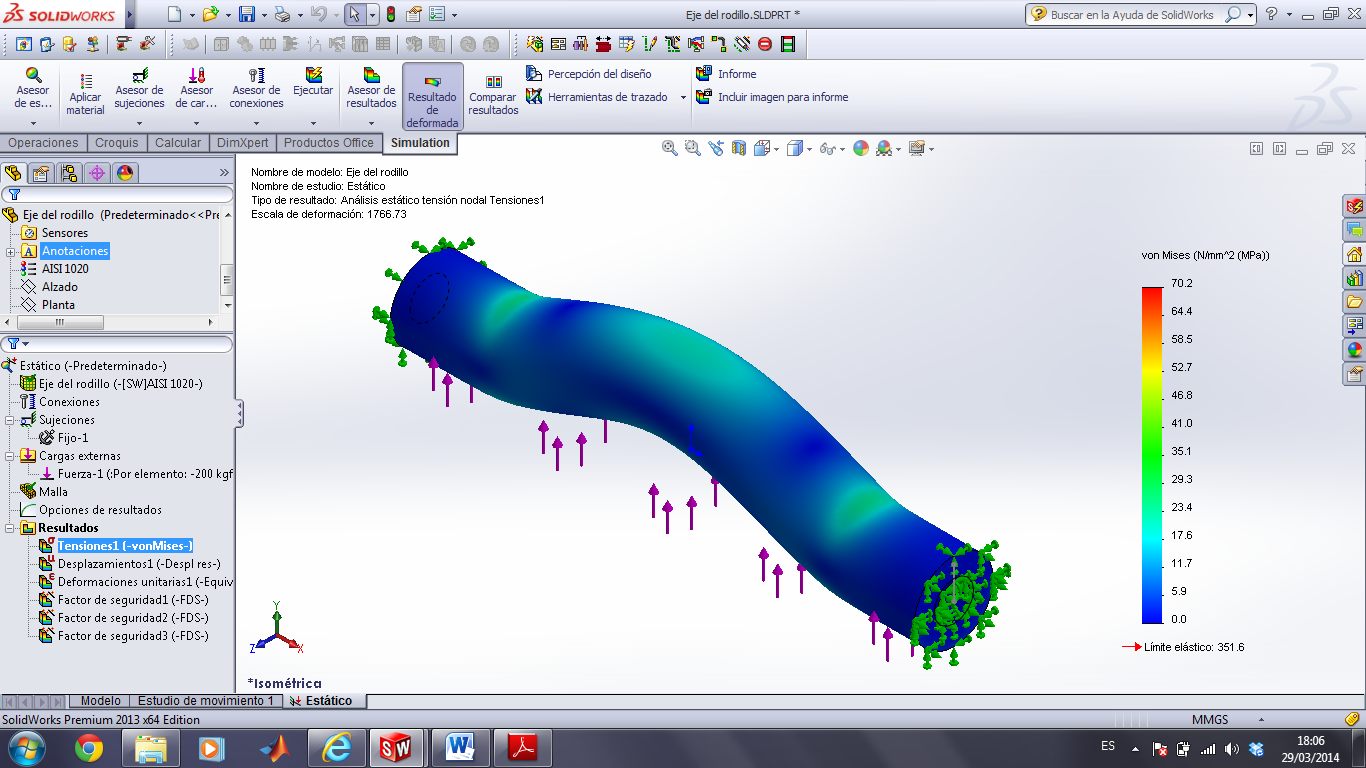 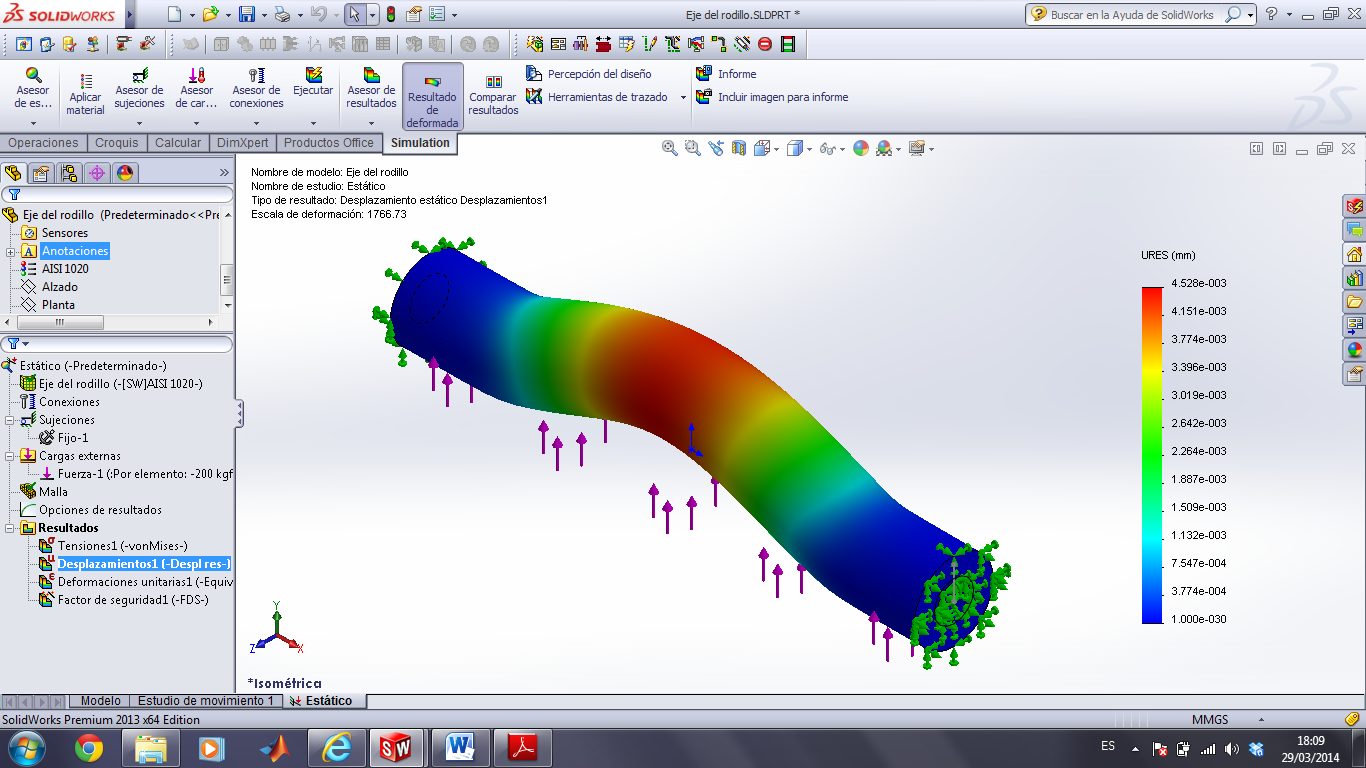 Deformación de 0,005mm aproximadamente.
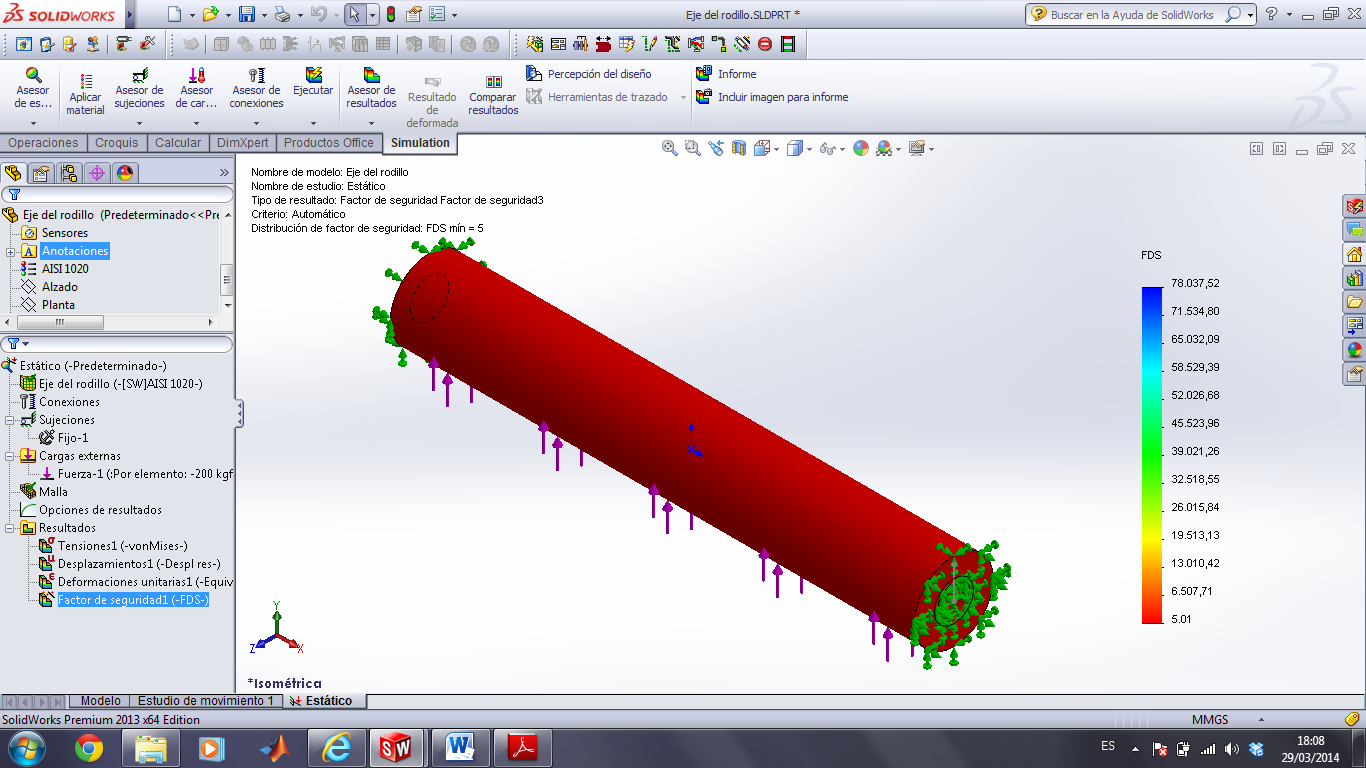 GO BACK
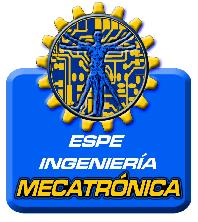 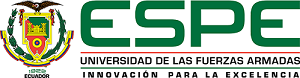 RODILLO
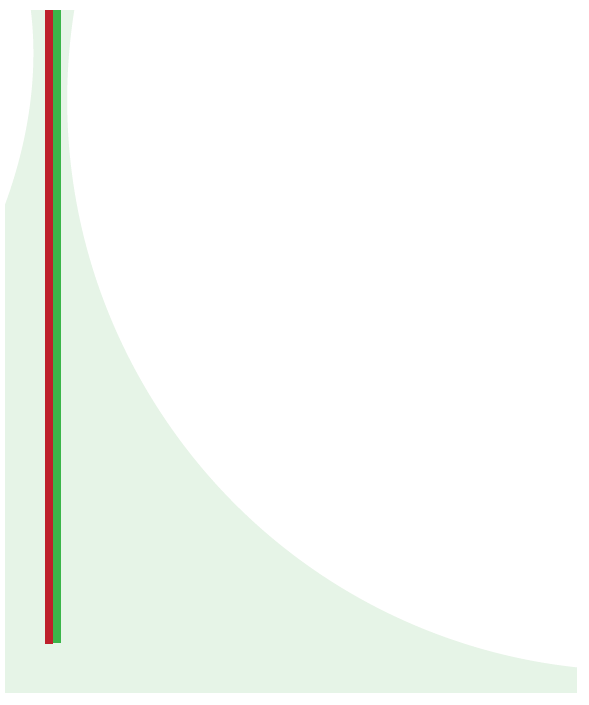 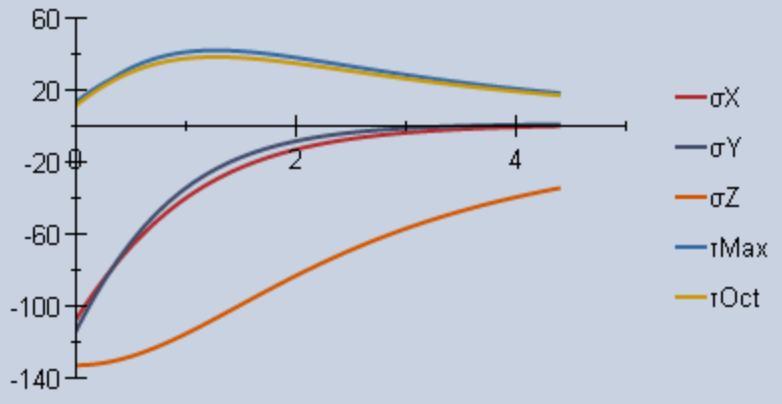 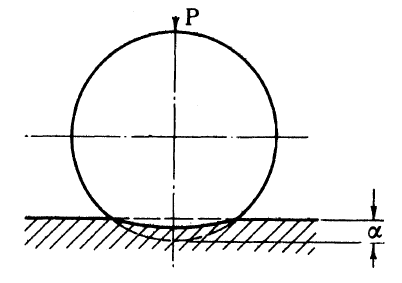 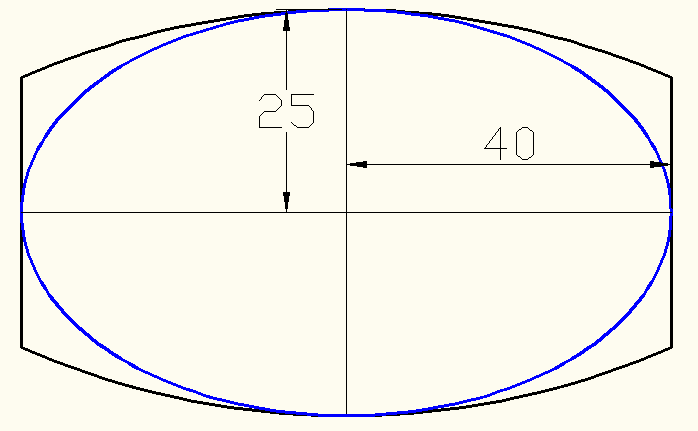 Aproximación con elipsoide
Contacto Esférico (Puttock & Thwaite, 1969)
Gráfica de la evolución de esfuerzos y cortantes para el elipsoide (Mesys)
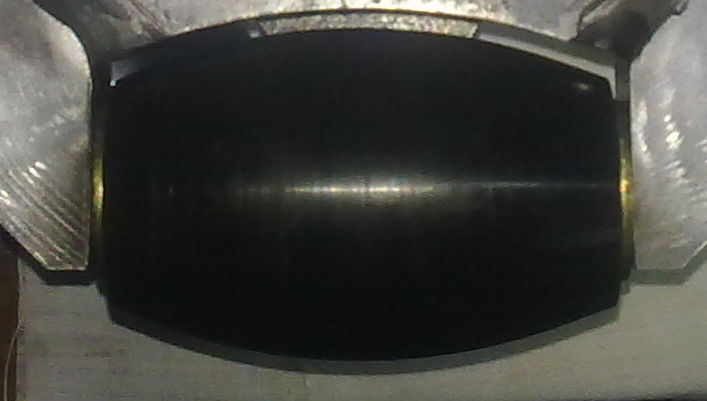 Propiedades mecánicas duralón (EduPack, 2009)
GO BACK
Rodillo de Duralón implementado
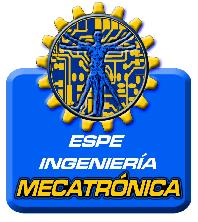 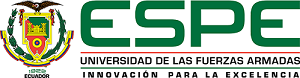 BASE DE LA RUEDA
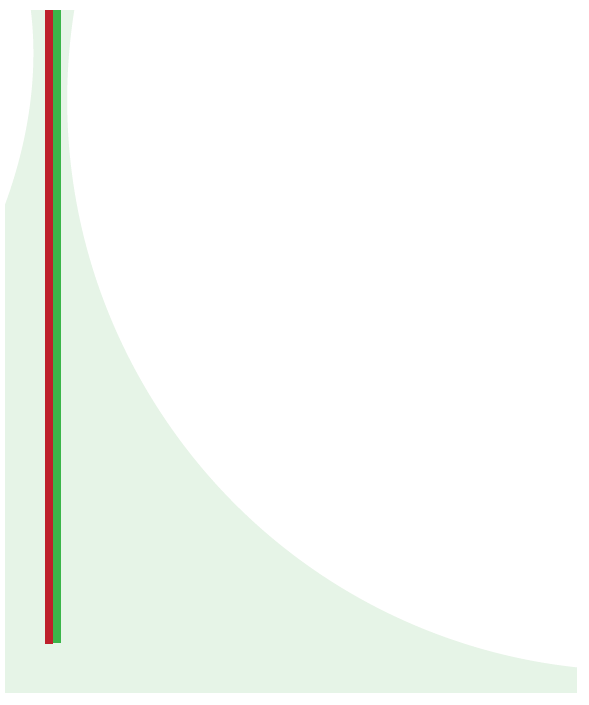 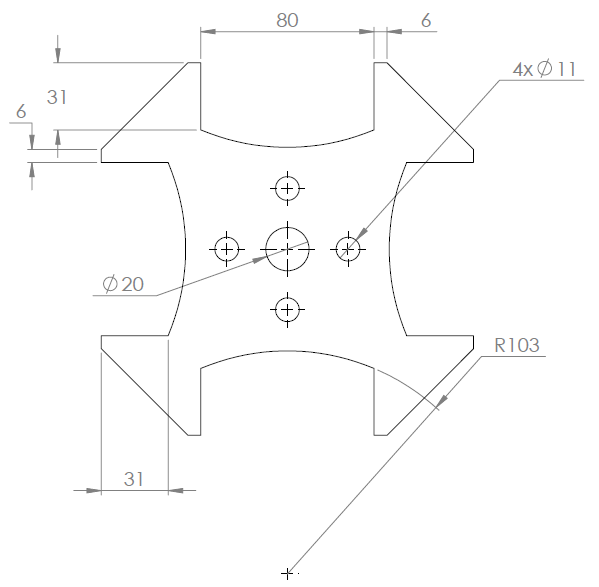 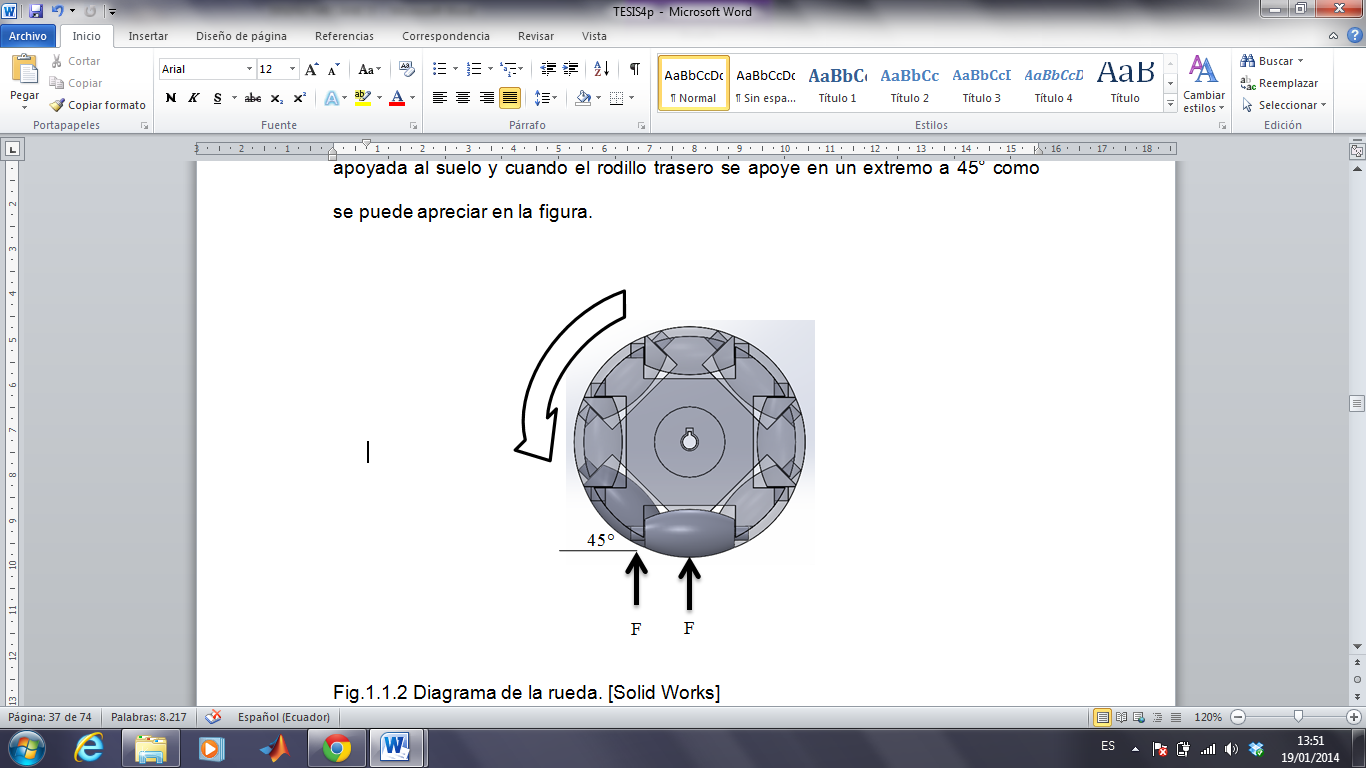 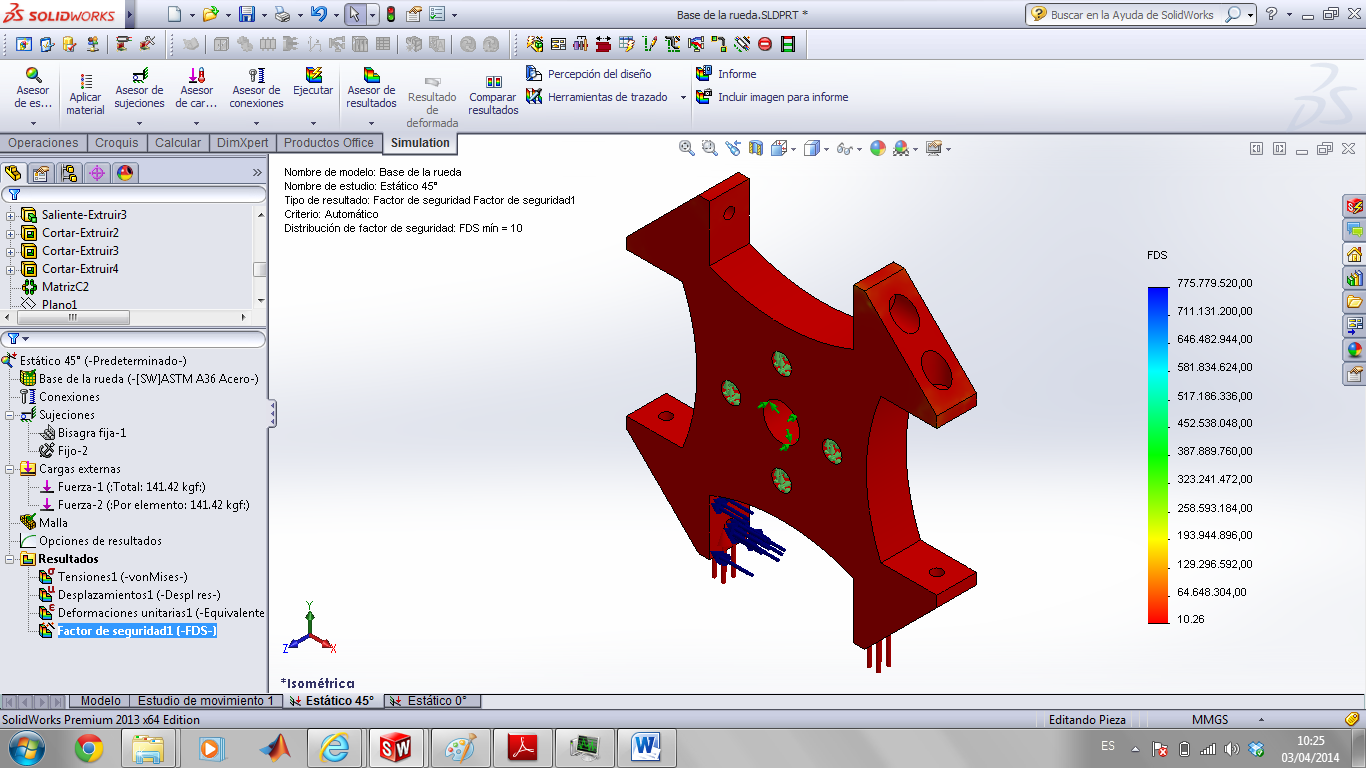 Diagrama de la rueda
El diseño está sobredimensionado con factor de 10,26
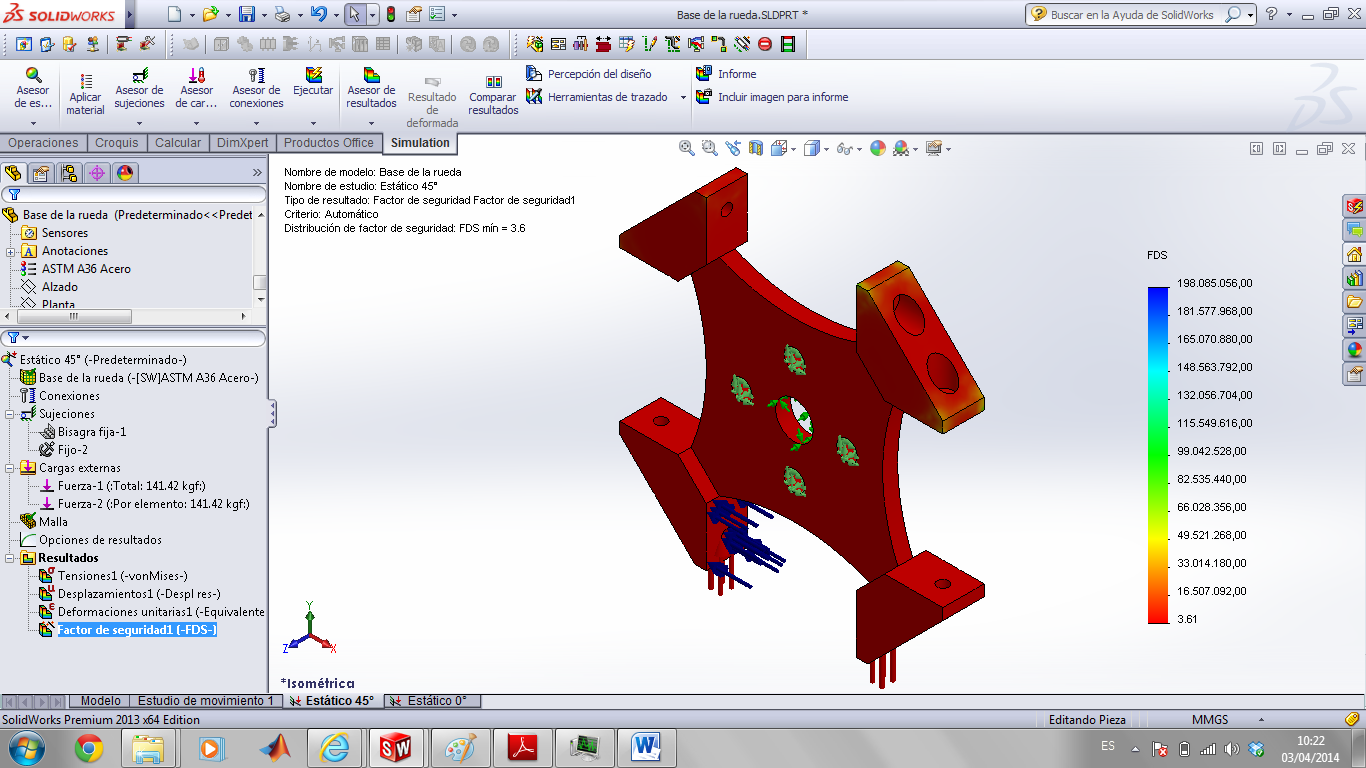 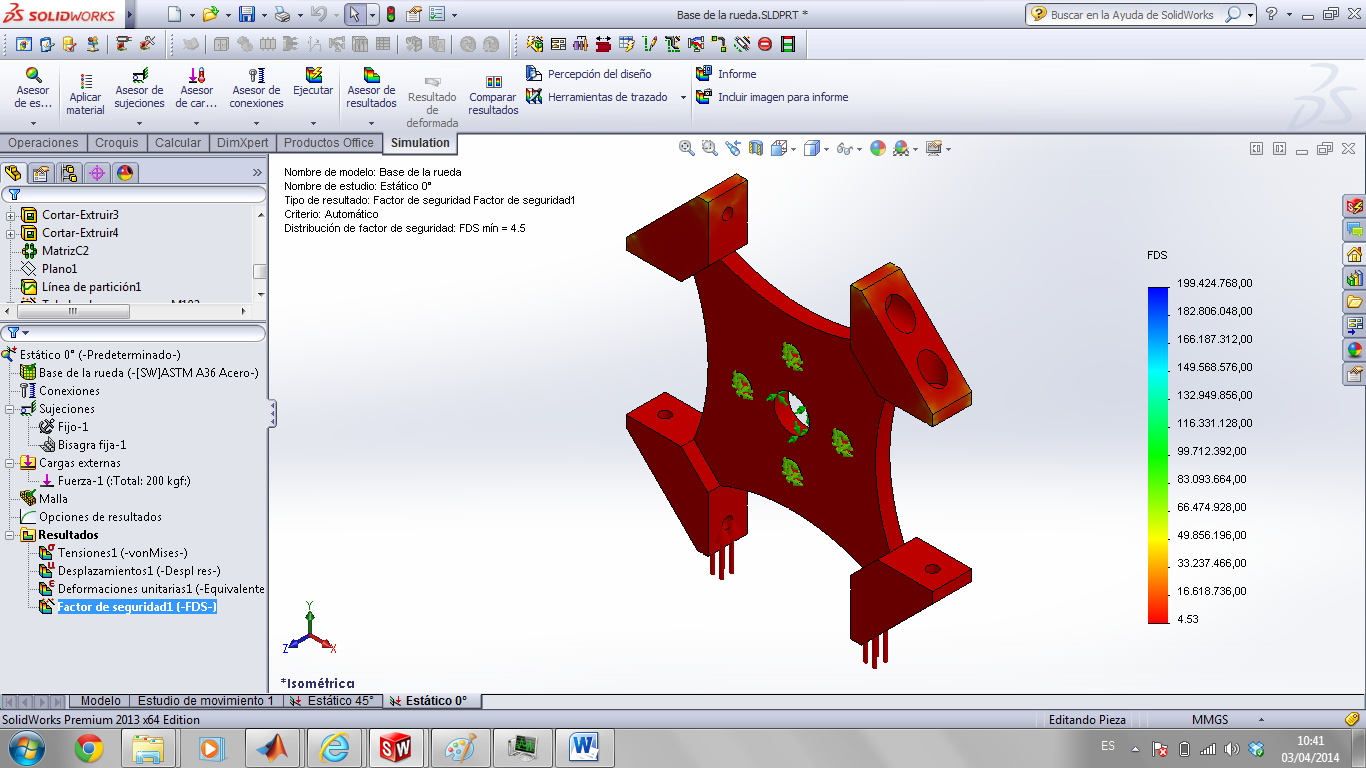 GO BACK
Se tiene un factor de 4.53
Se tiene un factor confiable e ideal de 3.6
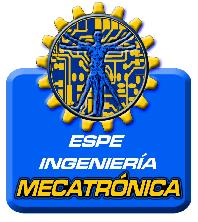 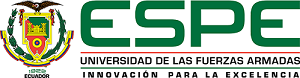 BANDA SINCRÓNICA
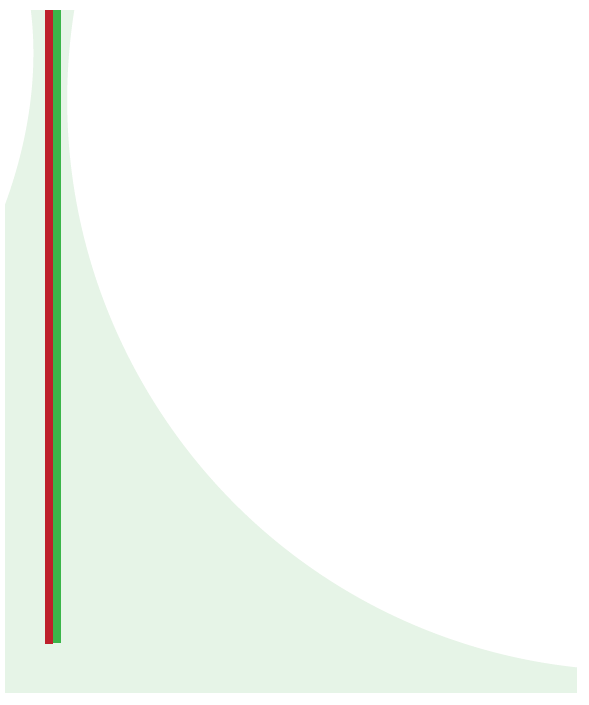 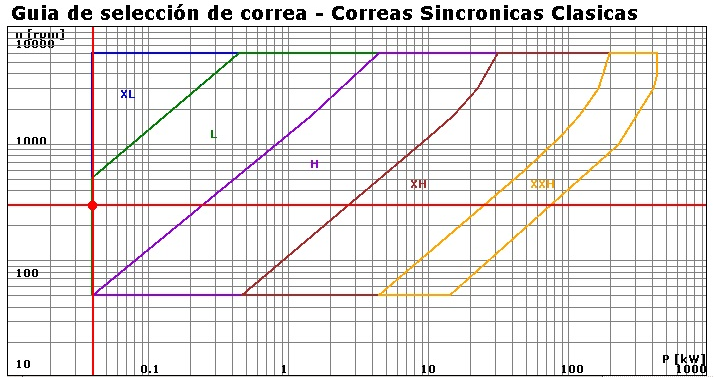 Selección de correas sincrónicas
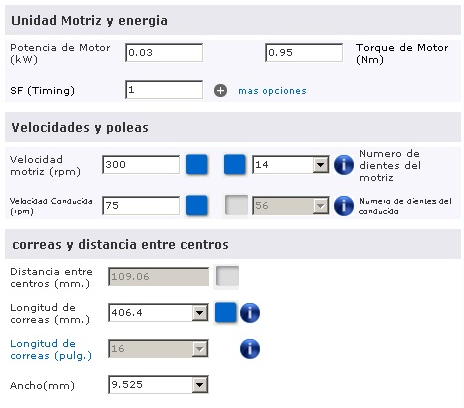 Cálculo factor de servicio
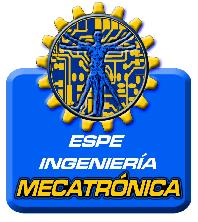 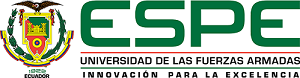 BANDA SINCRÓNICA
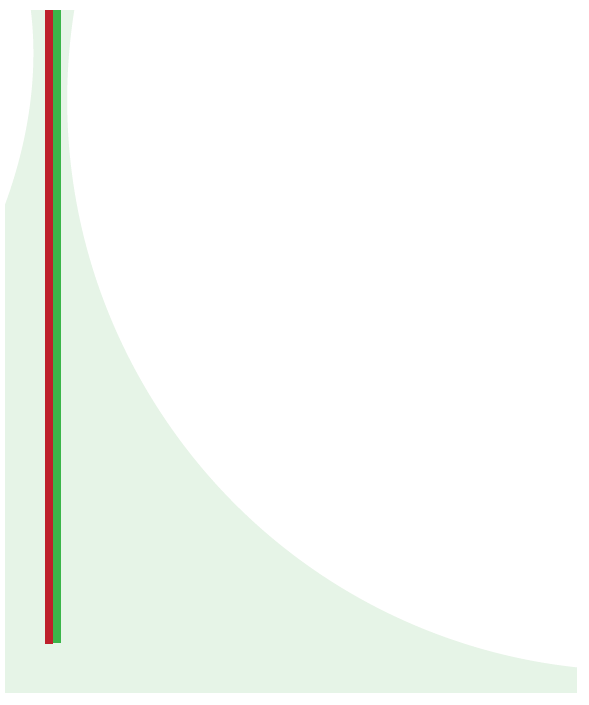 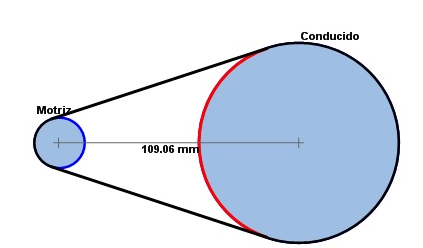 Sistema banda – polea (SKF)
Sistema silencioso, no necesita lubricación, resulta poco costoso de construir, puede ser utilizado como fusible mecánico
GO BACK
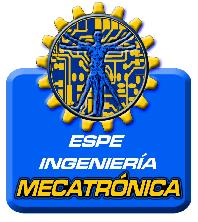 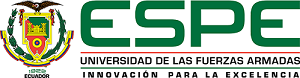 EJE CENTRAL
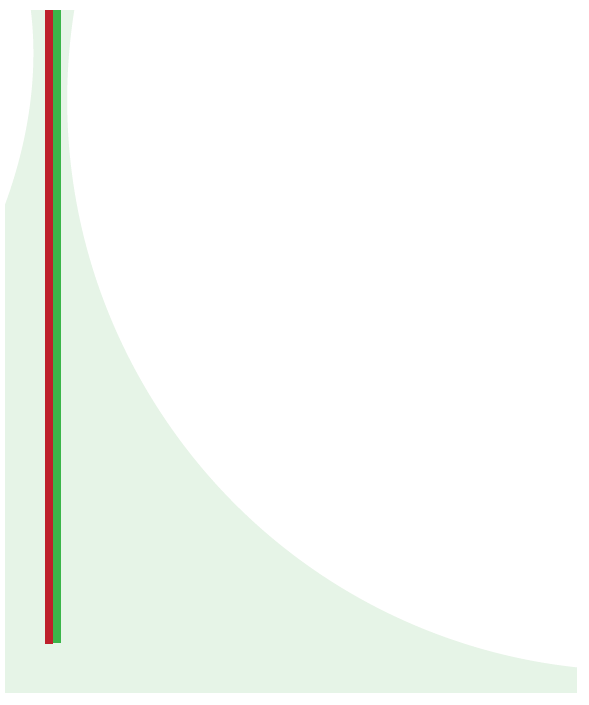 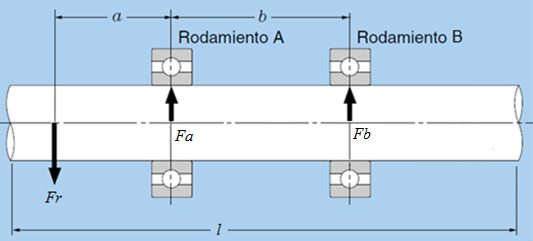 DCL del eje central o de la rueda
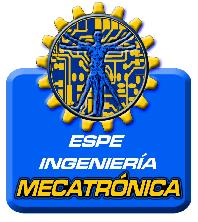 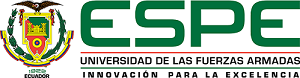 EJE CENTRAL
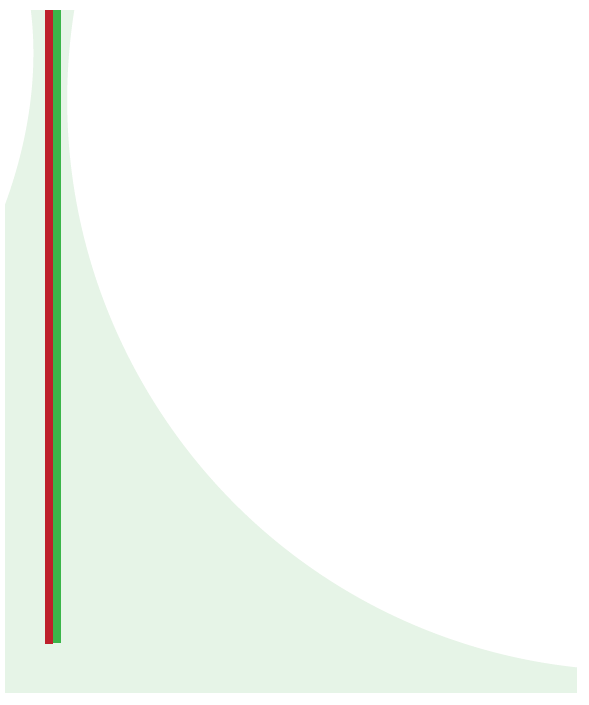 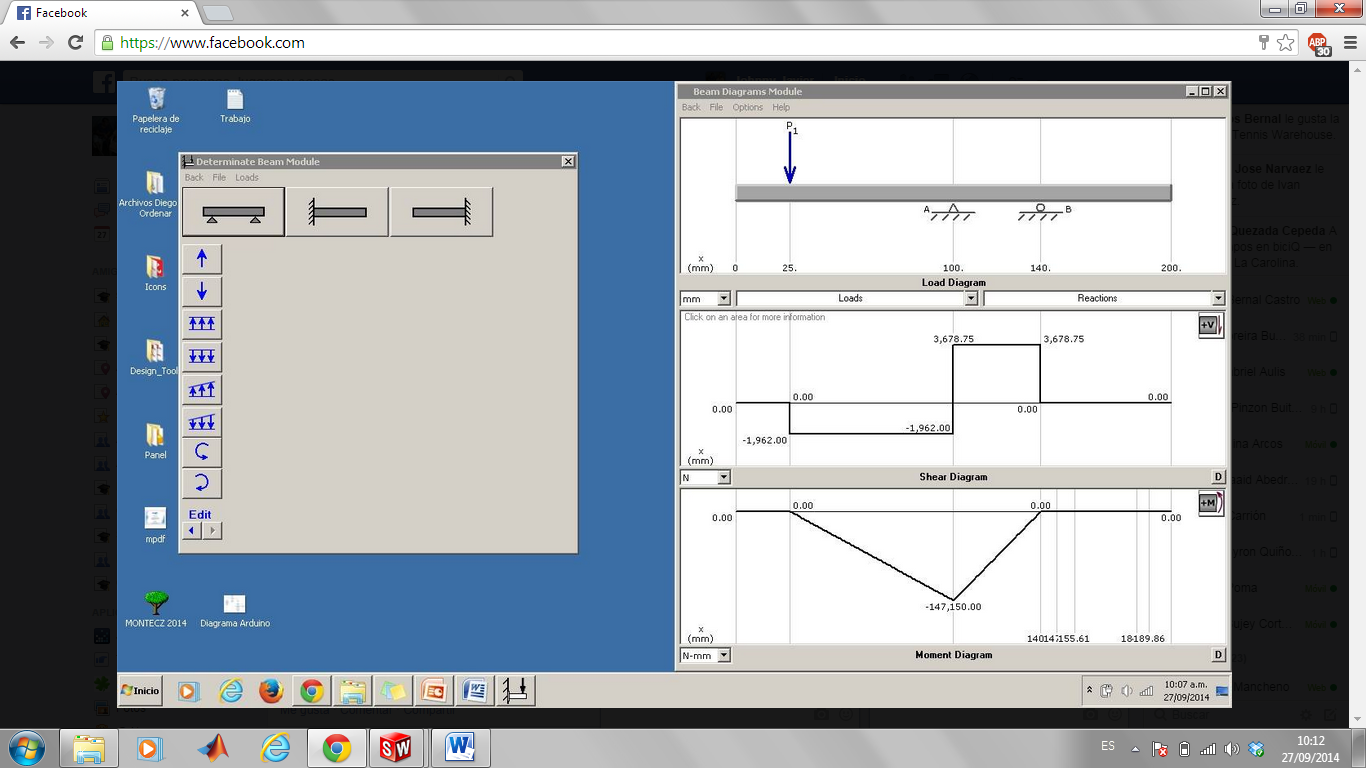 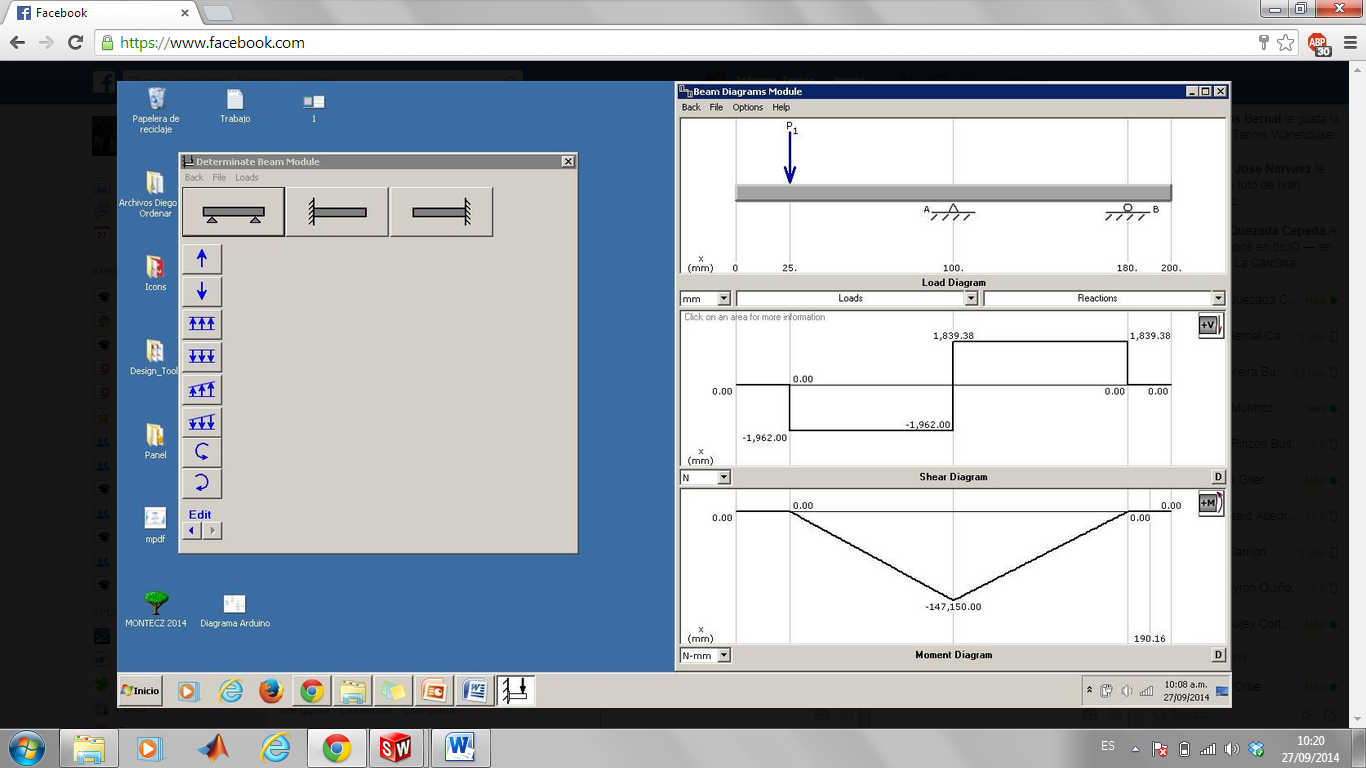 Gráfico de cortante y momento(MDSolids-3.5)
Gráfico de cortante y momento(MDSolids-3.5)
GO BACK
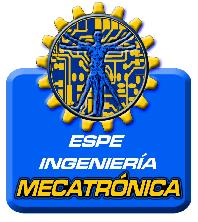 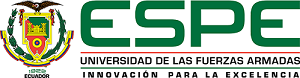 ESTRUCTURA METÁLICA
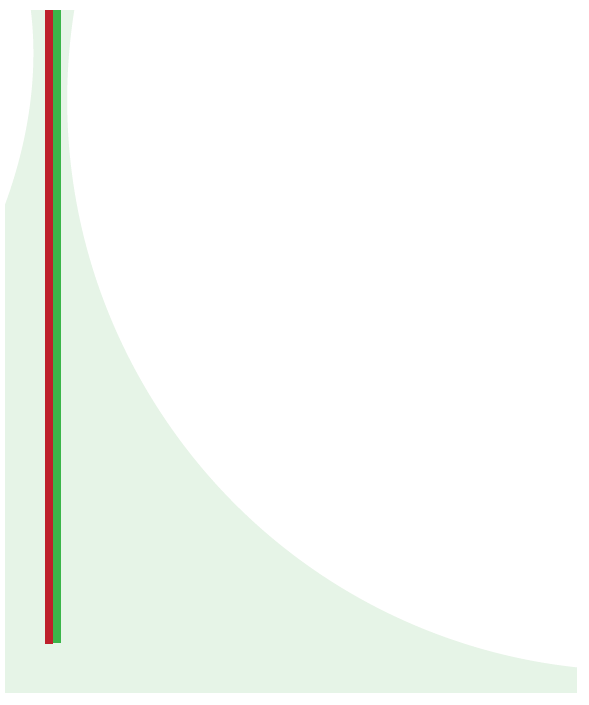 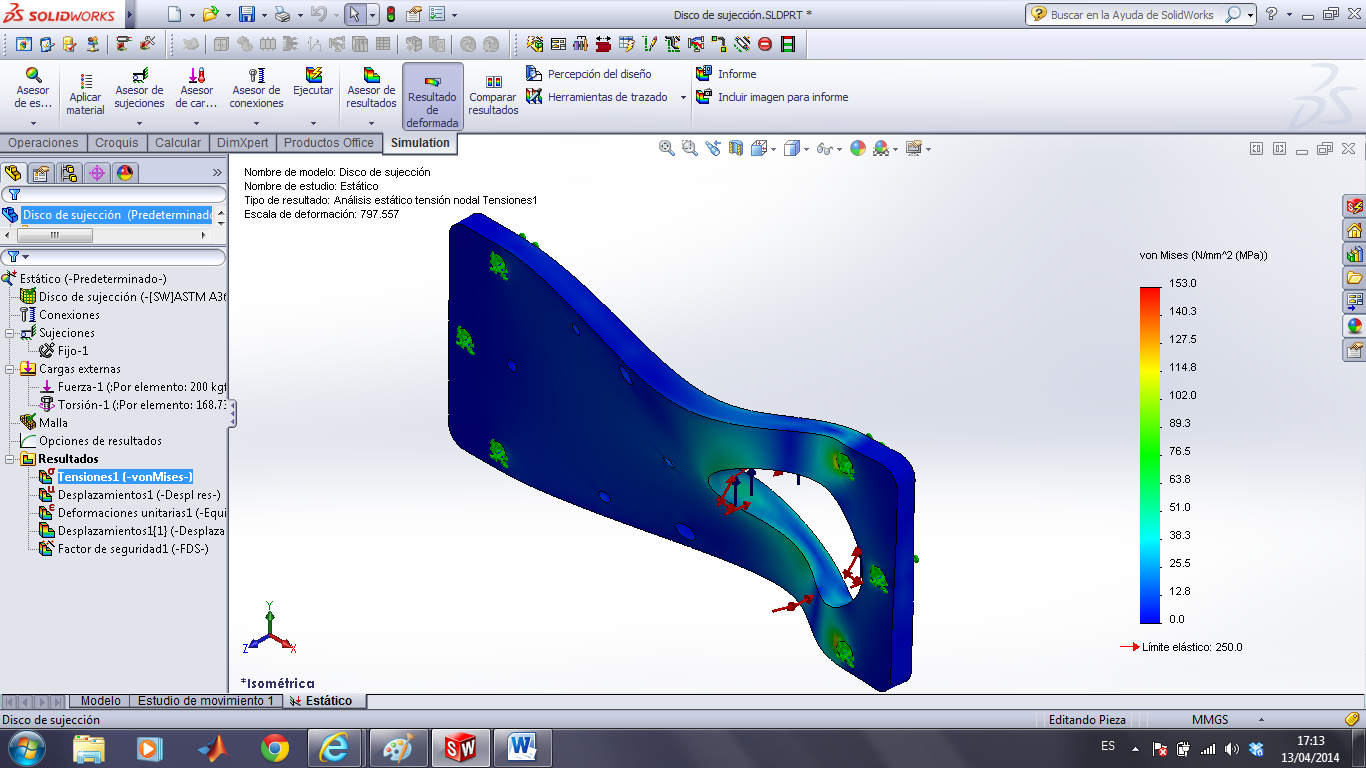 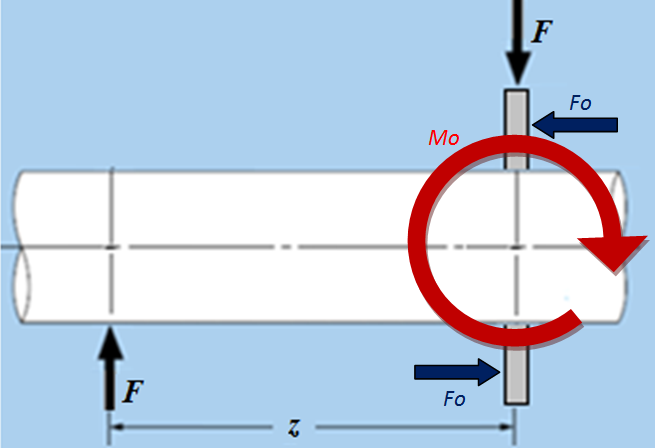 El esfuerzo máximo es de 153 MPa, teniendo un límite de 250 MPa.
Diagrama de cuerpo libre Eje - Placa
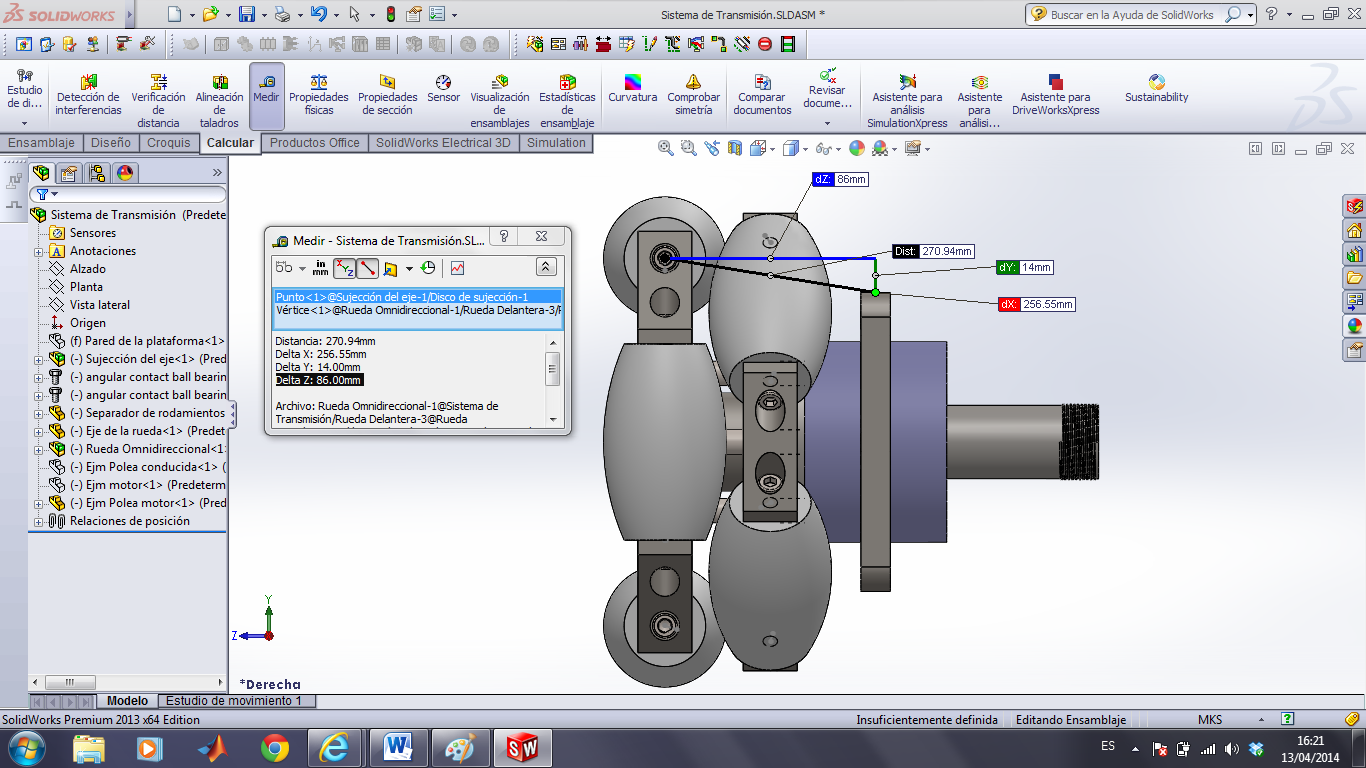 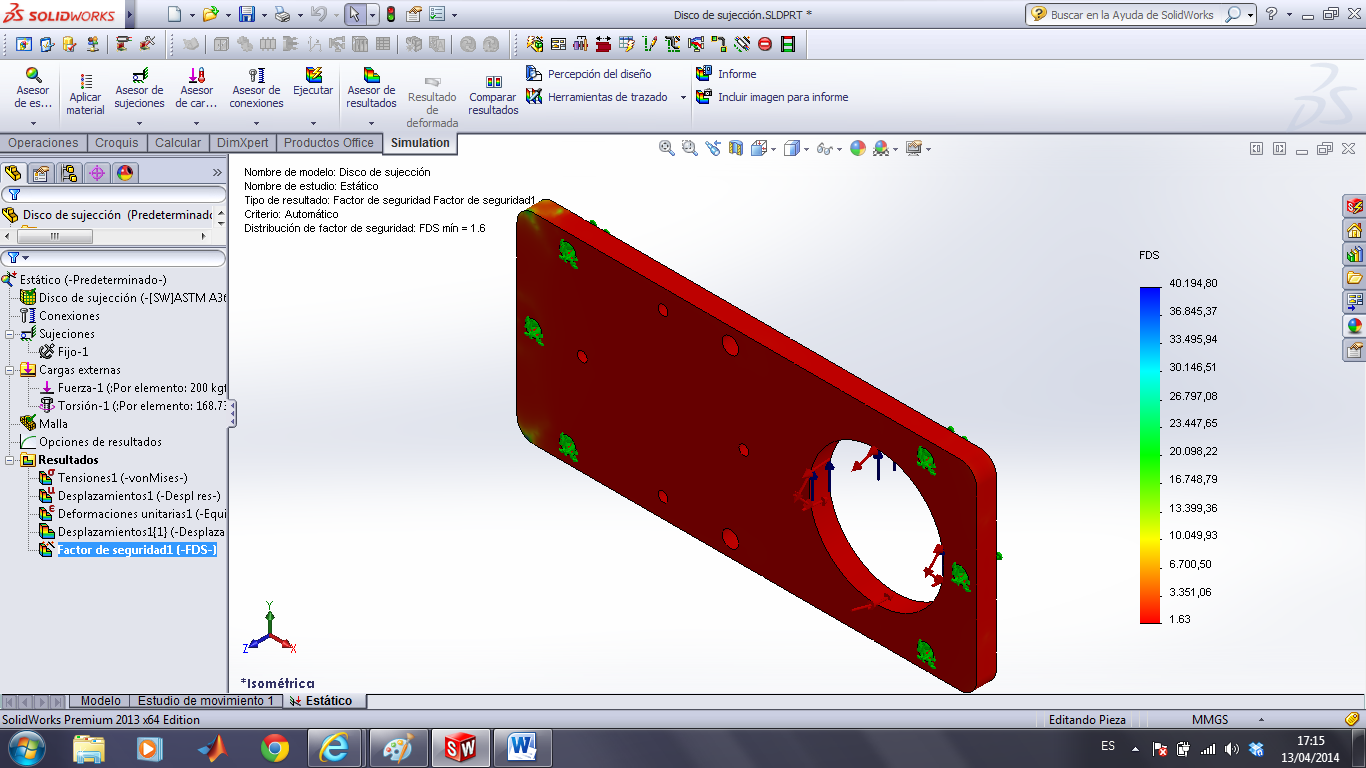 Se confirma que el factor de seguridad es de 1,63 teniendo un espesor de 12 mm.
Ubicación de la placa(SolidWorks, 2013)
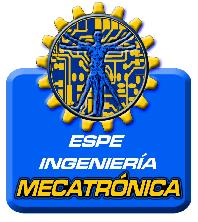 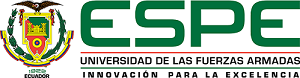 ESTRUCTURA METÁLICA
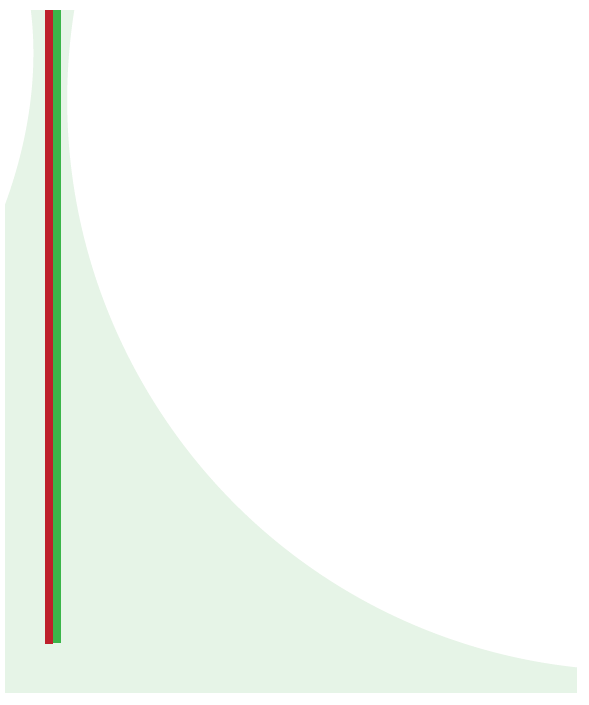 Plataforma omnidireccional(SolidWorks, 2013)
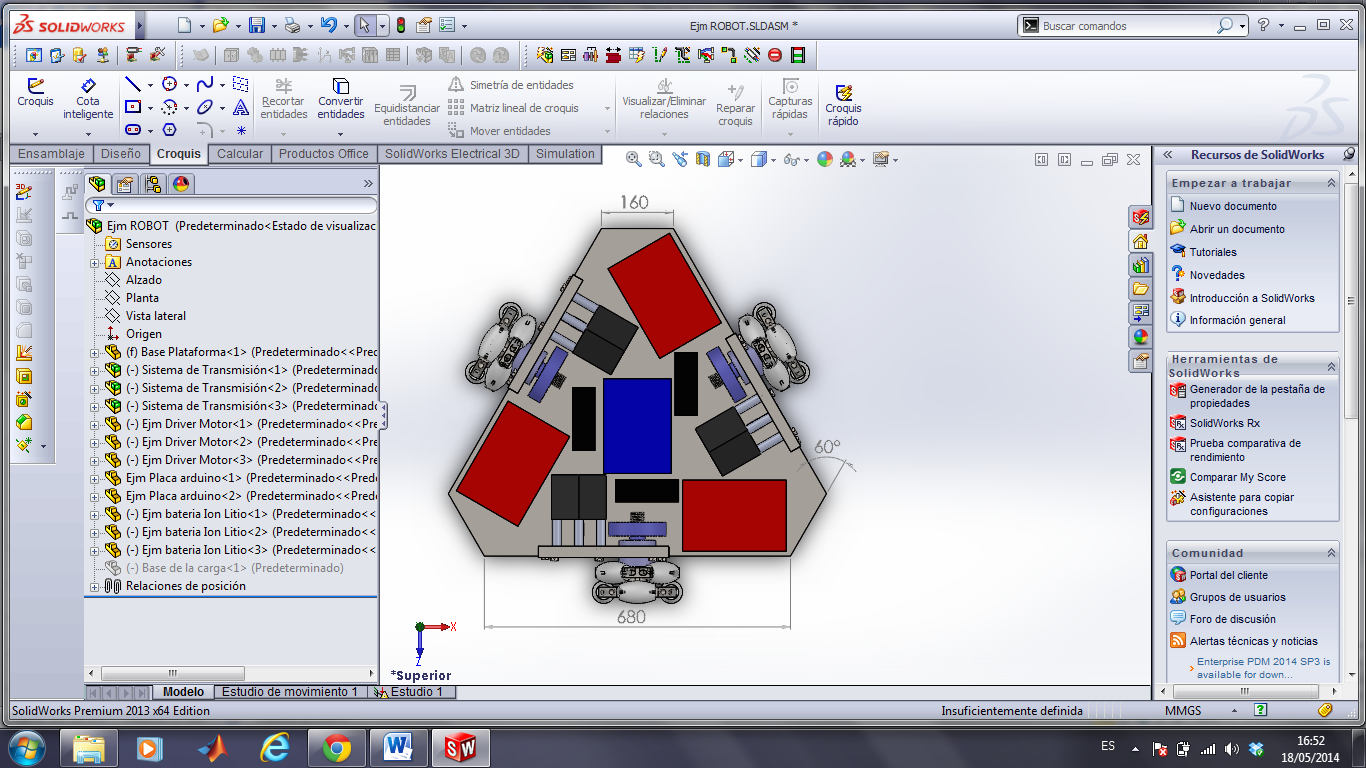 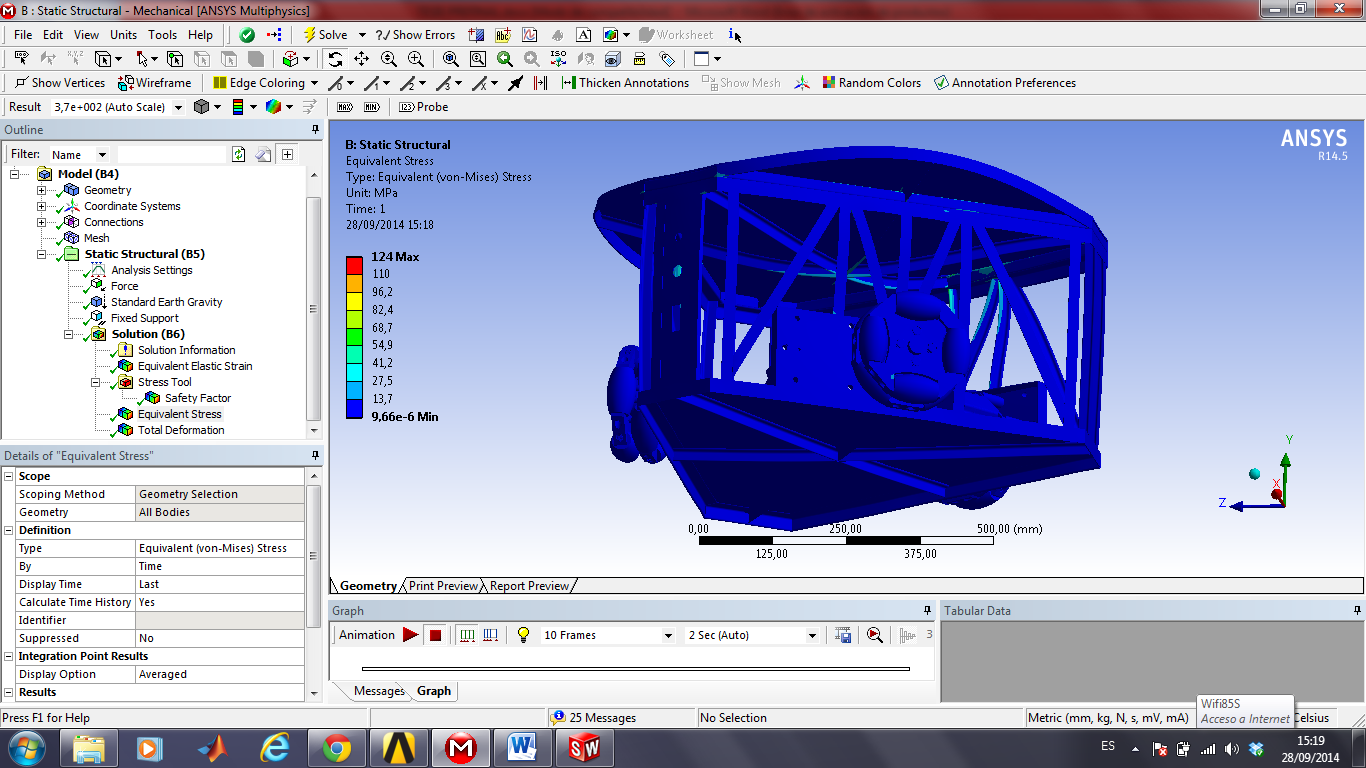 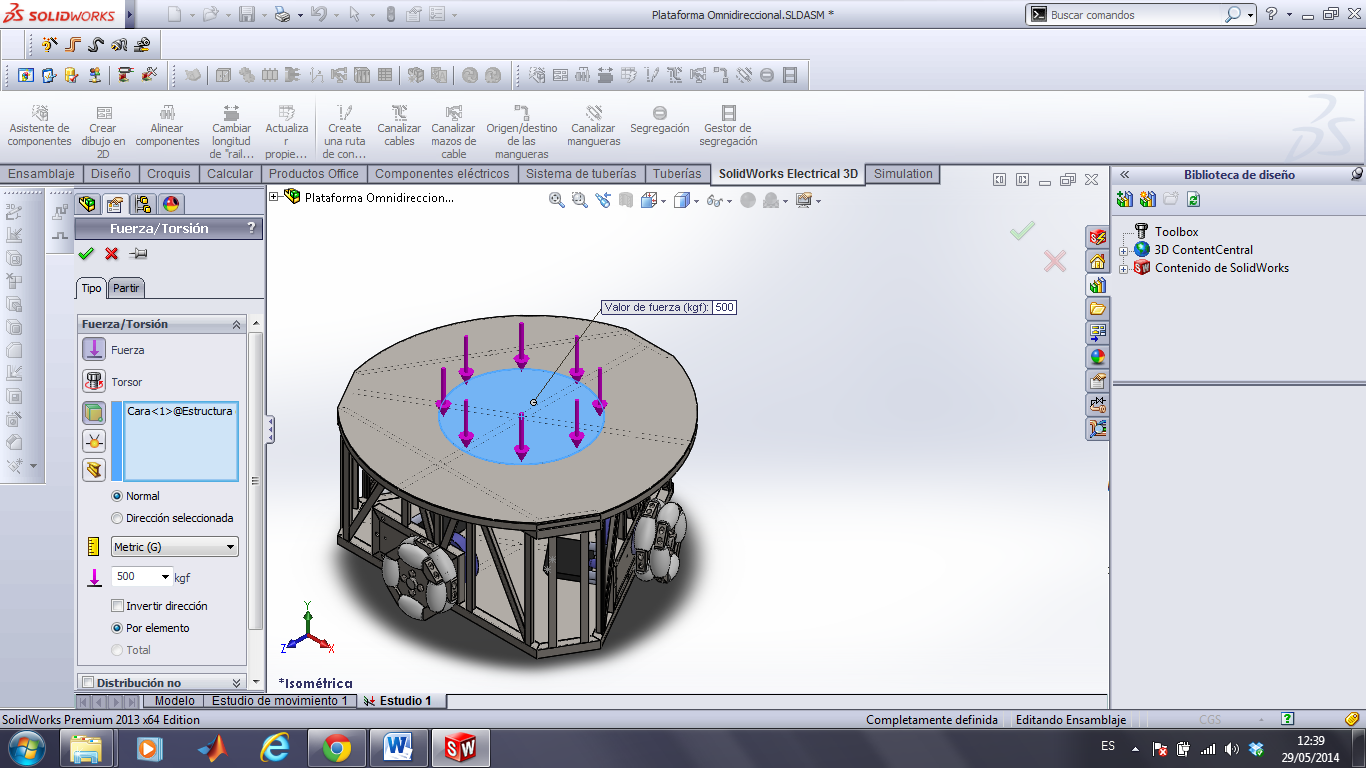 El esfuerzo máximo es de 124 MPa.
DCL de la plataforma – vista isométrico (SolidWorks, 2013)
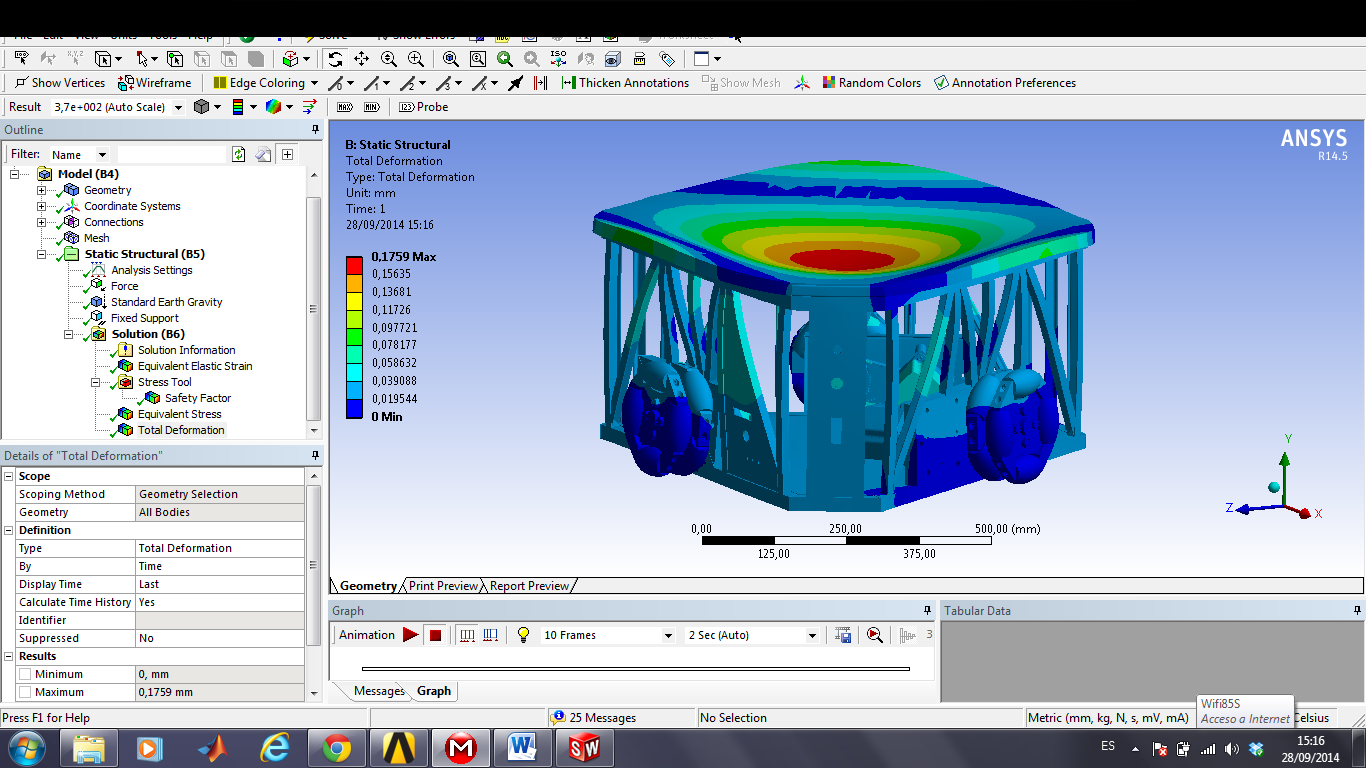 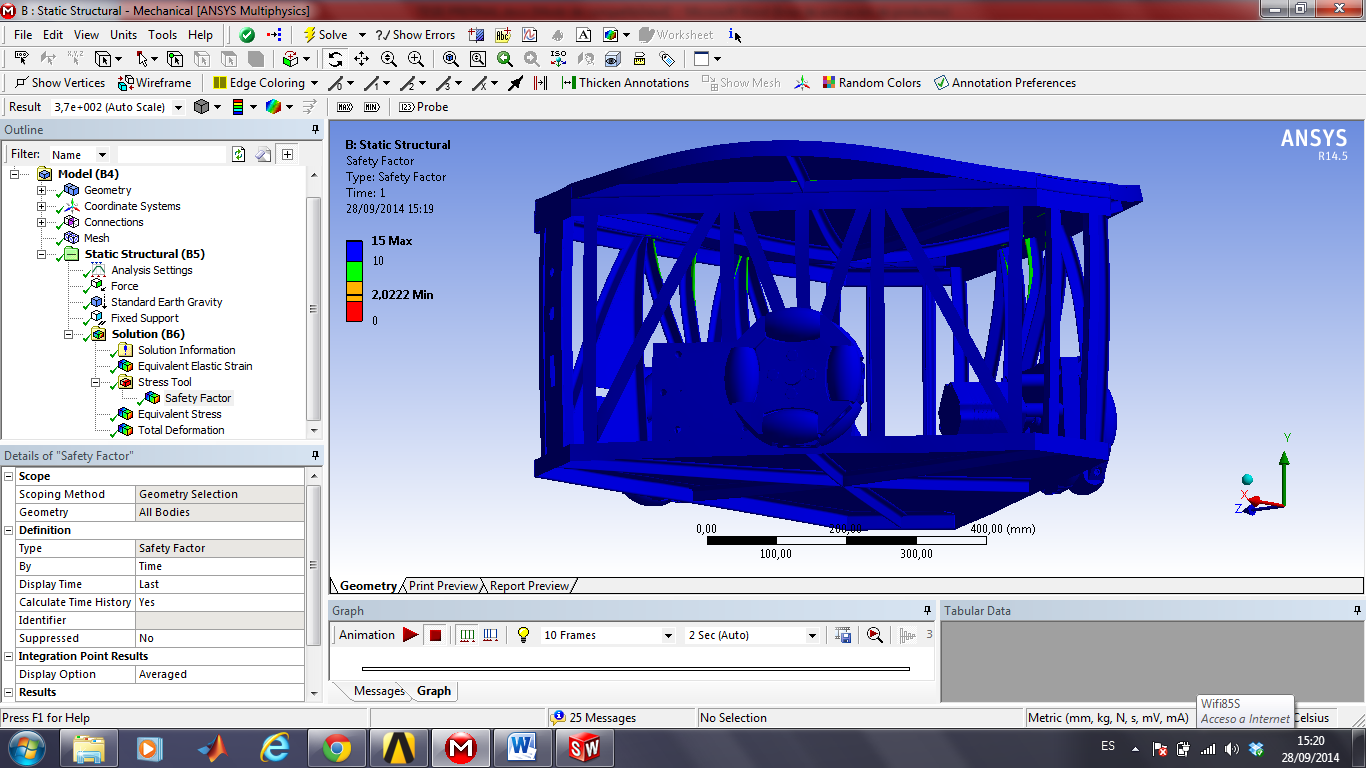 GO BACK
Se obtiene una deformación 0.18 mm.
Factor de seguridad 2
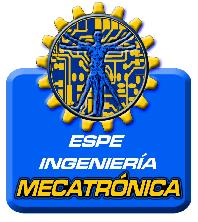 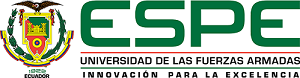 ALGORITMO DE MATLAB
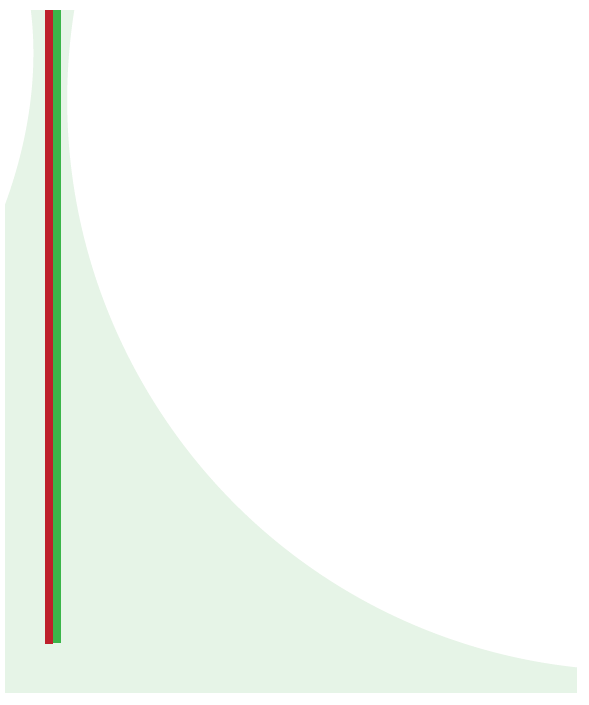 Trayectoria – Desplazamiento (Matlab 2011)
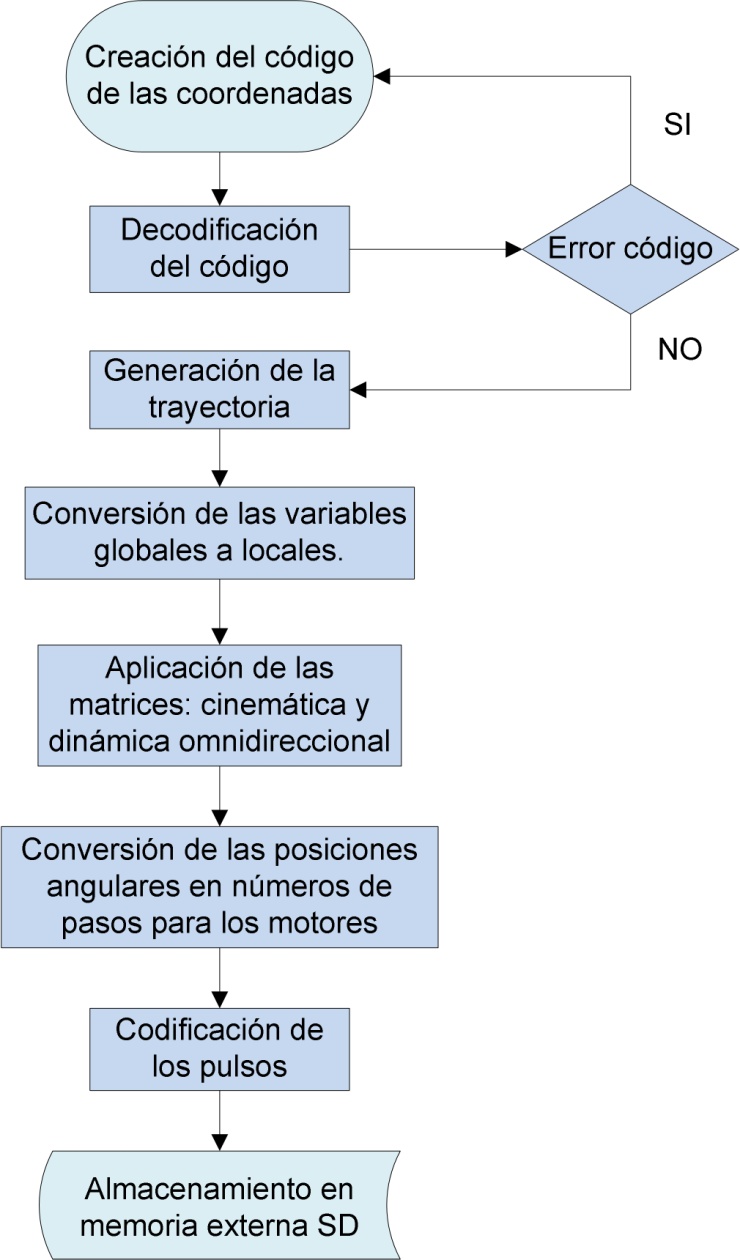 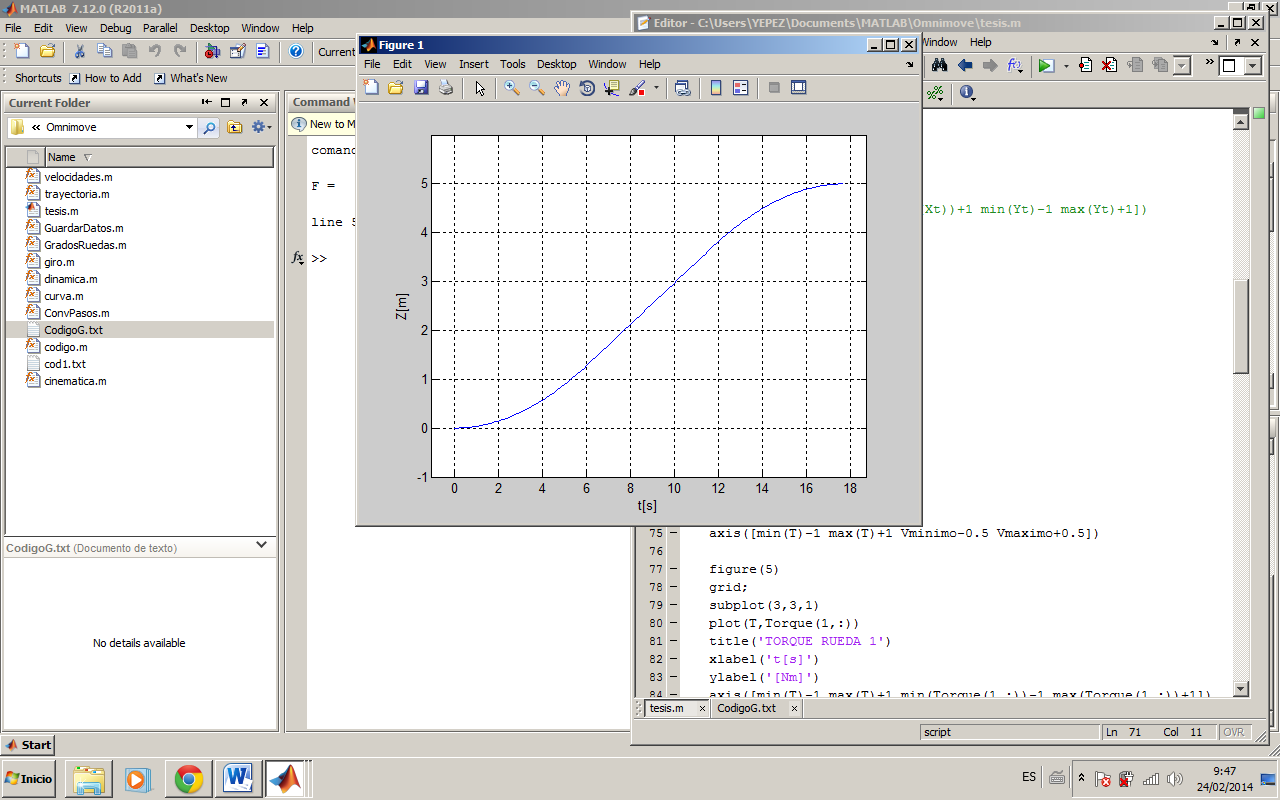 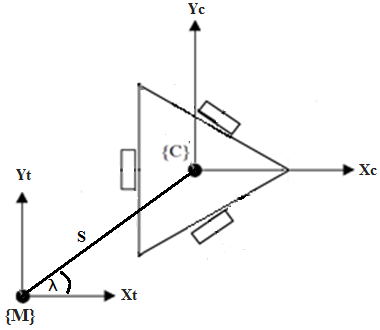 Derivada de trayectoria – Velocidad (Matlab 2011)
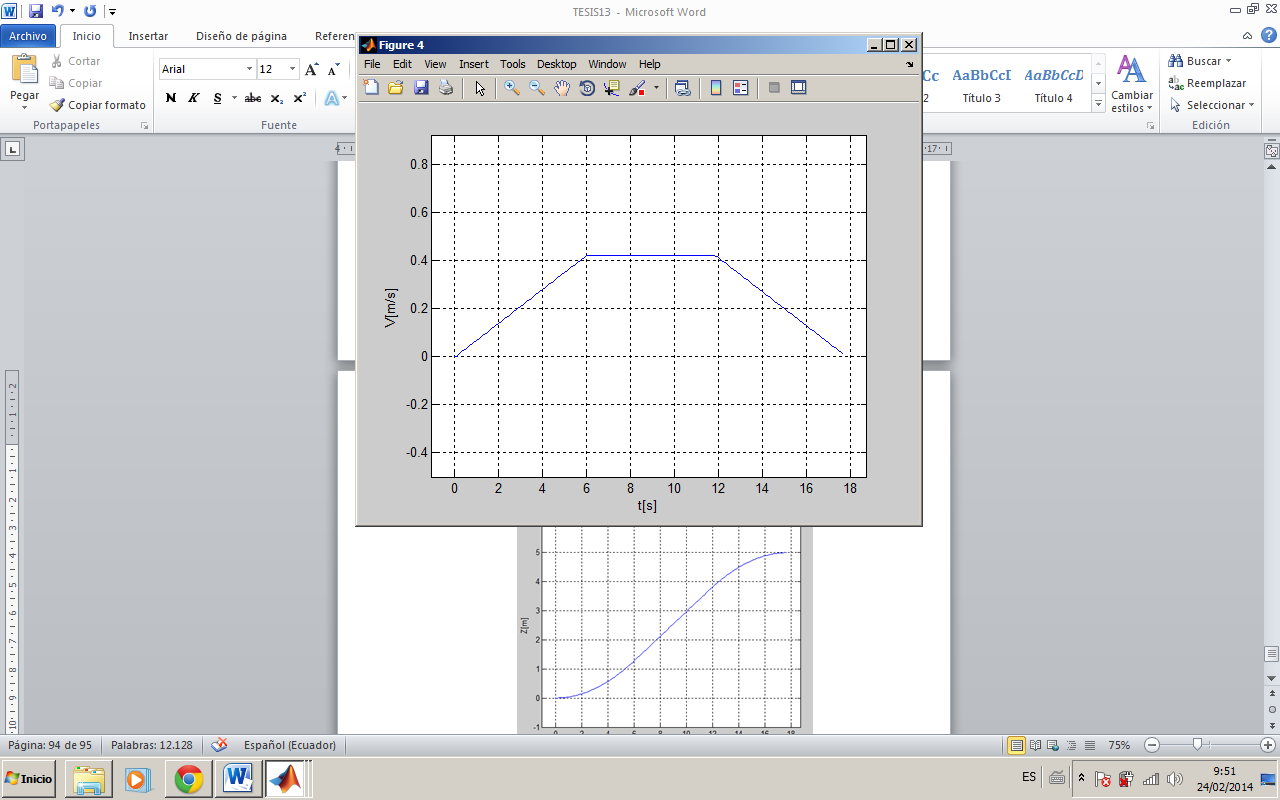 Sistema de referencia Local – Global
Derivada de la velocidad – Aceleración (Matlab 2011)
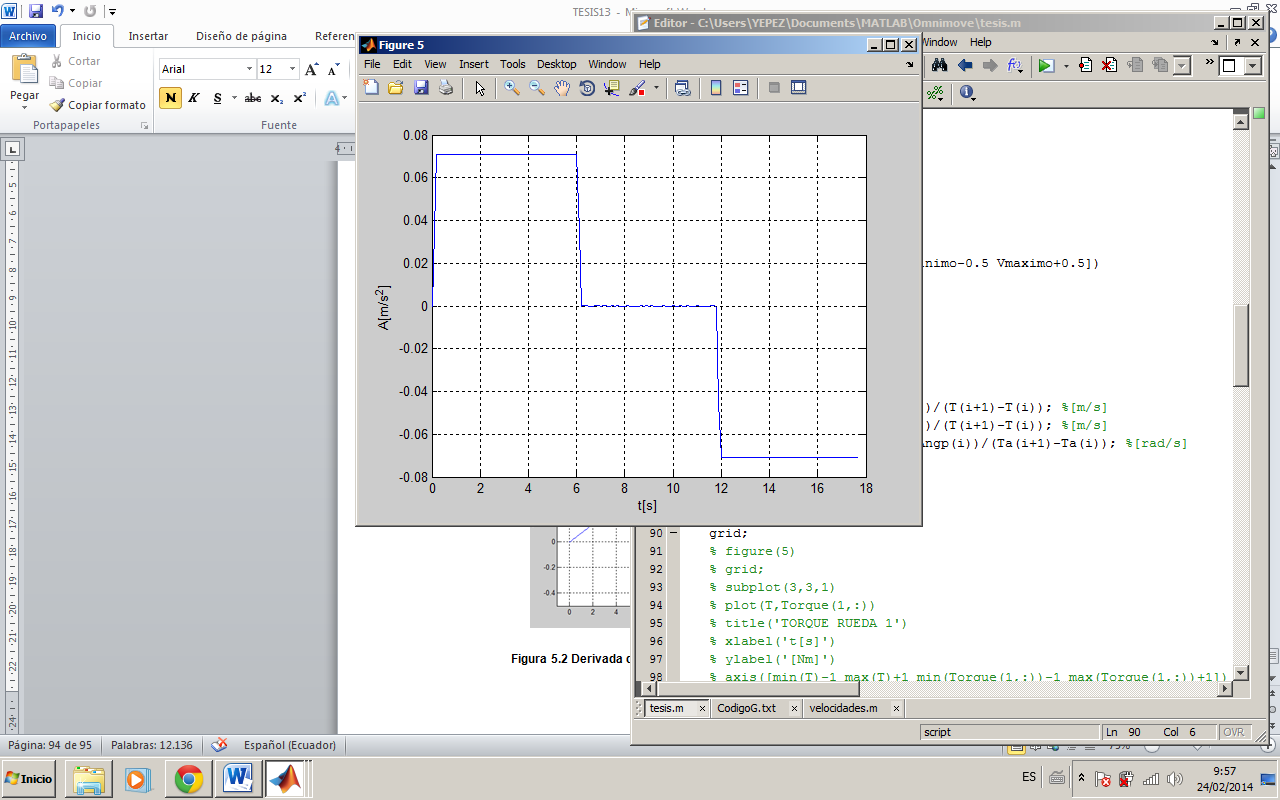 Diagrama del algoritmo de Matlab
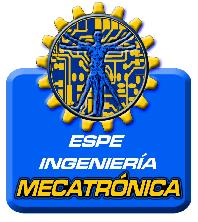 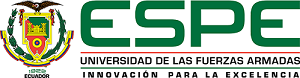 ALGORITMO DE MATLAB
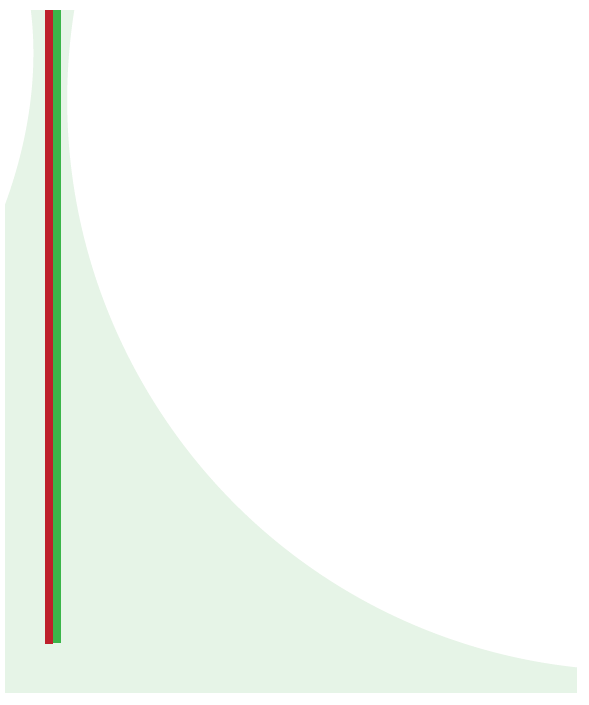 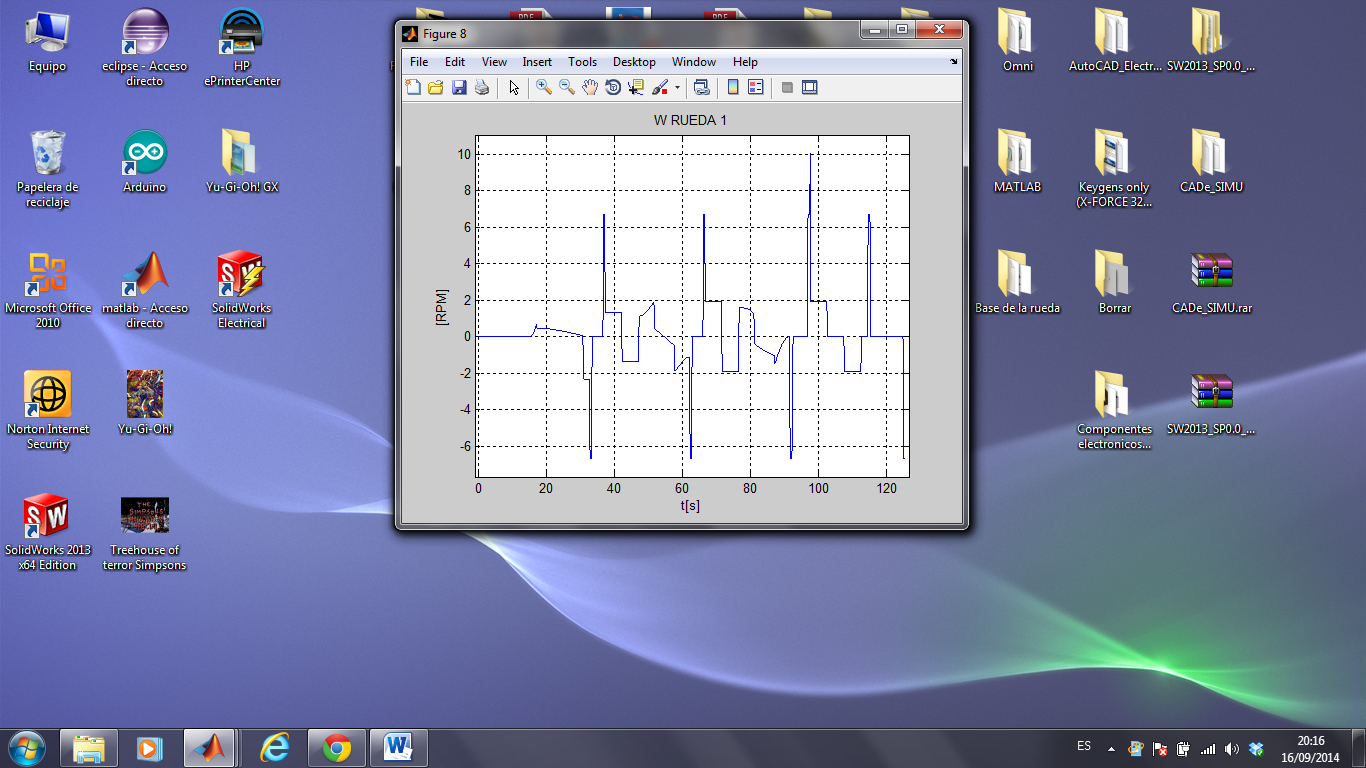 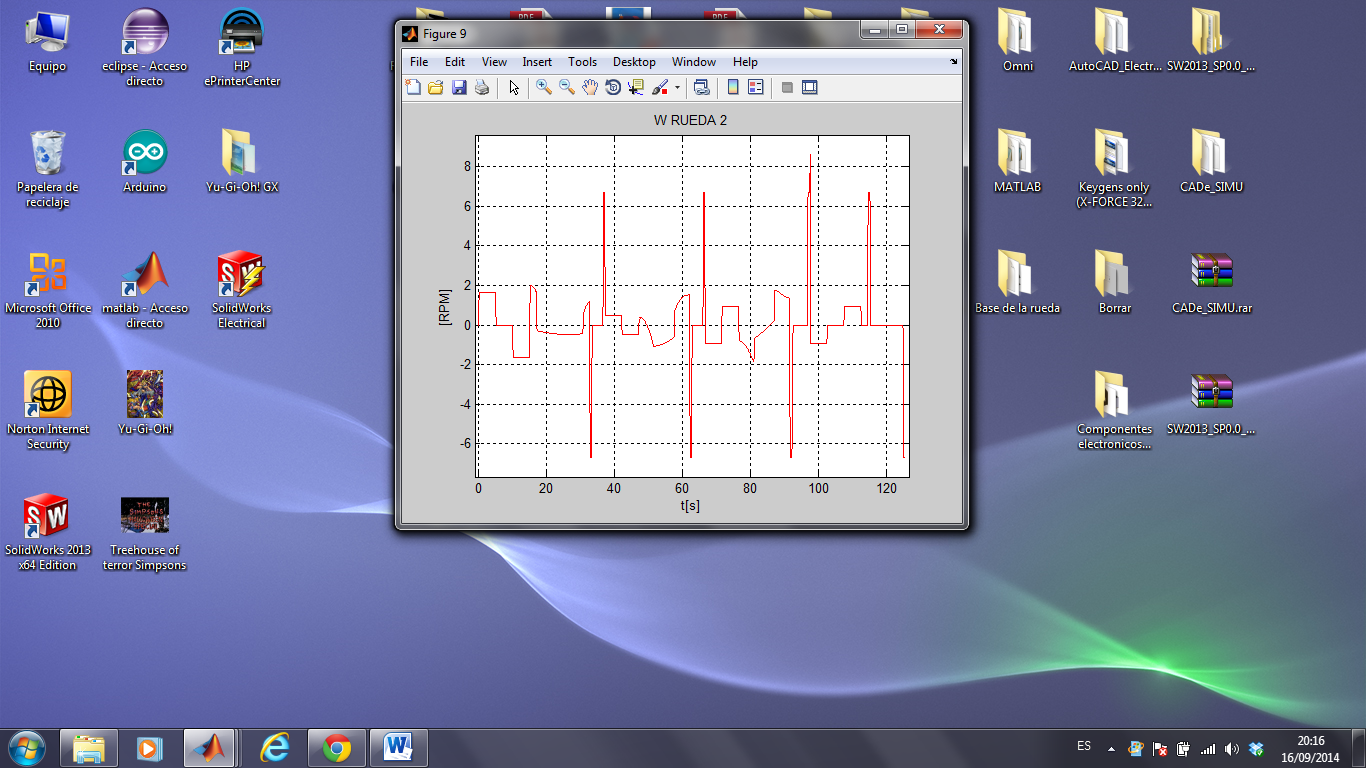 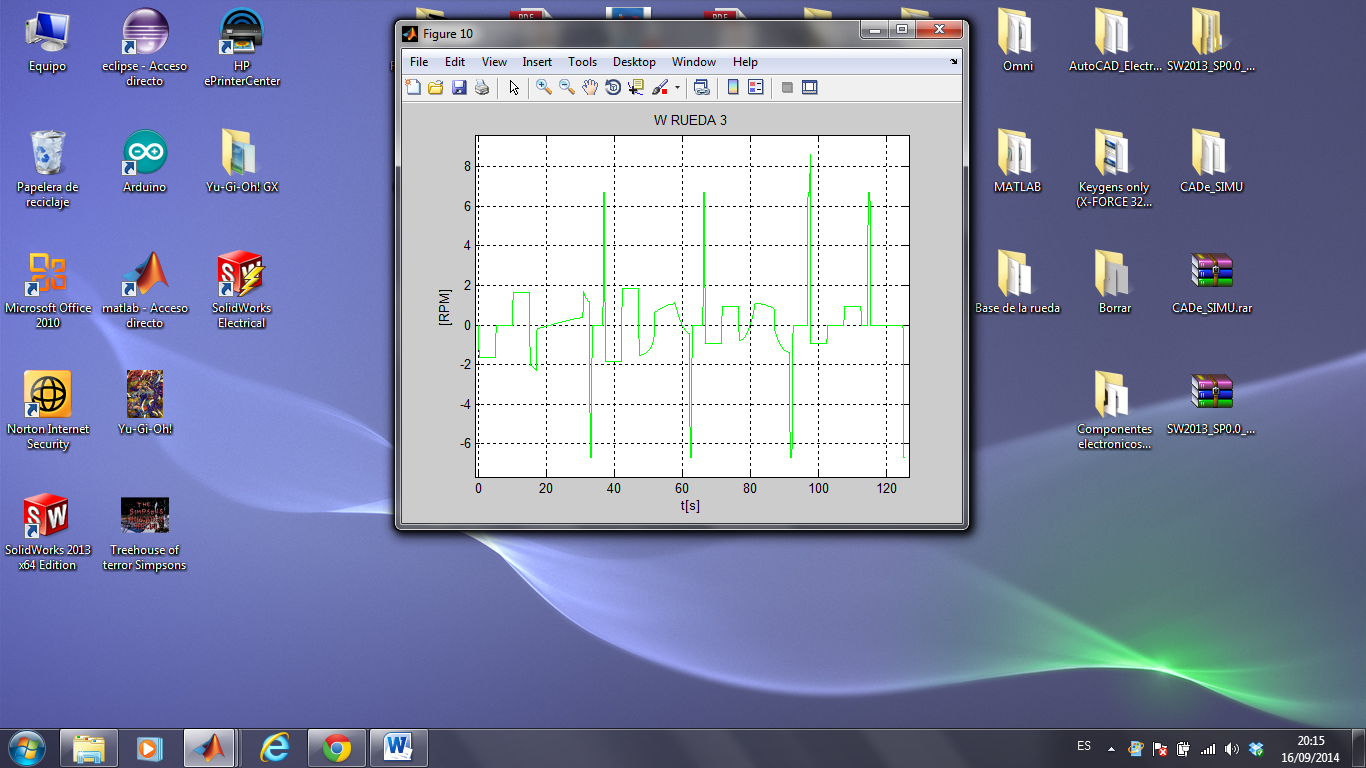 Velocidad angular ω(t) (Matlab 2011)
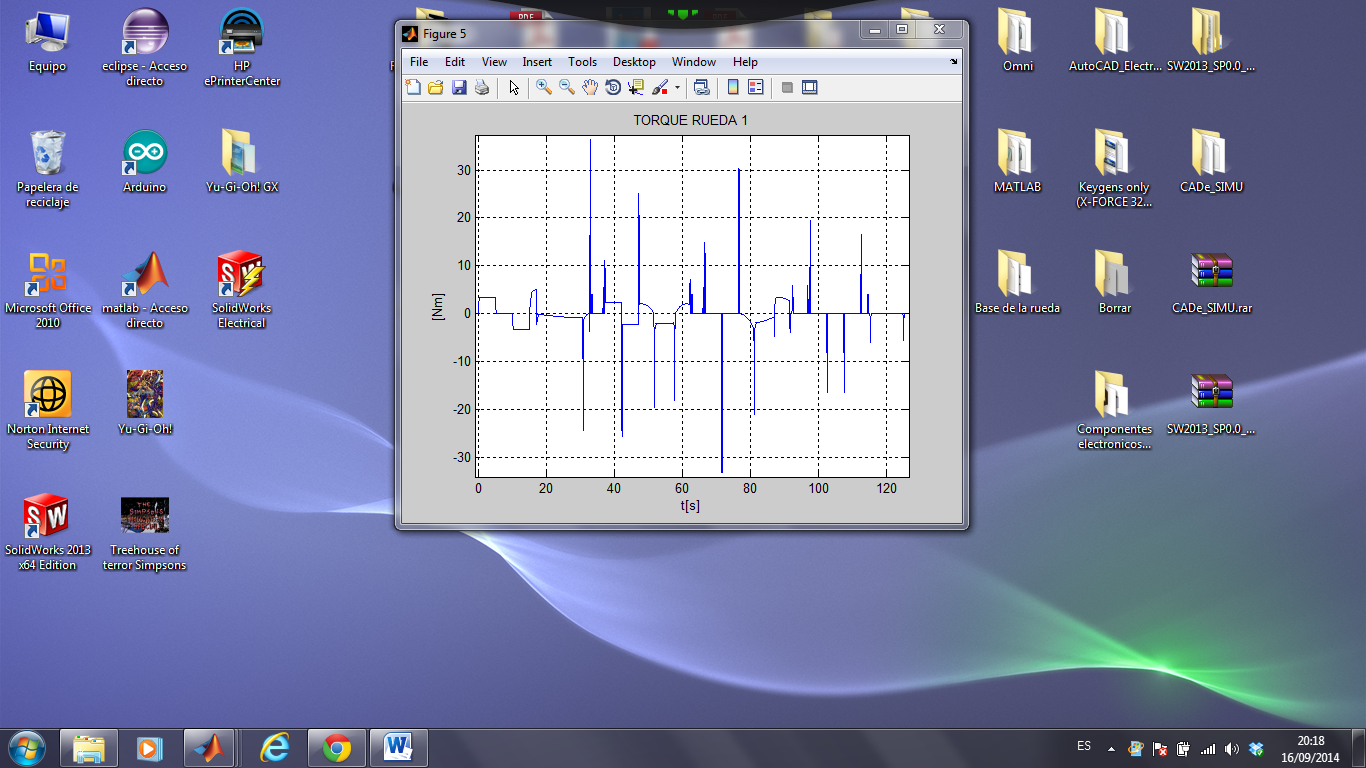 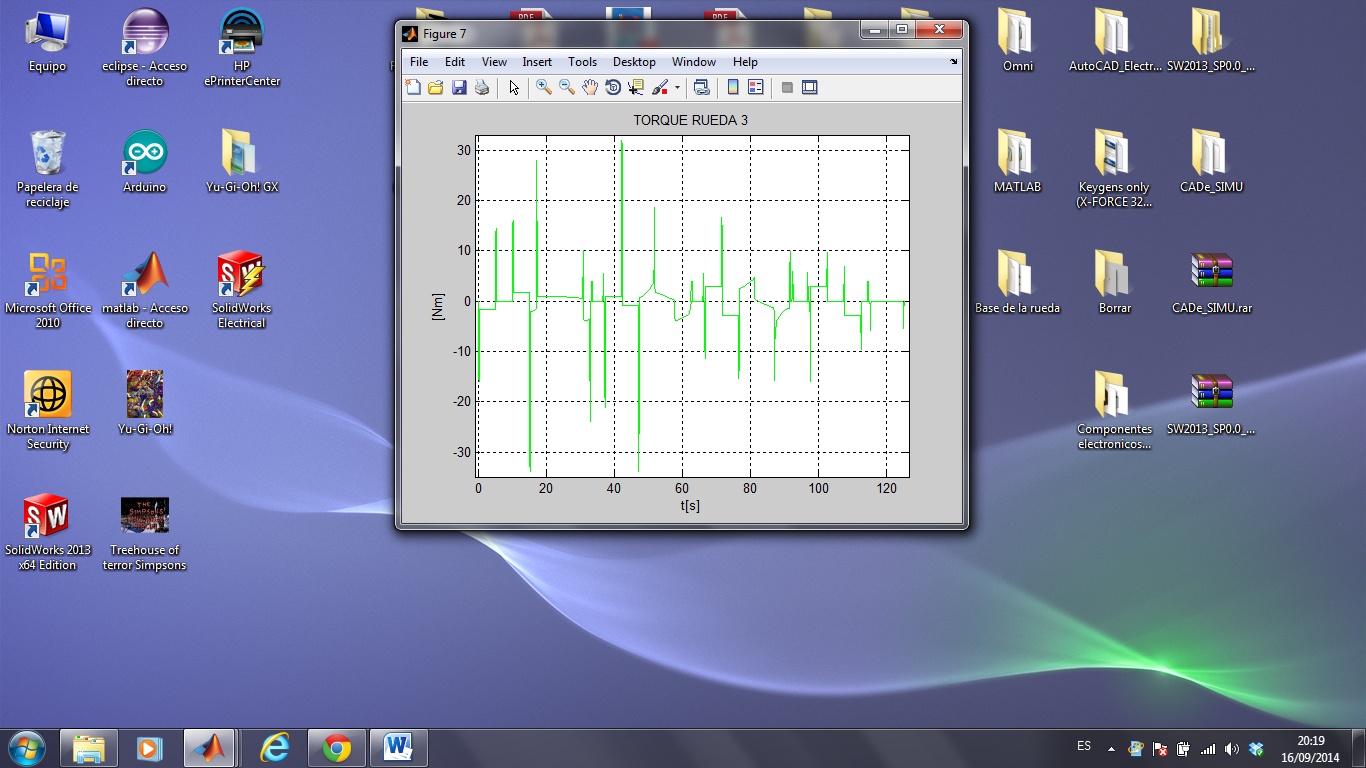 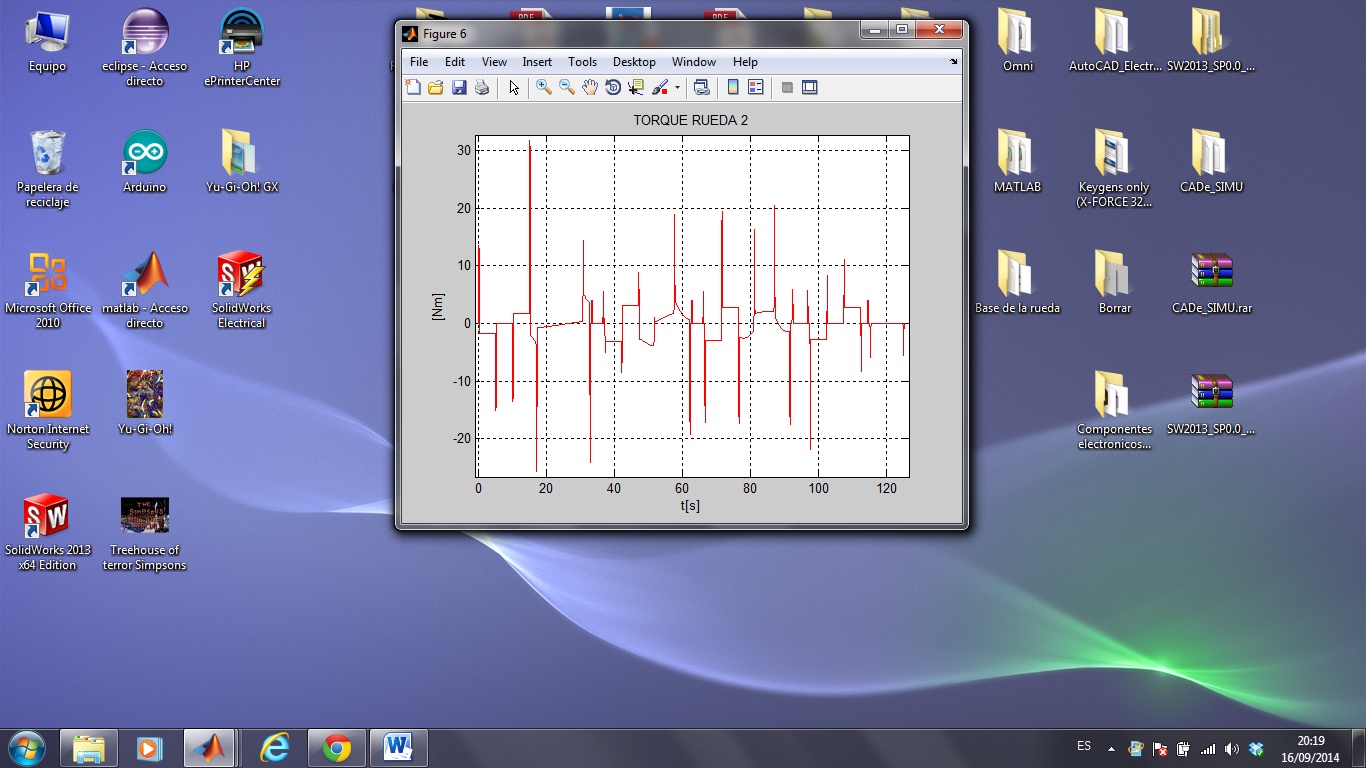 Torque vs Tiempo (Matlab 2011)
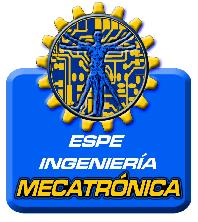 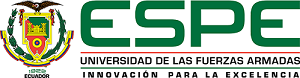 ALGORITMO DE MATLAB
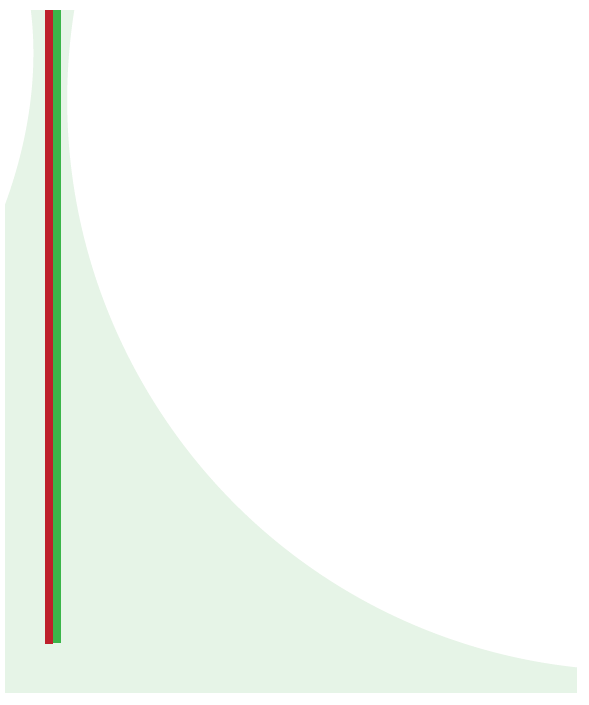 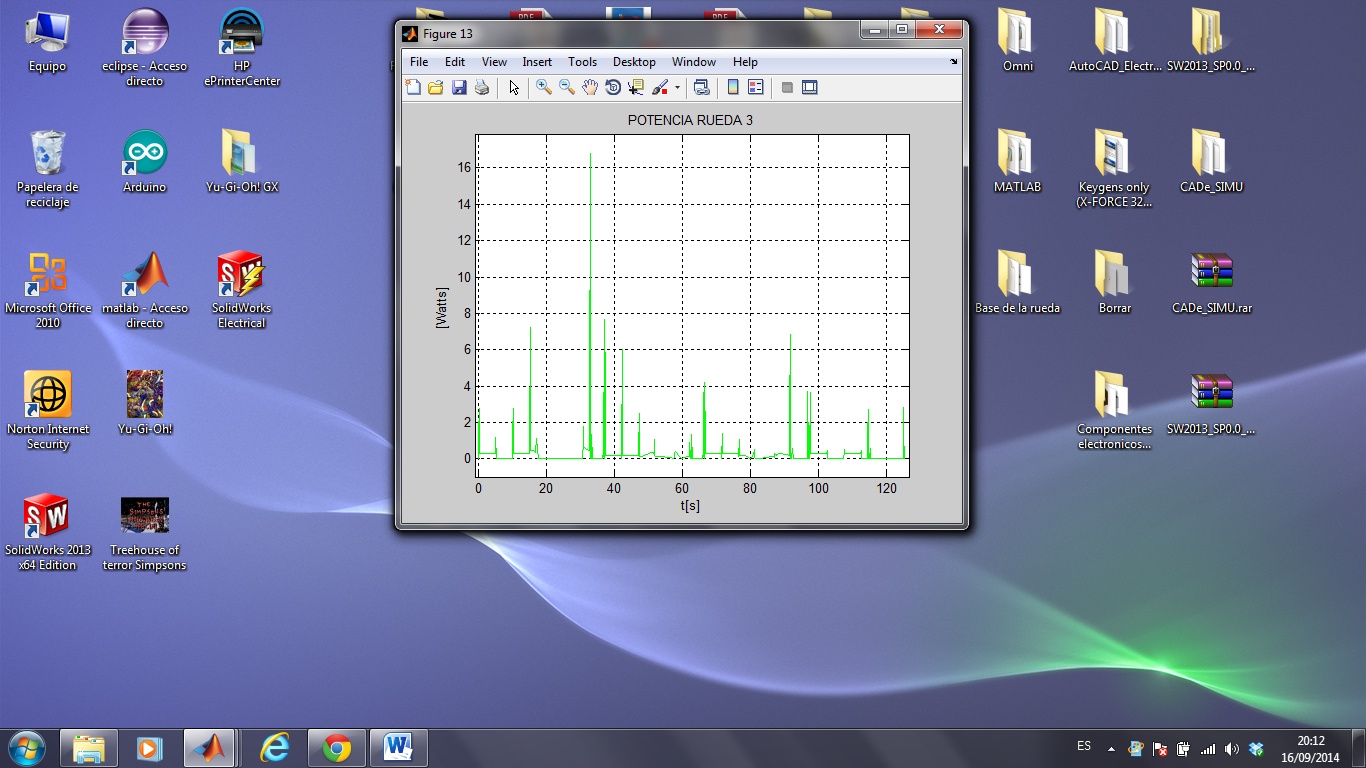 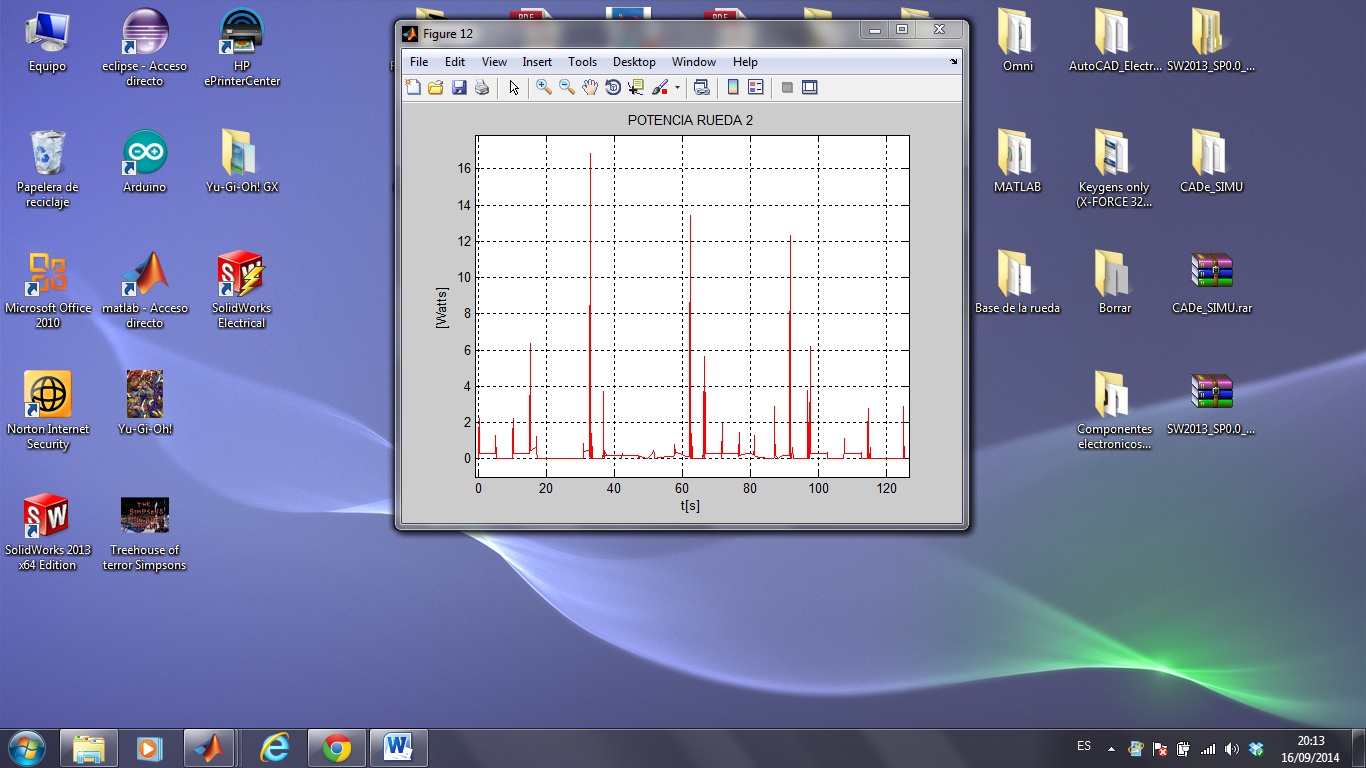 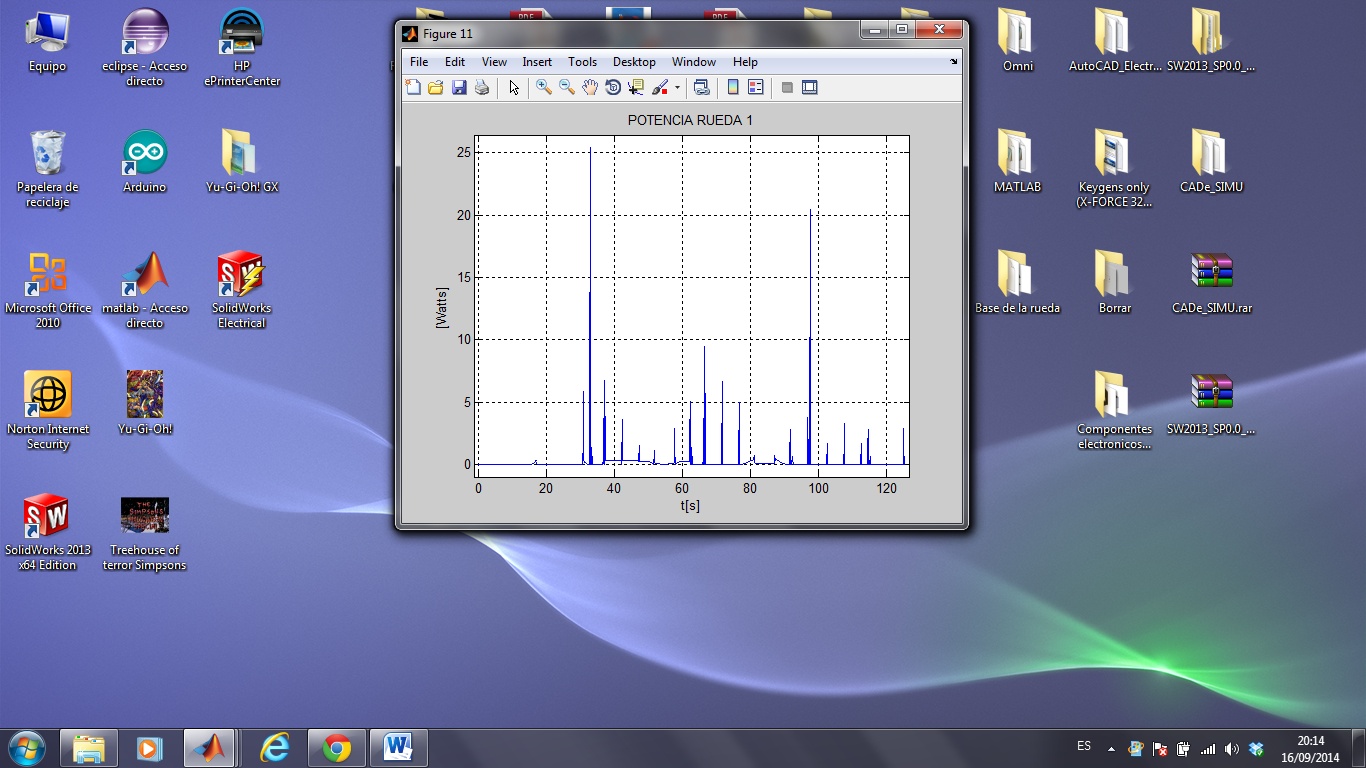 Potencia vs Tiempo (Matlab 2011)
En esta trayectoria se obtuvo los siguientes valores en general: Una potencia de 26 W capaz de girar a 10 RPM para ejercer un torque de 37 Nm.
GO BACK
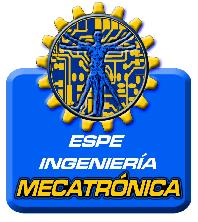 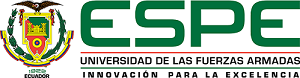 ALGORITMO ARDUINO
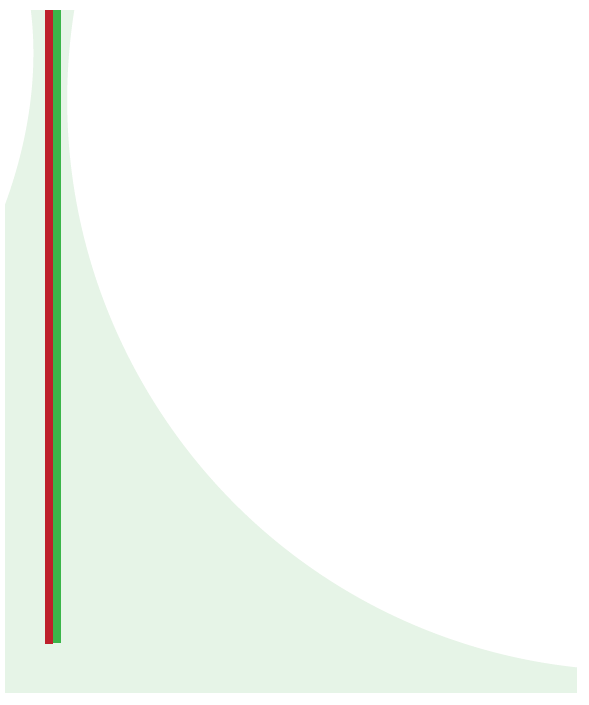 Configuración Timer1 (500us)
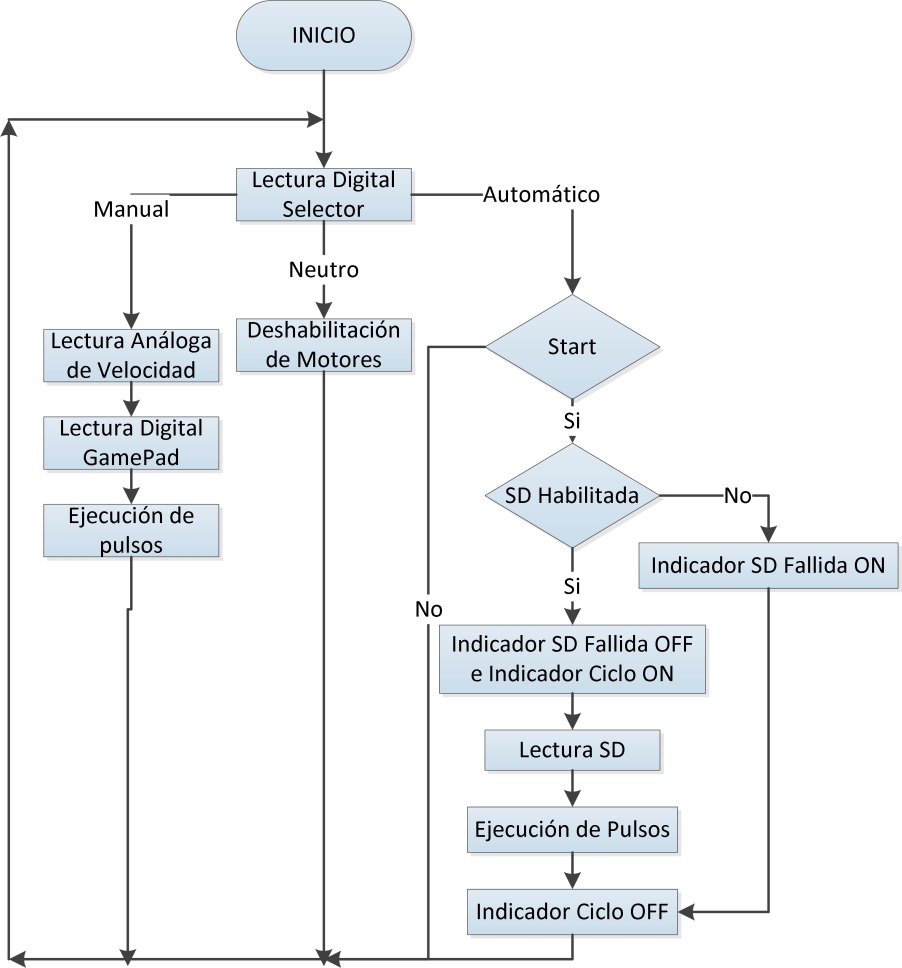 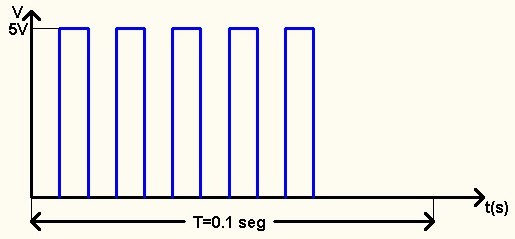 Configuración Timer1 (10us)
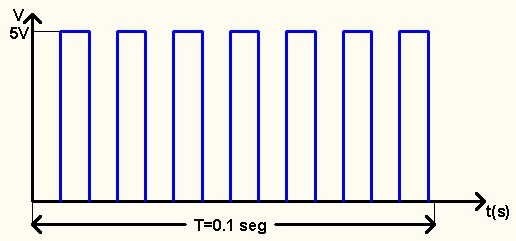 Diagrama general algoritmo Arduino
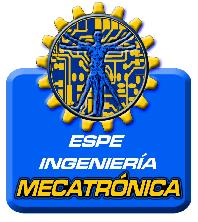 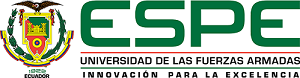 ALGORITMO ARDUINO
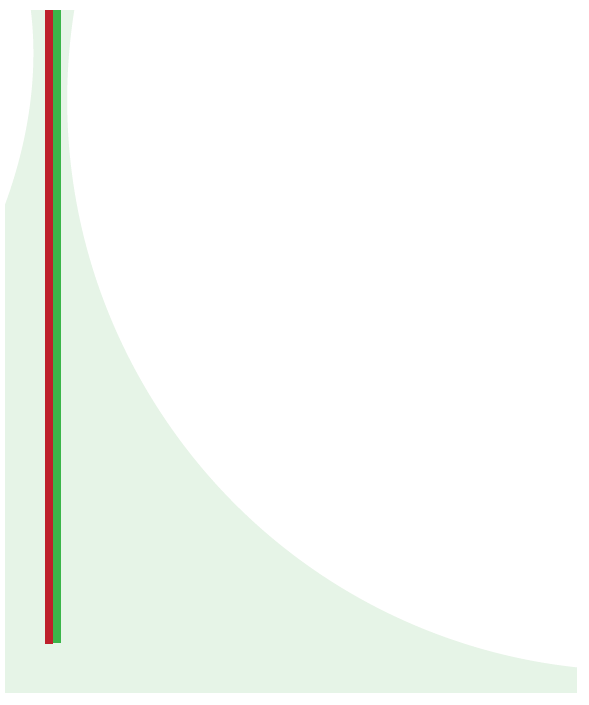 LECTURA DE CARACTERES:
ABCDEF
A: Número de pulsos a ser ejecutados del Motor 1 (200 pulsos máximo – 300 RPM)
B: Dirección en ese periodo del Motor 1
C: Número de pulsos a ser ejecutados del Motor 2 
D: Dirección en ese periodo del Motor 2
E: Número de pulsos a ser ejecutados del Motor 3 
F: Dirección en ese periodo del Motor 3
GO BACK
Tabla: Descripciones generales programación Arduino
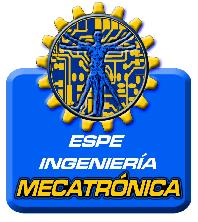 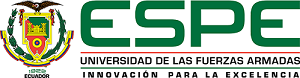 ELÉCTRICA Y ELECTRÓNICA
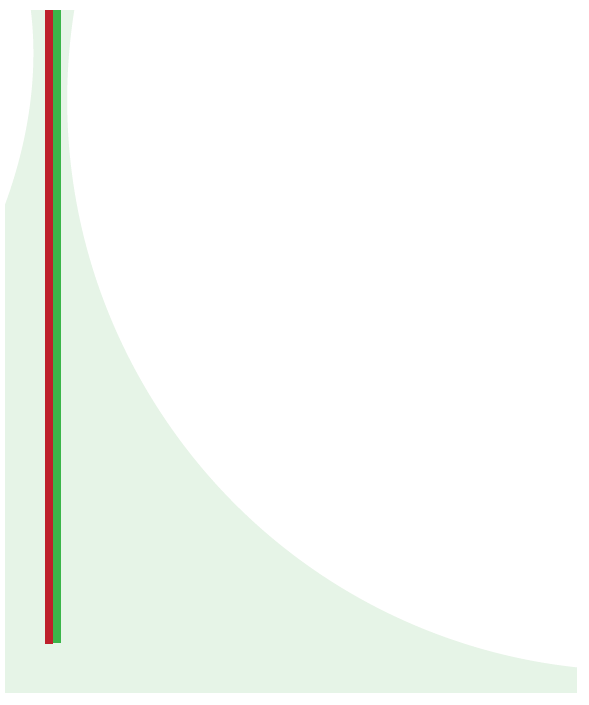 MOTOR A PASOS
Especificaciones generales del motor (WANNTAI)
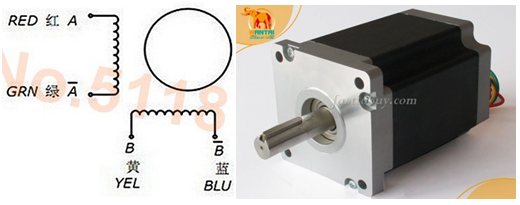 Identificación de bobinas del motor (WANTAI)
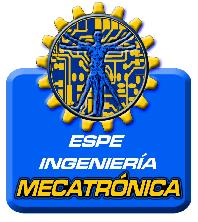 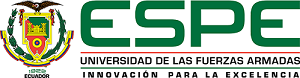 ELÉCTRICA Y ELECTRÓNICA
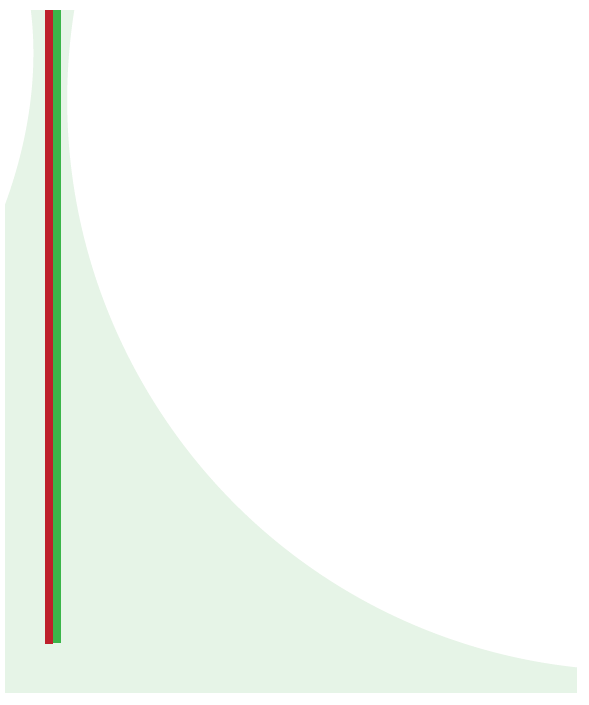 MICROCONTROLADOR
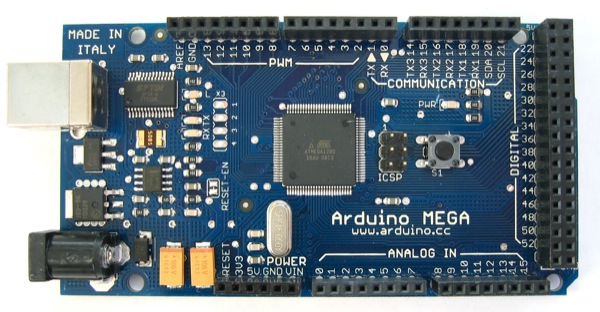 Arduino Mega 2560 (Arduino)
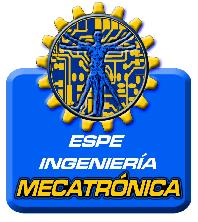 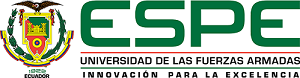 ELÉCTRICA Y ELECTRÓNICA
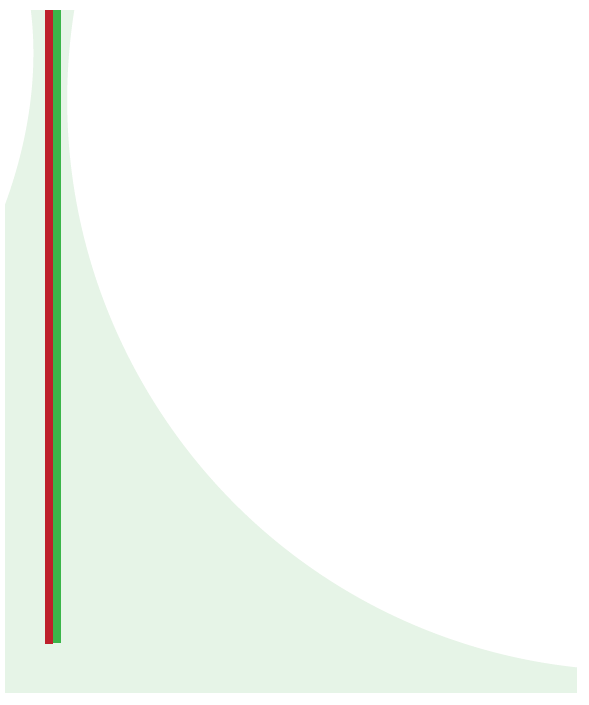 CONTROLADOR
Especificaciones generales del drive (WANTAI)
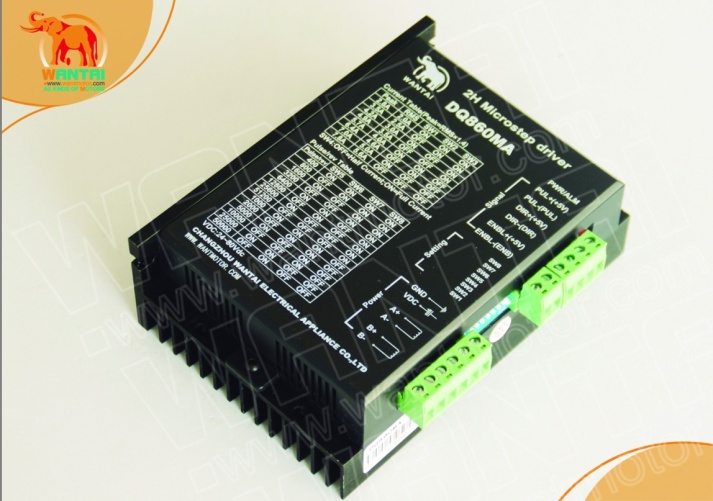 Controlador motor a pasos (WANTAI)
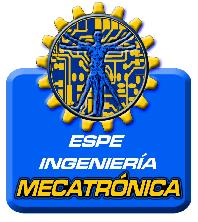 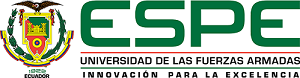 ELÉCTRICA Y ELECTRÓNICA
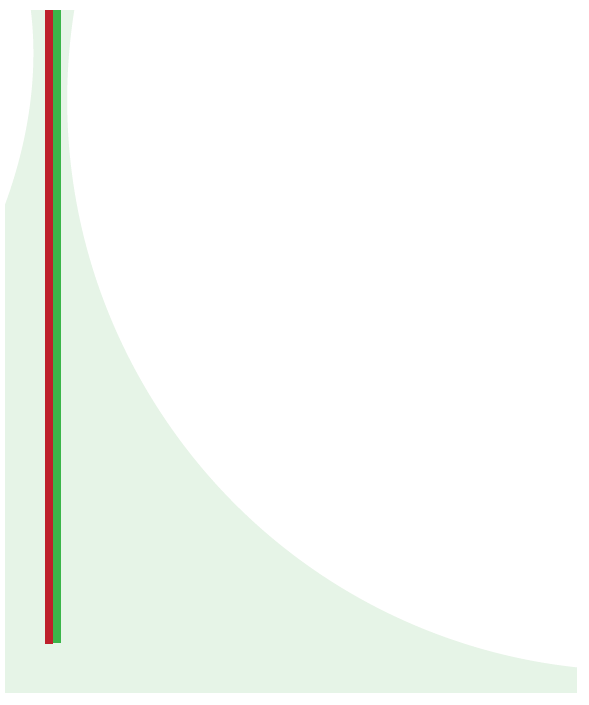 FUENTE
Especificaciones generales del drive (WANTAI)
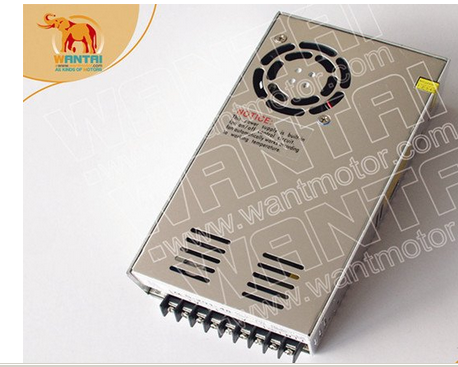 Fuente de voltaje  (WANTAI)
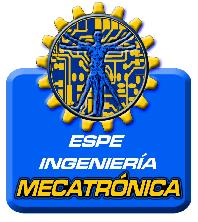 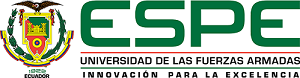 ELÉCTRICA Y ELECTRÓNICA
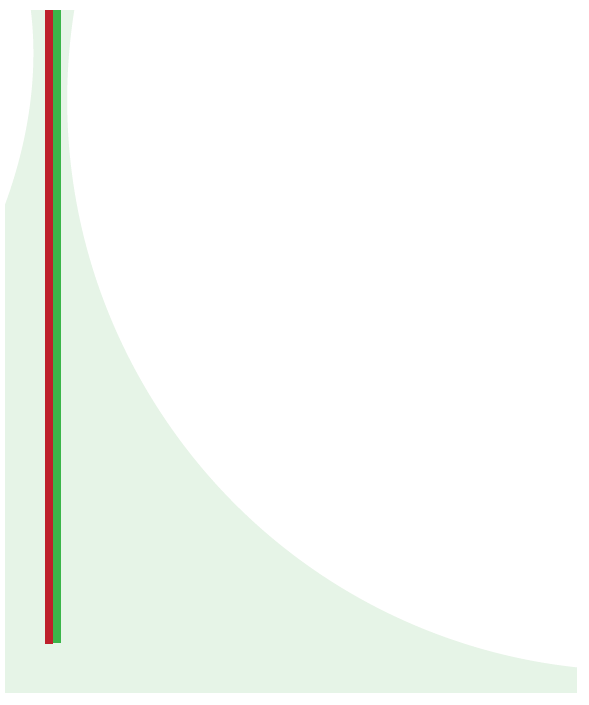 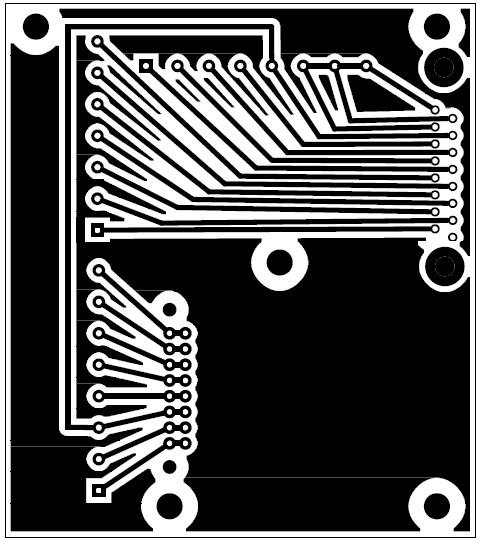 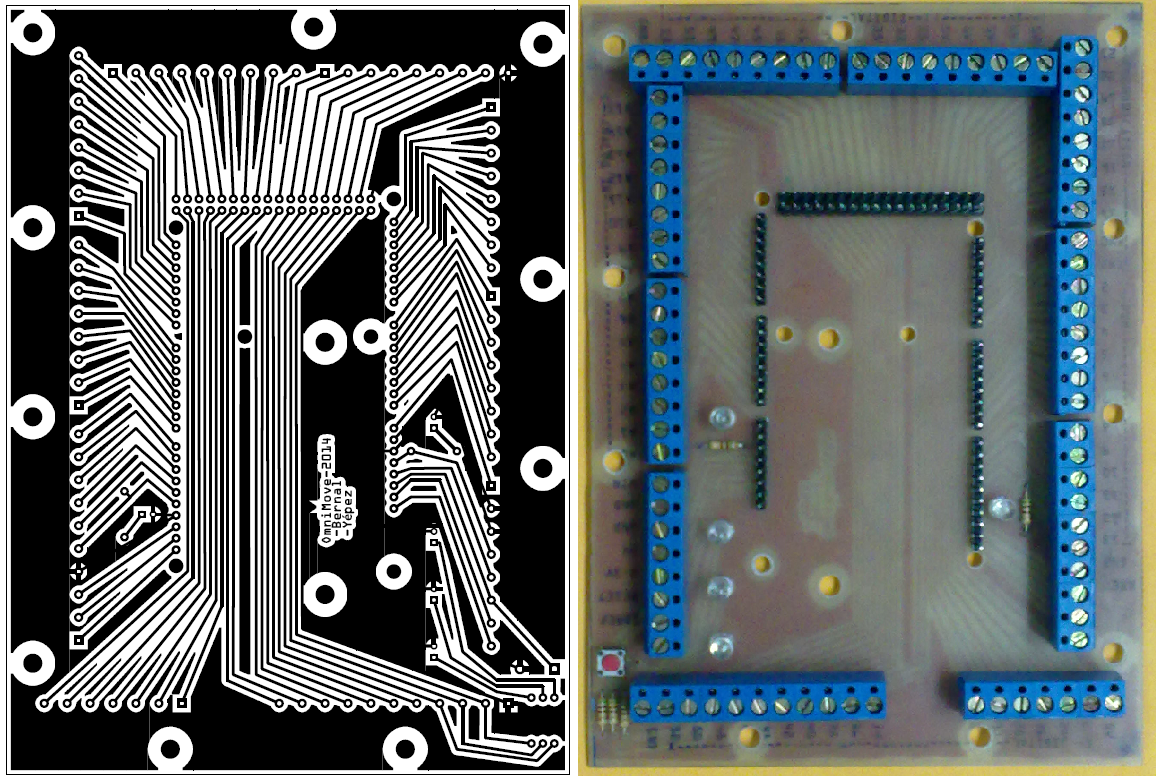 Tarjeta salida a borneras SD - Serial
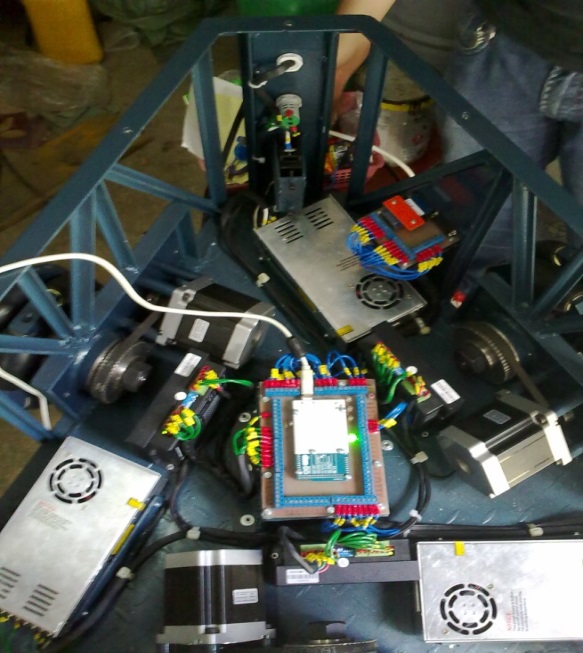 Tarjeta salida a borneras Arduino Mega 2560
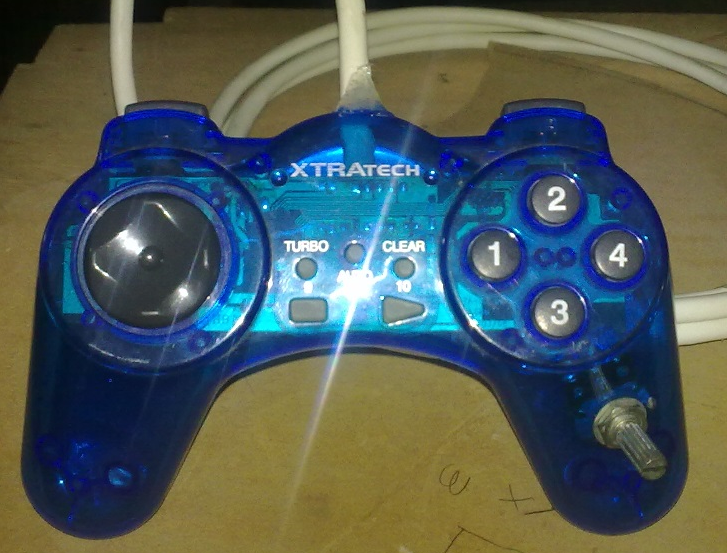 GO BACK
Control Manual GamePad
Cableado eléctrico de la plataforma.